Lecture 7
Neural Networks
7. Introduction to Deep Learning
Brief history
Basic formulation (hierarchical processing)
Optimization via gradient descent
Layer types (Linear, Pointwise non-linearity)
Everything is a tensor
Deep nets as data transformers
Deep learning
Modeling the visual world is incredibly complicated. We need high capacity models.
In the past, we didn’t have enough data to fit these models. But now we do!
We want a class of high capacity models that are easy to optimize.
Deep neural networks!
enthusiasm
A brief history of Neural Networks
time
Perceptrons, 1958
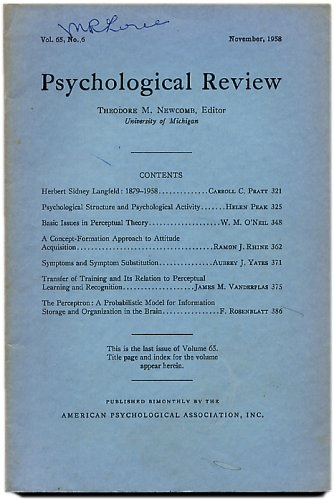 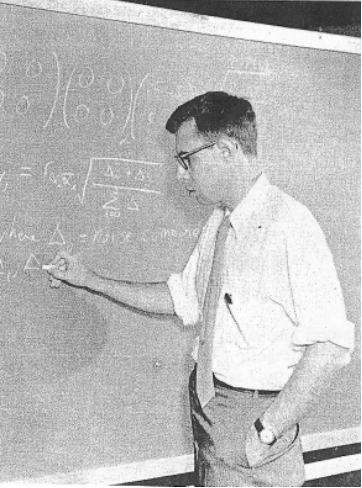 Rosenblatt
http://www.ecse.rpi.edu/homepages/nagy/PDF_chrono/2011_Nagy_Pace_FR.pdf.  Photo by George Nagy
http://citeseerx.ist.psu.edu/viewdoc/download?doi=10.1.1.335.3398&rep=rep1&type=pdf
Perceptrons, 1958
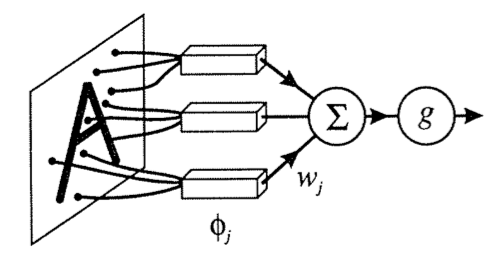 enthusiasm
time
Perceptrons,
1958
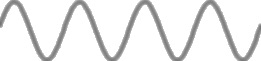 Minsky and Papert, Perceptrons, 1972
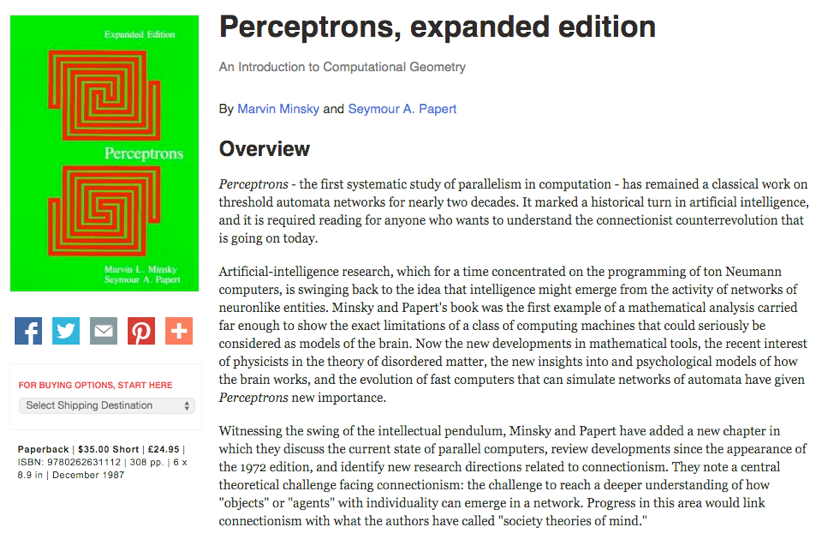 enthusiasm
time
Perceptrons,
1958
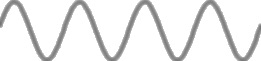 Minsky and Papert,
1972
Parallel Distributed Processing (PDP), 1986
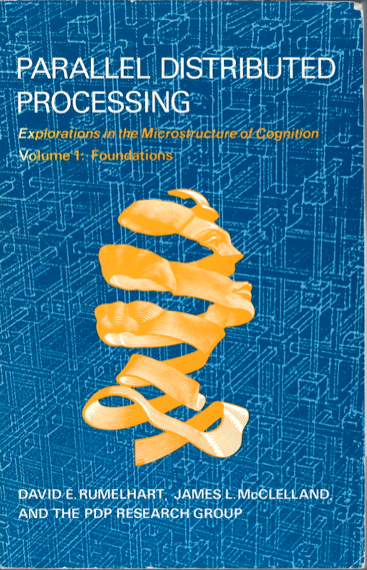 XOR problem
Output
Inputs
0                1
0       0                          0
1       0                          1
0       1                          1
1       1                          0
0                1
PDP authors pointed to the backpropagation algorithm
as a breakthrough, allowing multi-layer neural networks to be
trained.  Among the functions that a multi-layer network can represent but a single-layer network cannot:  the XOR function.
enthusiasm
time
Perceptrons,
1958
PDP book,
1986
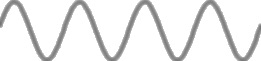 Minsky and Papert,
1972
LeCun conv nets, 1998
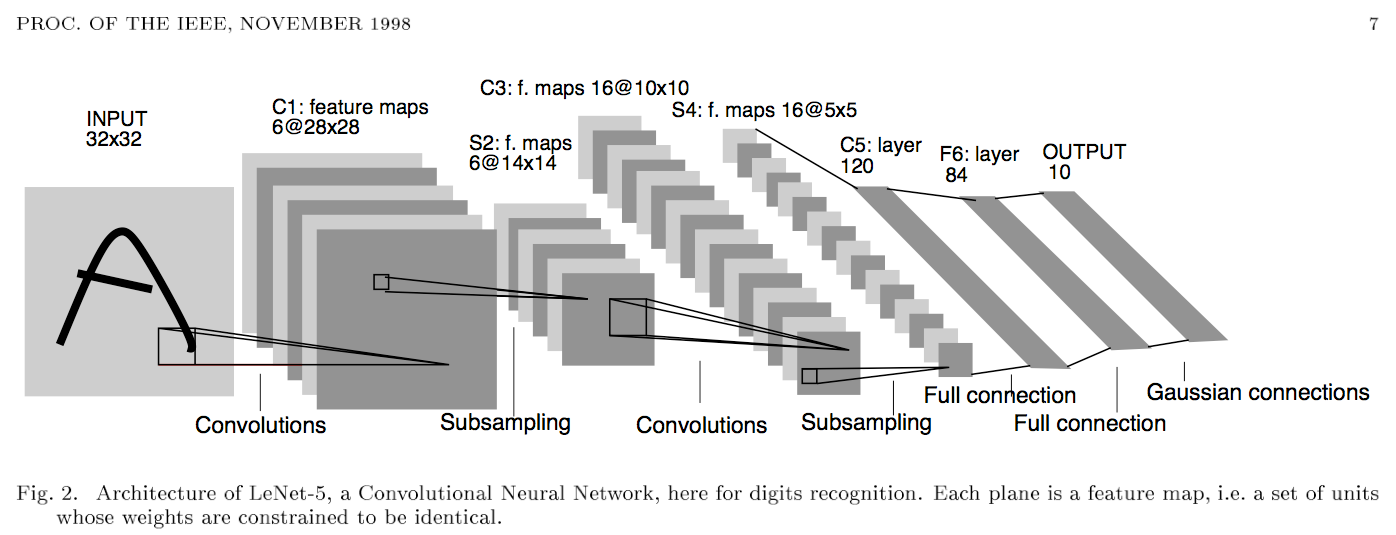 Demos:
http://yann.lecun.com/exdb/lenet/index.html
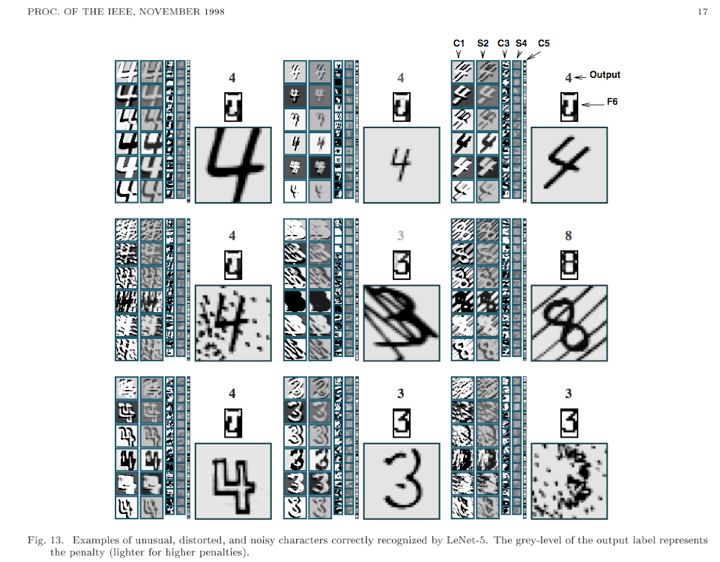 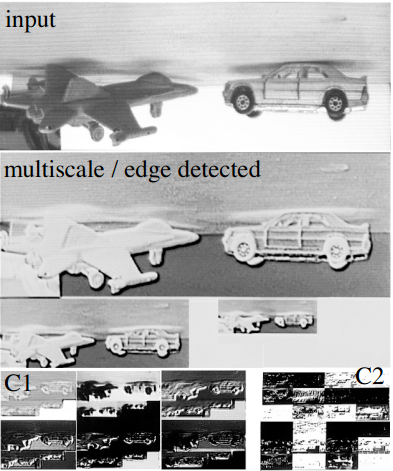 Neural networks to recognize handwritten digits?  yes
Neural networks for tougher problems?  not really
http://pub.clement.farabet.net/ecvw09.pdf
Neural Information Processing Systems 2000
Neural Information Processing Systems, is the premier conference on machine learning.  Evolved from an interdisciplinary conference to a machine learning conference.
For the 2000 conference: 
title words predictive of paper acceptance:  “Belief Propagation” and “Gaussian”.
title words predictive of paper rejection:  “Neural” and “Network”.
enthusiasm
time
Perceptrons,
1958
PDP book,
1986
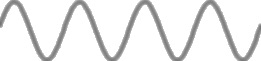 Minsky and Papert,
1972
AI winter,
2000
Krizhevsky, Sutskever, and Hinton, NeurIPS 2012
“Alexnet”
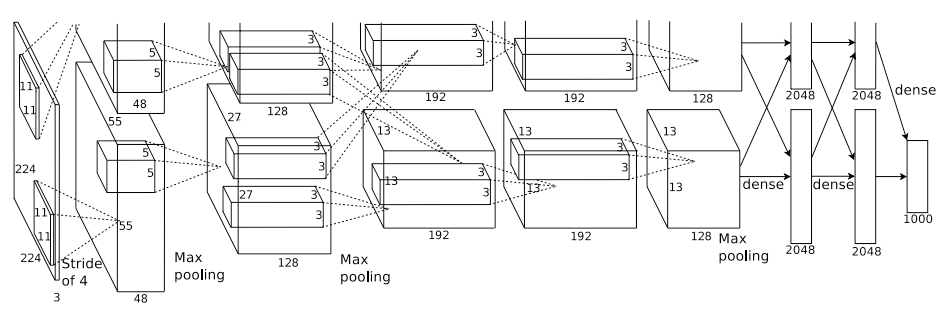 Slide from Rob Fergus, NYU
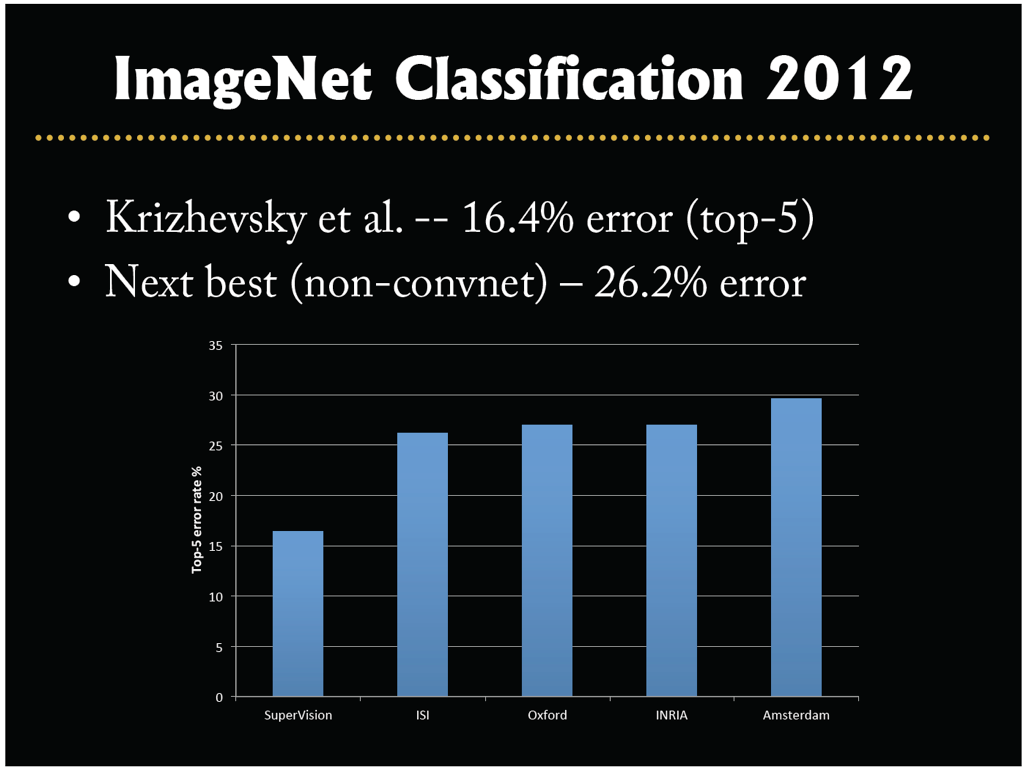 Krizhevsky, Sutskever, and Hinton, NeurIPS 2012
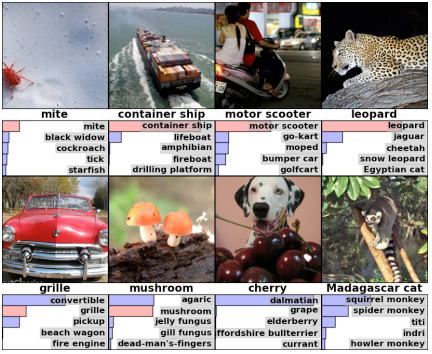 enthusiasm
28 years
28 years
time
Krizhevsky, Sutskever,
Hinton, 2012
Perceptrons,
1958
PDP book,
1986
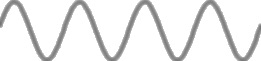 Minsky and Papert,
1972
AI winter,
2000
What comes next?
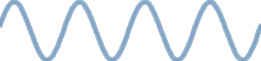 enthusiasm
28 years
28 years
time
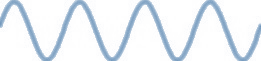 Krizhevsky, Sutskever,
Hinton, 2012
Perceptrons,
1958
PDP book,
1986
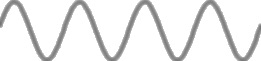 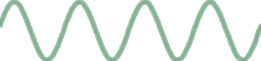 Minsky and Papert,
1972
AI winter,
2000
2028 ?
What comes next?
28 years
28 years
enthusiasm
time
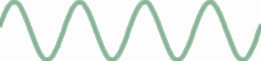 Krizhevsky, Sutskever,
Hinton, 2012
PDP book,
1986
Perceptrons,
1958
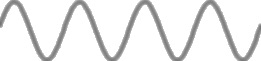 Minsky and Papert,
1972
AI winter,
2000
2028 ?
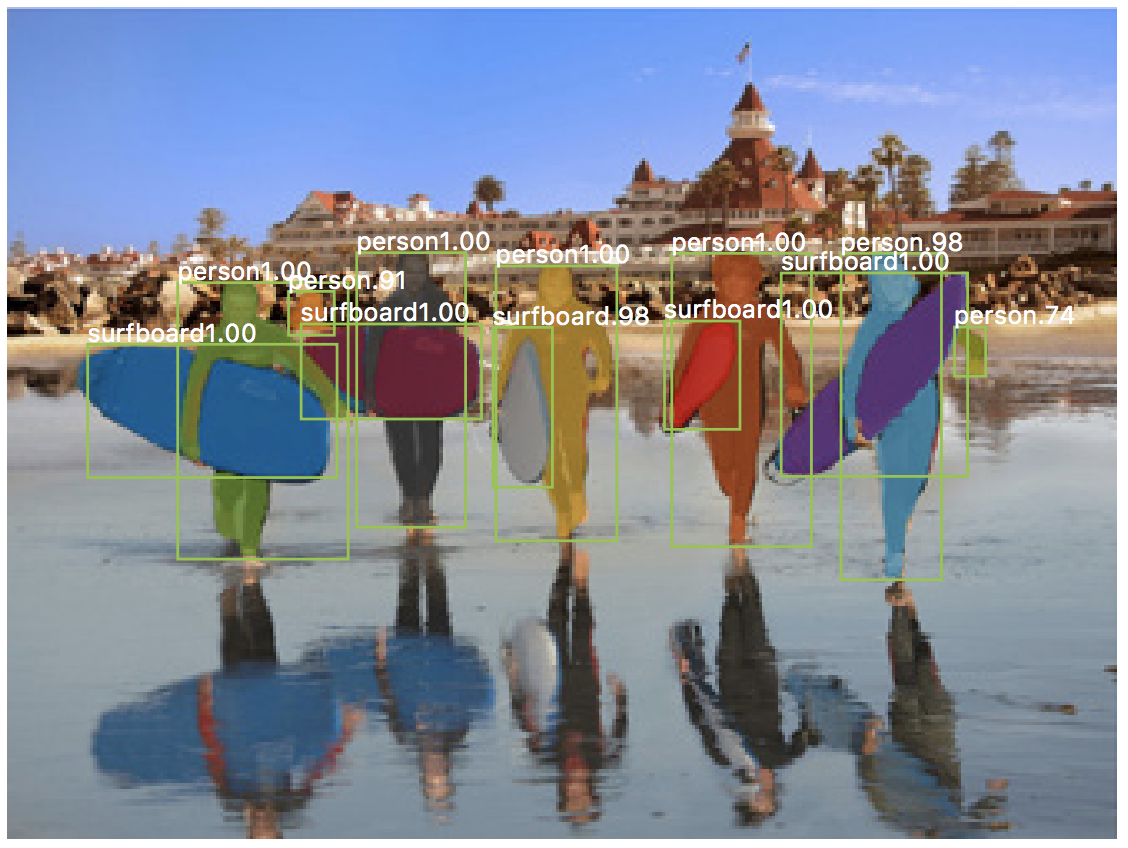 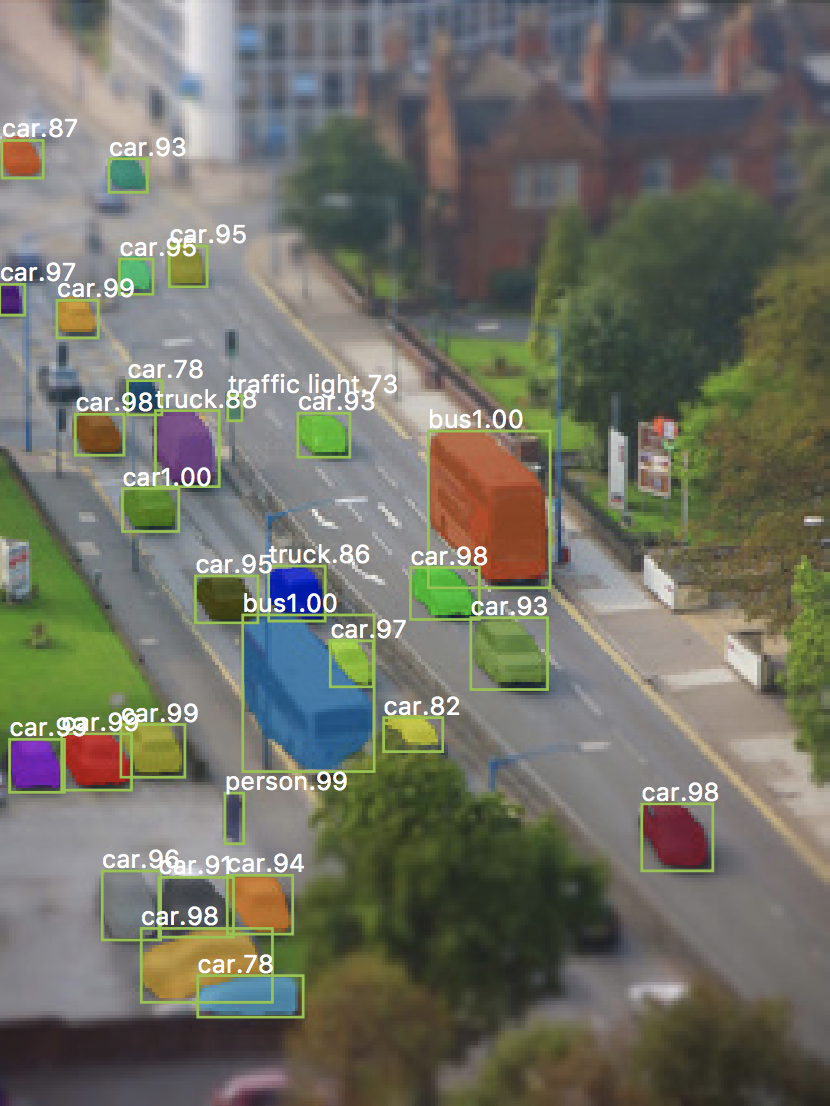 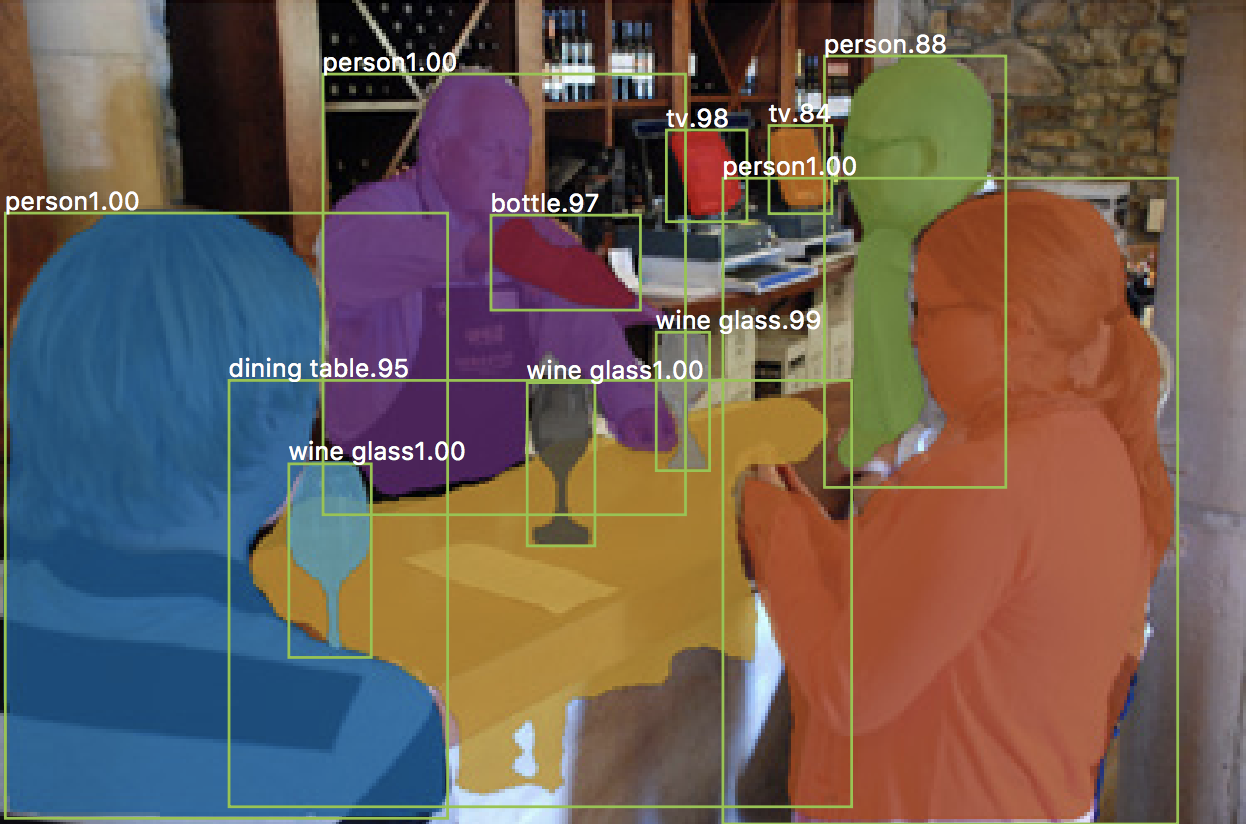 [“Mask RCNN”, He et al. 2017]
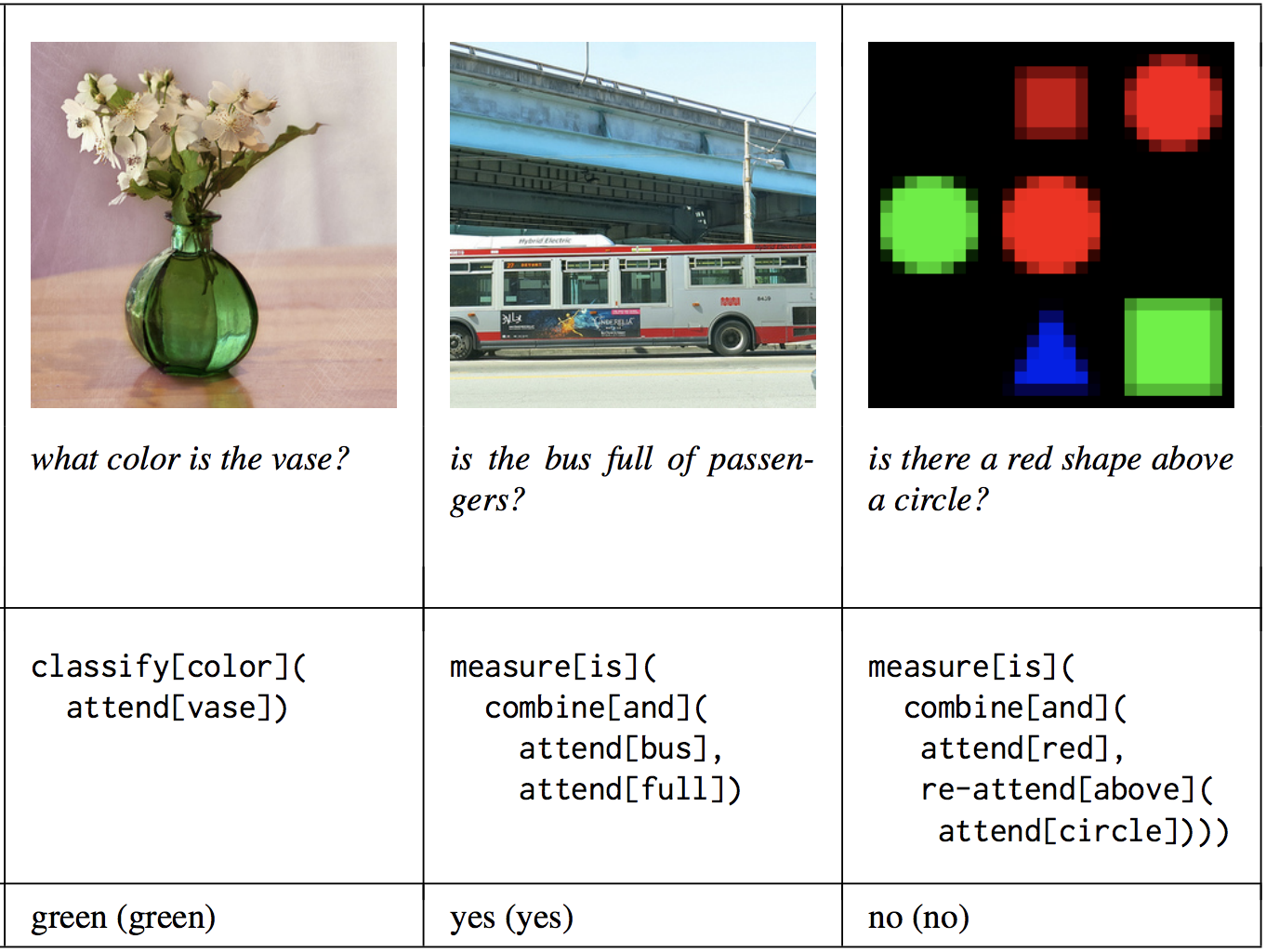 [“Neural module networks”, Andreas et al. 2017]
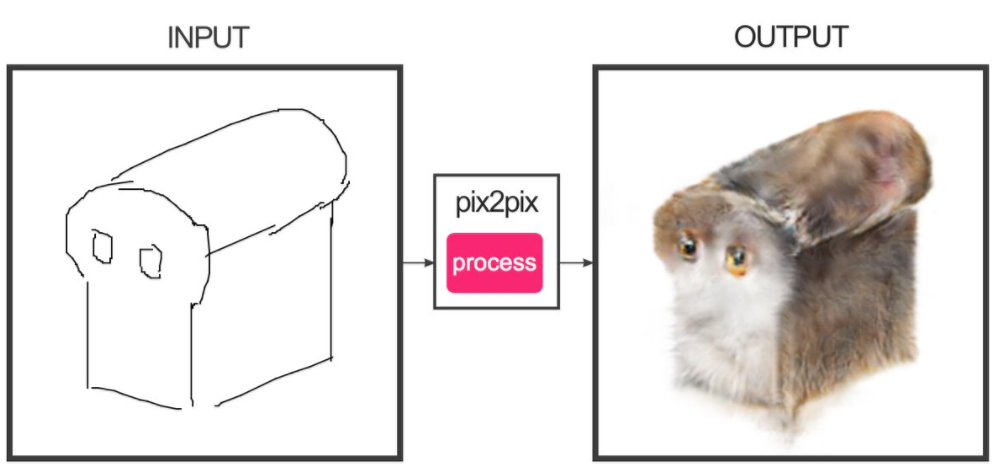 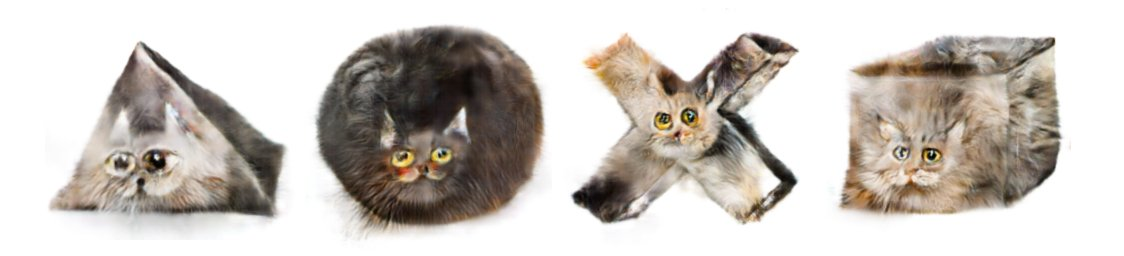 Vitaly Vidmirov @vvid
Ivy Tasi @ivymyt
[“pix2pix”, Isola et al. 2017]
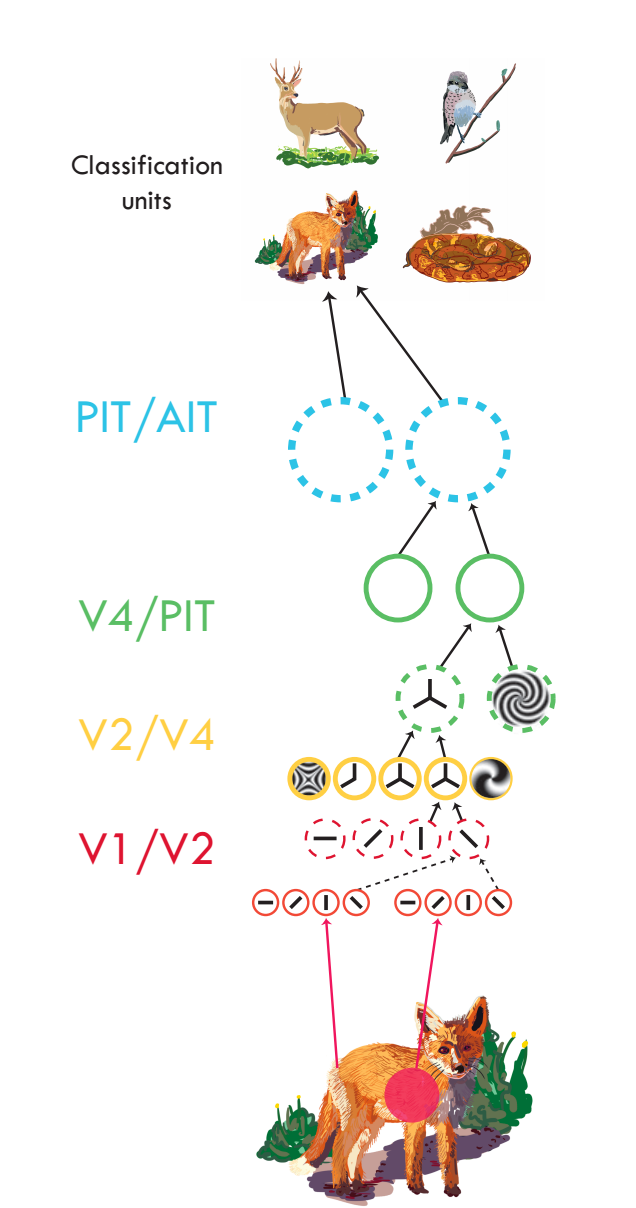 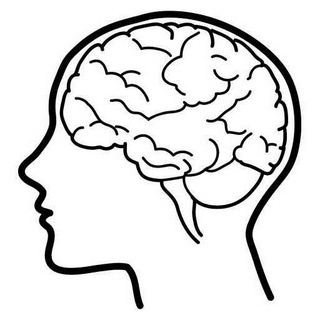 Serre, 2014
[Speaker Notes: Now we introduce deep nets as a more compact way of representing the knowledge in all that data. Rather than recording all the pixels, we compress the information into an abstracted representation, that can be quickly queried.

The previous methods we saw were basically lookup tables. Lookup tables are learned functions. They tell us what to output by matching to a memory. There are other and better ways to  learn a mapping between input and output. These other methods basically assume the world has some simple structure that can be exploited. For example, neural nets factor the world into a hierarchy of parts, so that search can be done much faster. E.g., a T detector is the composition of two line detectors, at orthogonal angles. So we don’t need to make the T detector from scratch but can instead reuse our line detectors.]
“clown fish”
Image classification
Segments
Edges
Parts
Texture
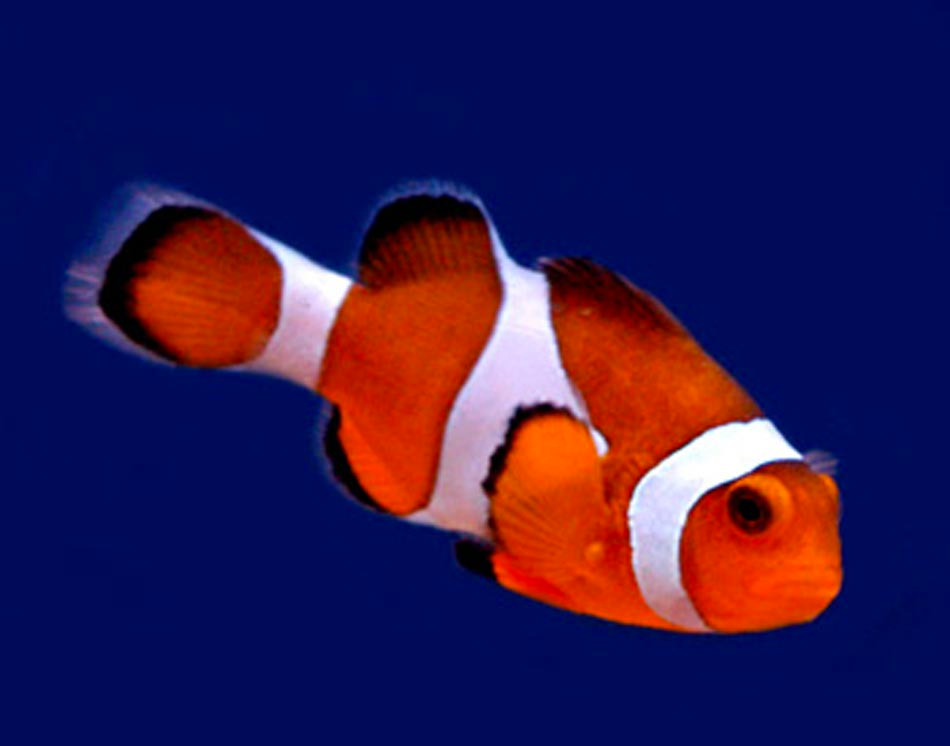 Colors
[Speaker Notes: Take some data input. Process it through a hierarchy of simple computational units. Units are reused in stereotyped fashion. Produce some output.]
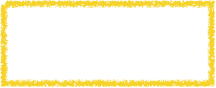 Learned
Image classification
Edges
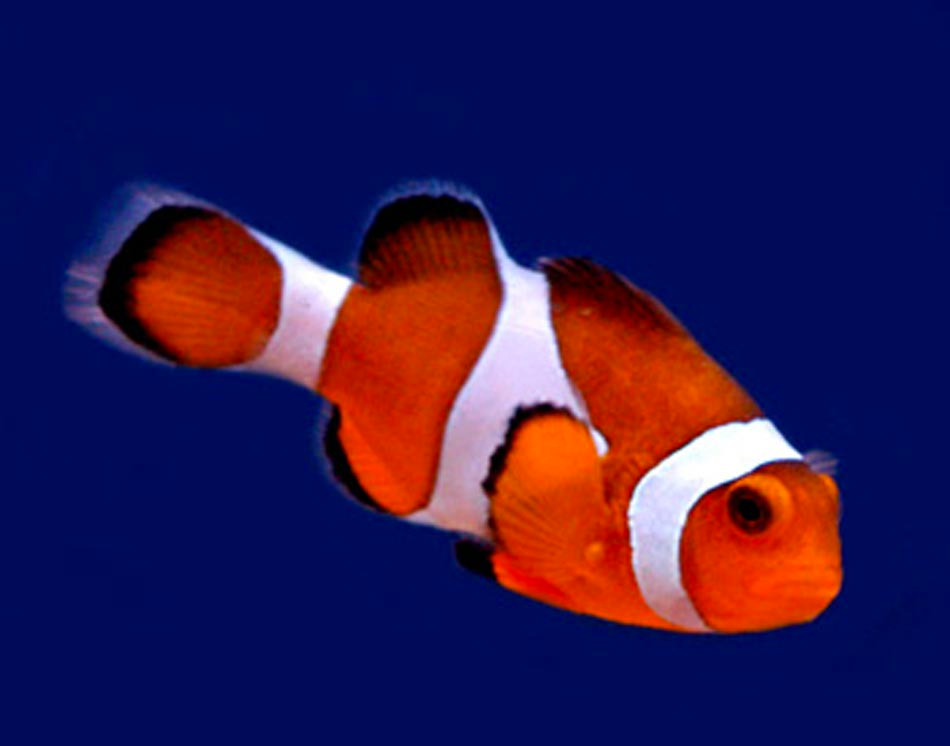 Segments
“clown fish”
“clown fish”
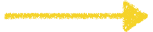 Texture
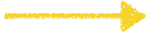 Parts
Colors
Classifier
[Speaker Notes: Take some data input. Process it through a hierarchy of simple computational units. Units are reused in stereotyped fashion. Produce some output.]
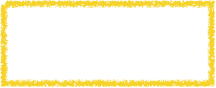 Learned
Image classification
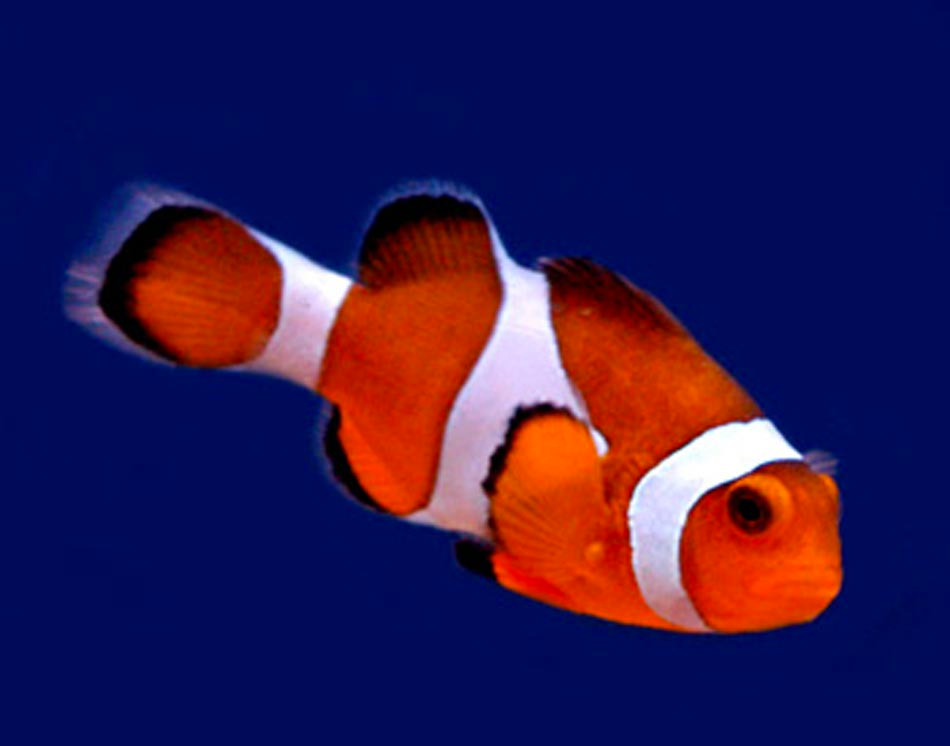 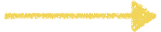 “clown fish”
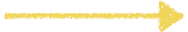 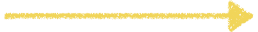 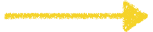 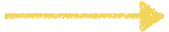 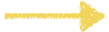 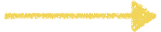 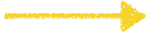 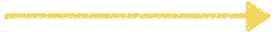 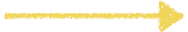 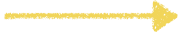 [Speaker Notes: Take some data input. Process it through a hierarchy of simple computational units. Units are reused in stereotyped fashion. Produce some output.]
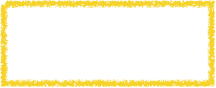 Learned
Image classification
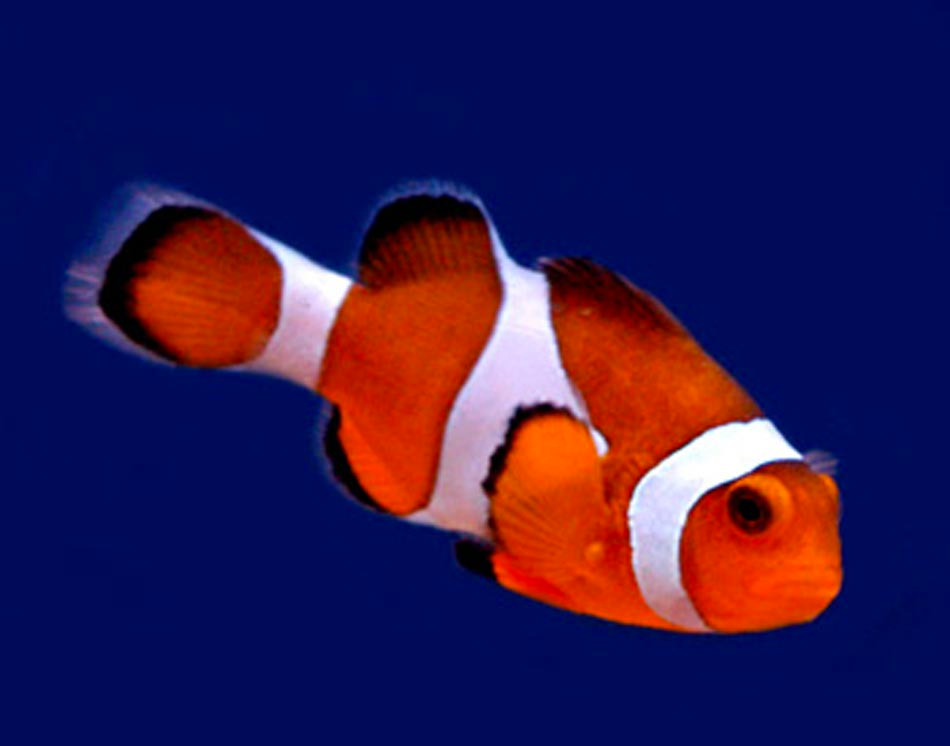 “clown fish”
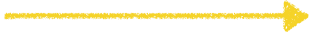 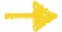 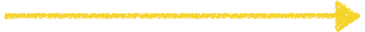 Neural net
[Speaker Notes: Take some data input. Process it through a hierarchy of simple computational units. Units are reused in stereotyped fashion. Produce some output.]
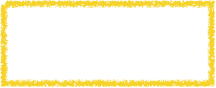 Learned
Image classification
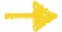 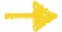 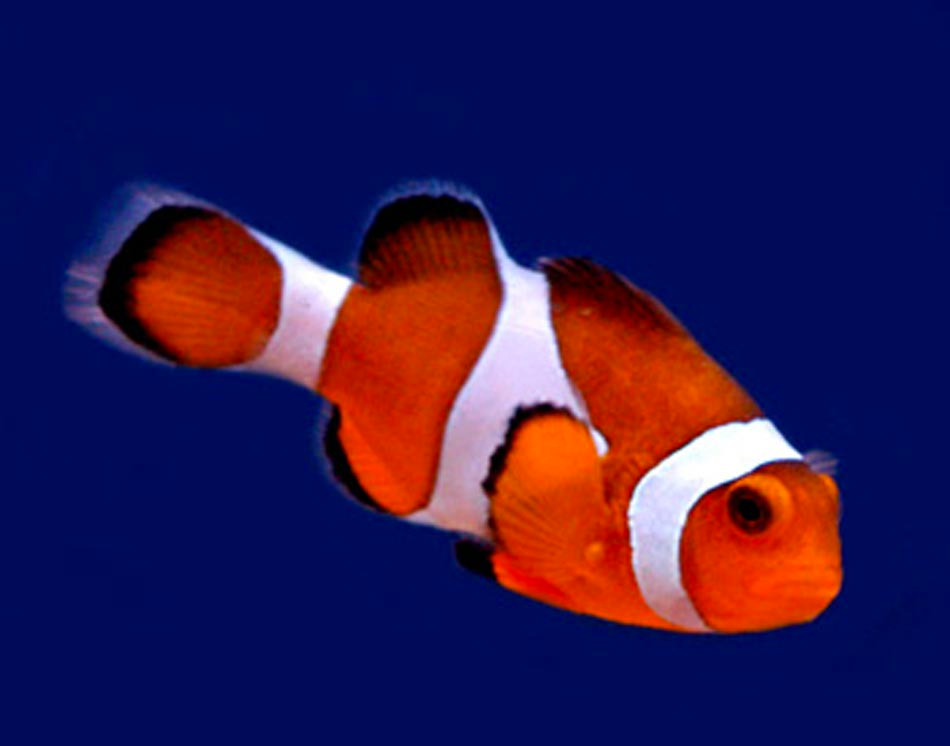 “clown fish”
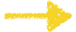 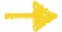 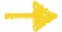 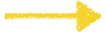 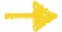 Deep neural net
[Speaker Notes: Take some data input. Process it through a hierarchy of simple computational units. Units are reused in stereotyped fashion. Produce some output.]
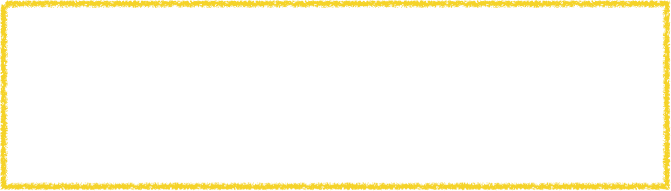 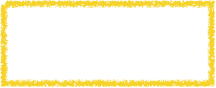 Training data
Learned
Deep learning
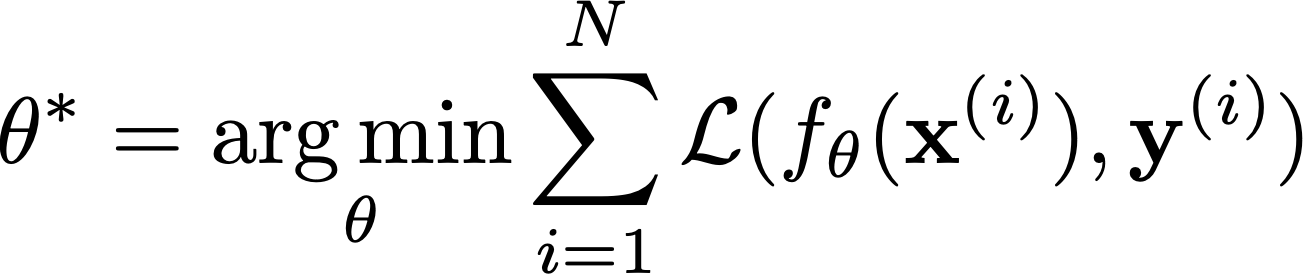 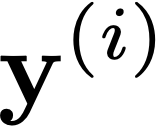 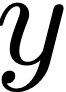 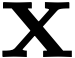 “clown fish”
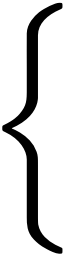 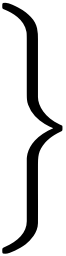 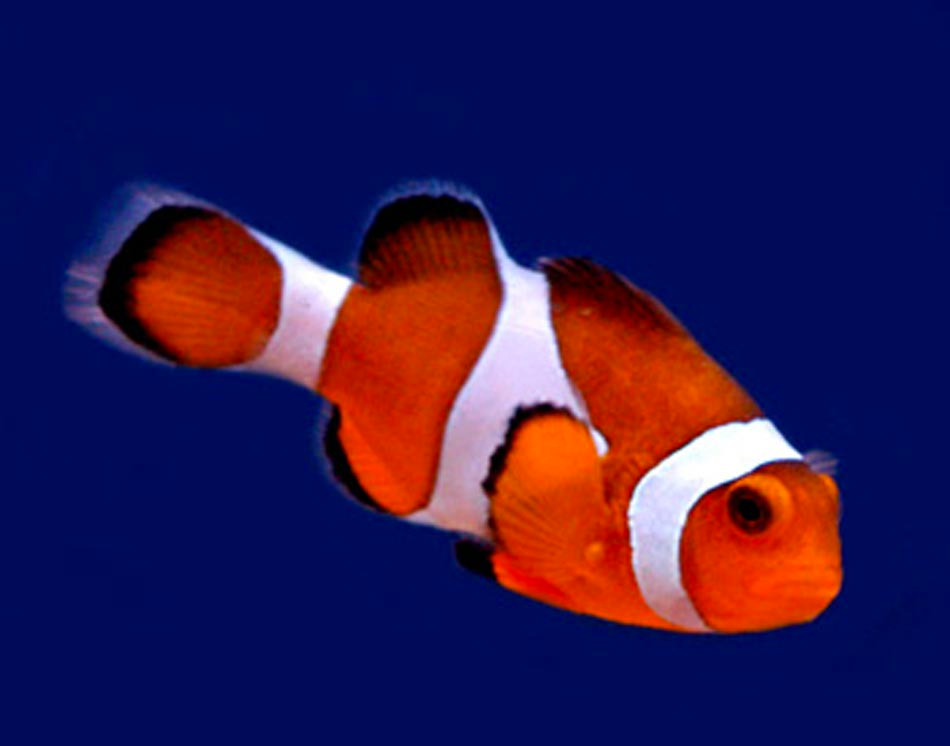 “Fish”
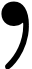 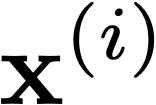 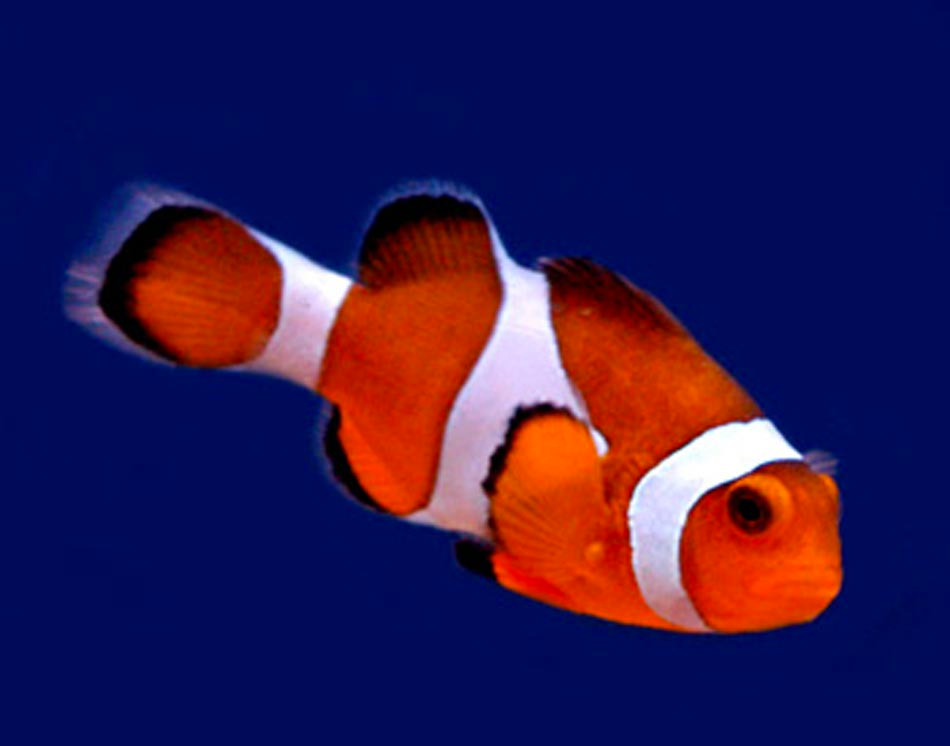 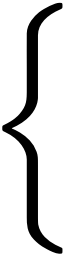 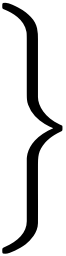 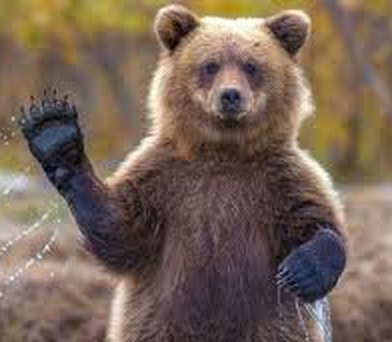 “Grizzly”
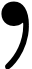 Loss
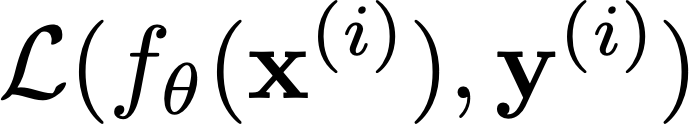 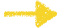 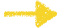 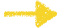 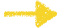 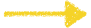 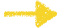 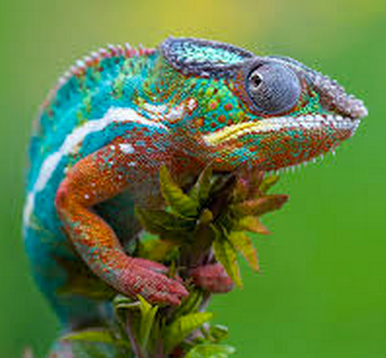 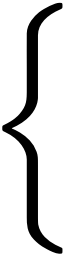 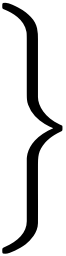 “Chameleon”
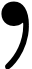 …
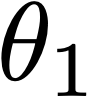 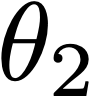 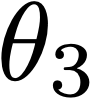 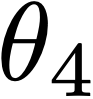 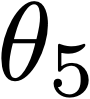 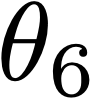 [Speaker Notes: The basic idea is that you fiddle all the weights until you match the desired output.

\mathbf{\theta}^* = \argmin_{\theta} \sum_{i=1}^N \mathcal{L}(f_{\theta}(\mathbf{x}^{(i)}), \mathbf{y}^{(i)}) 

\mathcal{L}(f_{\theta}(\mathbf{x}^{(i)}), \mathbf{y}^{(i)})]
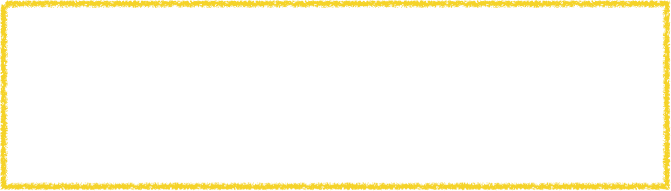 Gradient descent
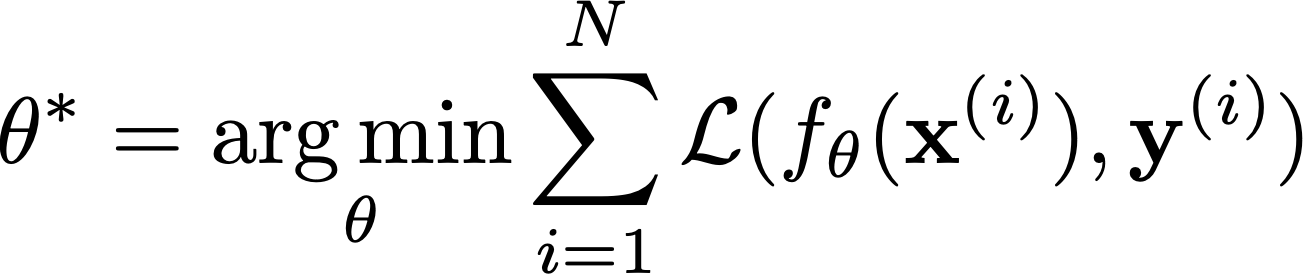 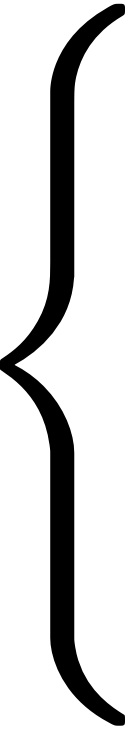 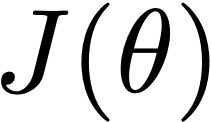 [Speaker Notes: \theta^* = \argmin_{\theta} J(\theta)]
Gradient descent
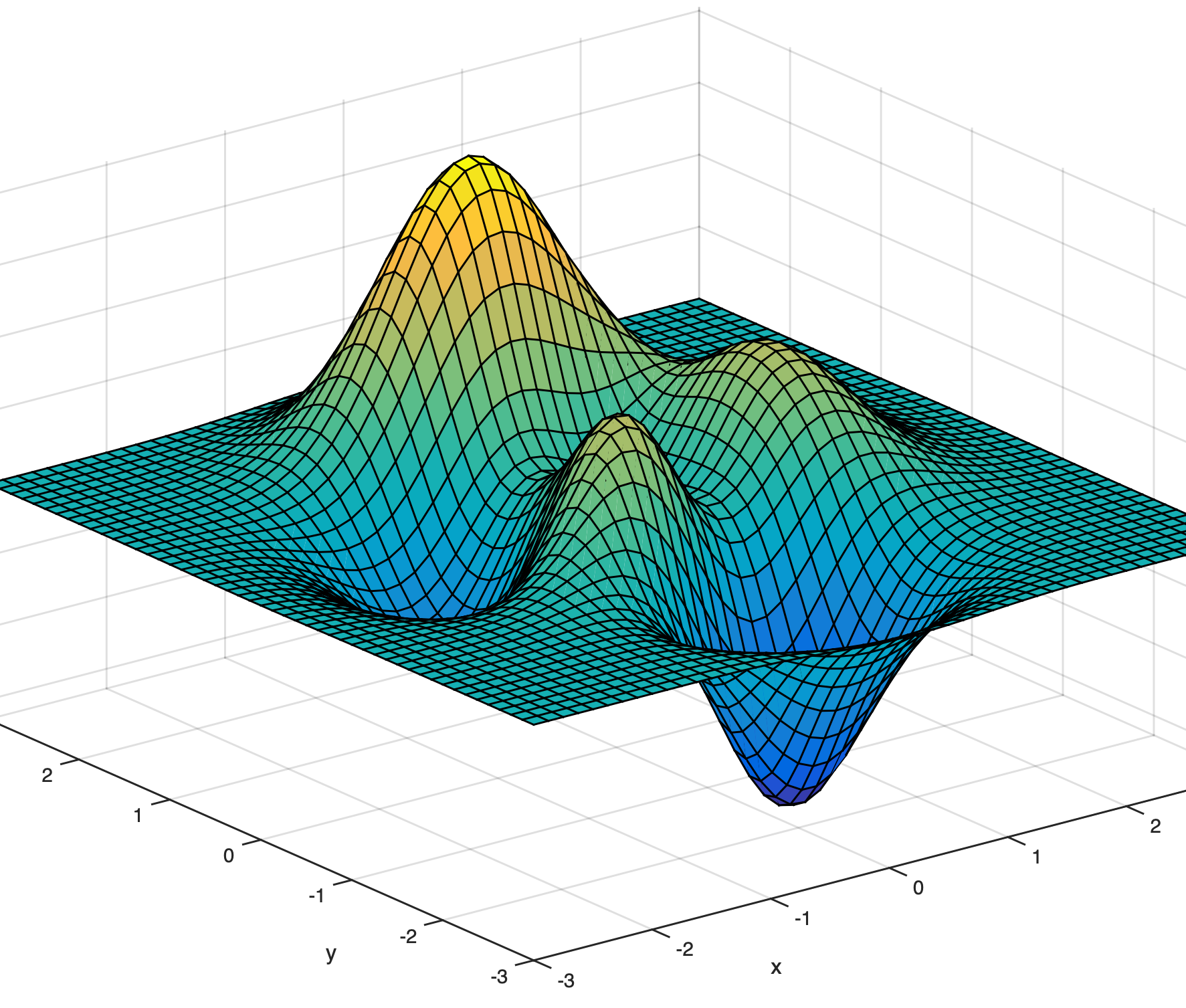 x
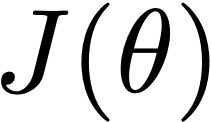 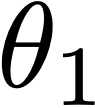 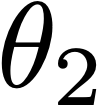 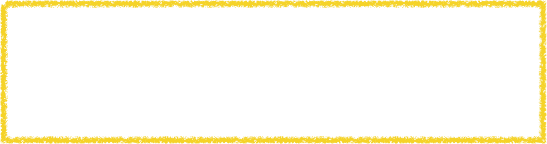 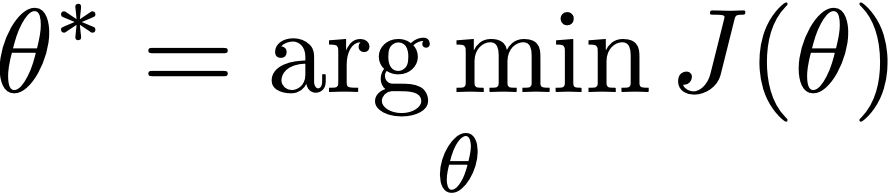 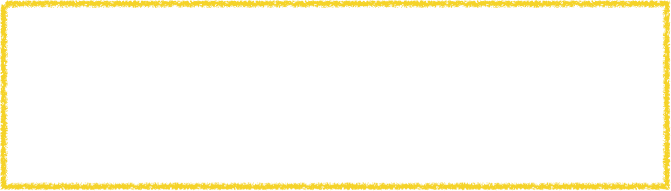 One iteration of gradient descent:
Gradient descent
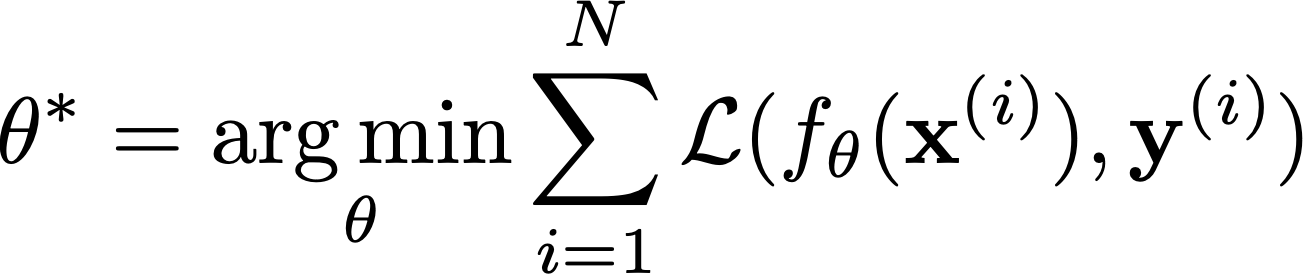 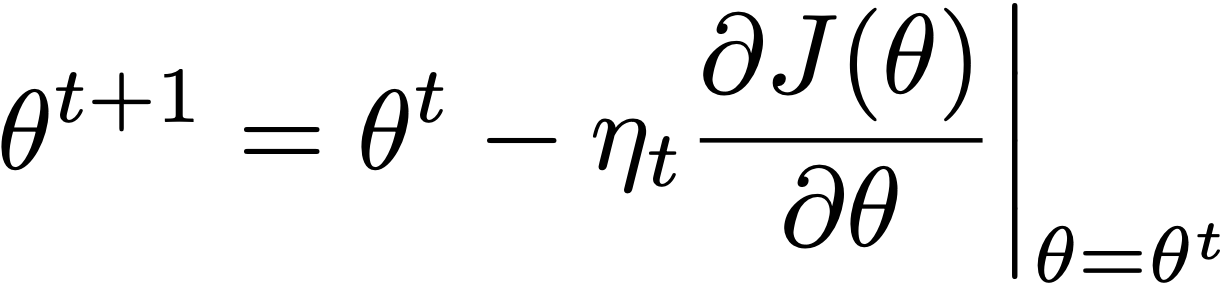 learning rate
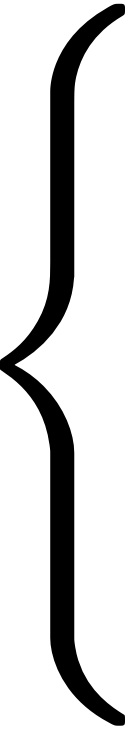 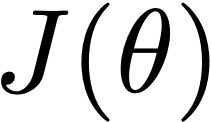 [Speaker Notes: \theta^{t+1} = \theta^t - \eta_t \frac{\partial J(\theta)}{\partial \theta}\bigg\rvert_{\theta = \theta^t}]
Stochastic gradient descent (SGD)
Want to minimize overall loss function J, which is sum of individual losses over each example.
In Stochastic gradient descent, compute gradient on sub-set (batch) of data.
		If batchsize=1 then θ is updated after each example.
		If batchsize=N (full set) then this is standard gradient descent.
Gradient direction is noisy, relative to average over all examples (standard gradient descent).
Advantages
Faster: approximate total gradient with small sample
Implicit regularizer
Disadvantages
High variance, unstable updates
Computation in a neural net
Input representation
Output representation
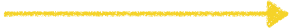 [Speaker Notes: Vector in, vector out. What do the arrows mean? What computation do they do? A cool thing about neural nets is they reuse the same simple computational units over and over again. So the arrows here are all mostly doing the same kind of computation.]
Computation in a neural net
Linear layer
Input representation
Output representation
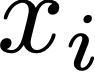 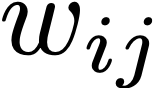 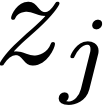 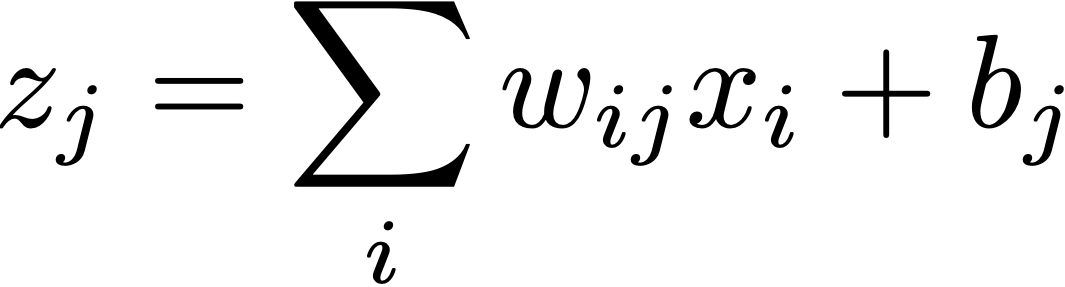 [Speaker Notes: z_j = \sum_i w_{ij}x_i]
Computation in a neural net
Linear layer
Input representation
Output representation
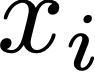 weights
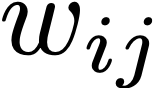 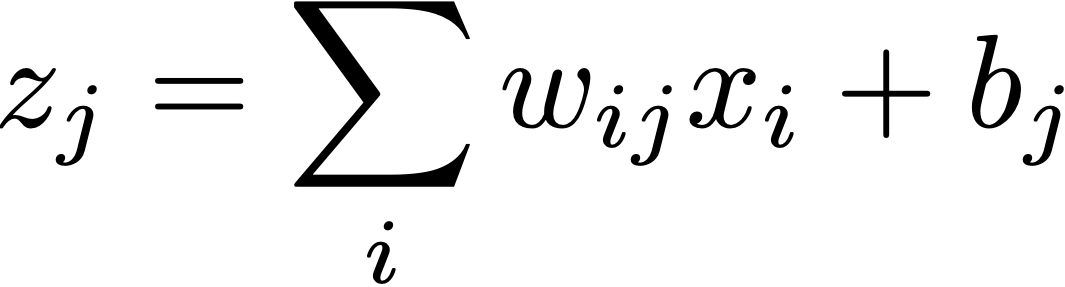 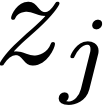 bias
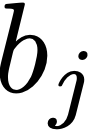 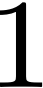 [Speaker Notes: z_j = \sum_i w_{ij}x_i + b_j]
Computation in a neural net
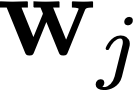 Linear layer
Input representation
Output representation
weights
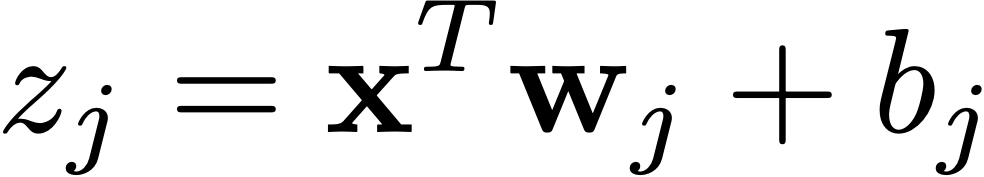 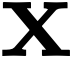 bias
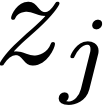 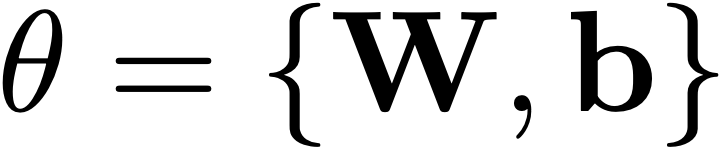 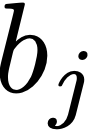 parameters of the model
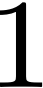 [Speaker Notes: z_j = \mathbf{x}^T \mathbf{w}_{j} + b_j]
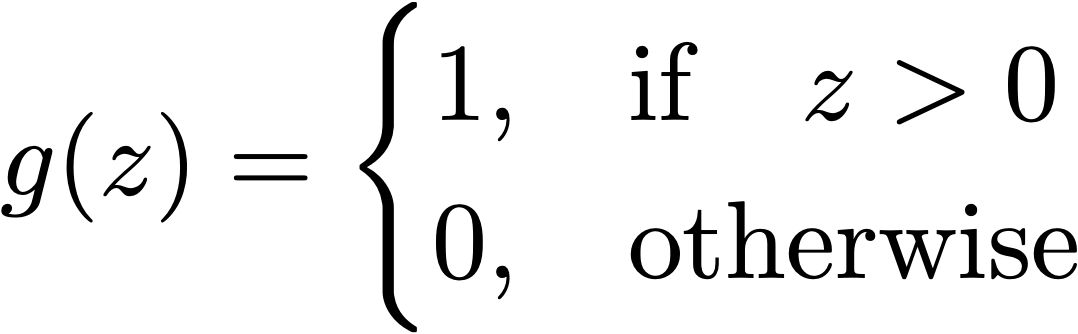 Computation in a neural net
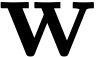 Pointwise
Non-linearity
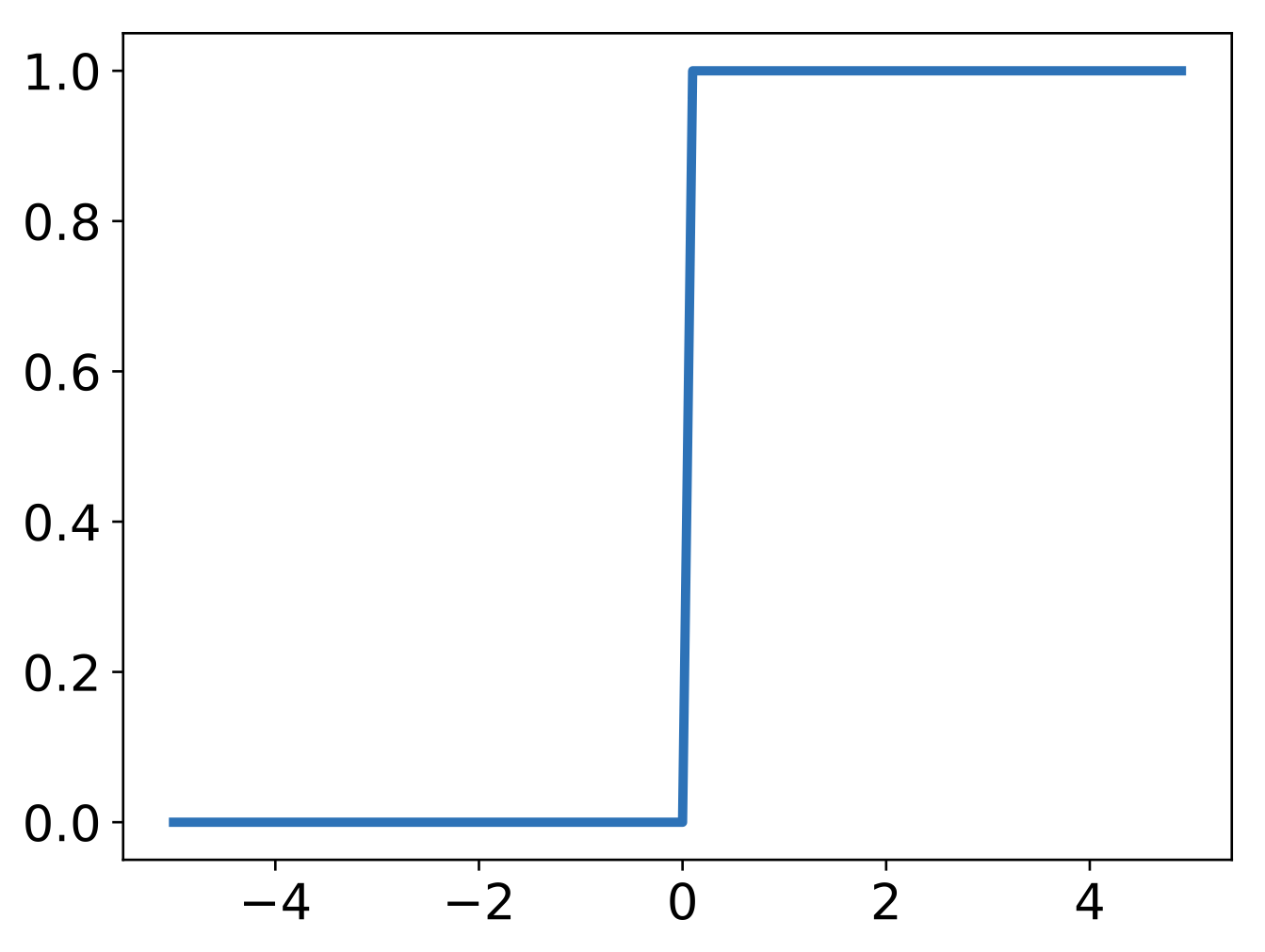 “Perceptron”
Input representation
Output representation
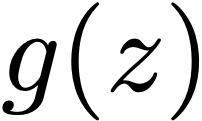 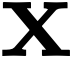 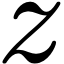 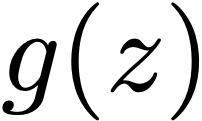 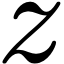 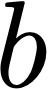 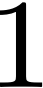 [Speaker Notes: g(z)= 
\begin{cases}
    1, &\text{if} \quad z > 0\\
    0,              & \text{otherwise}
\end{cases}]
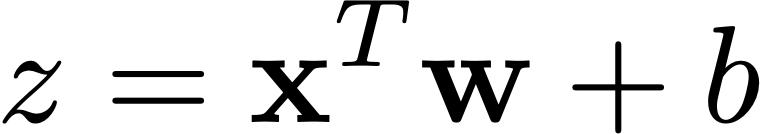 Example: linear classification with a perceptron
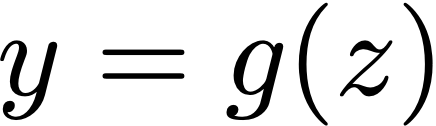 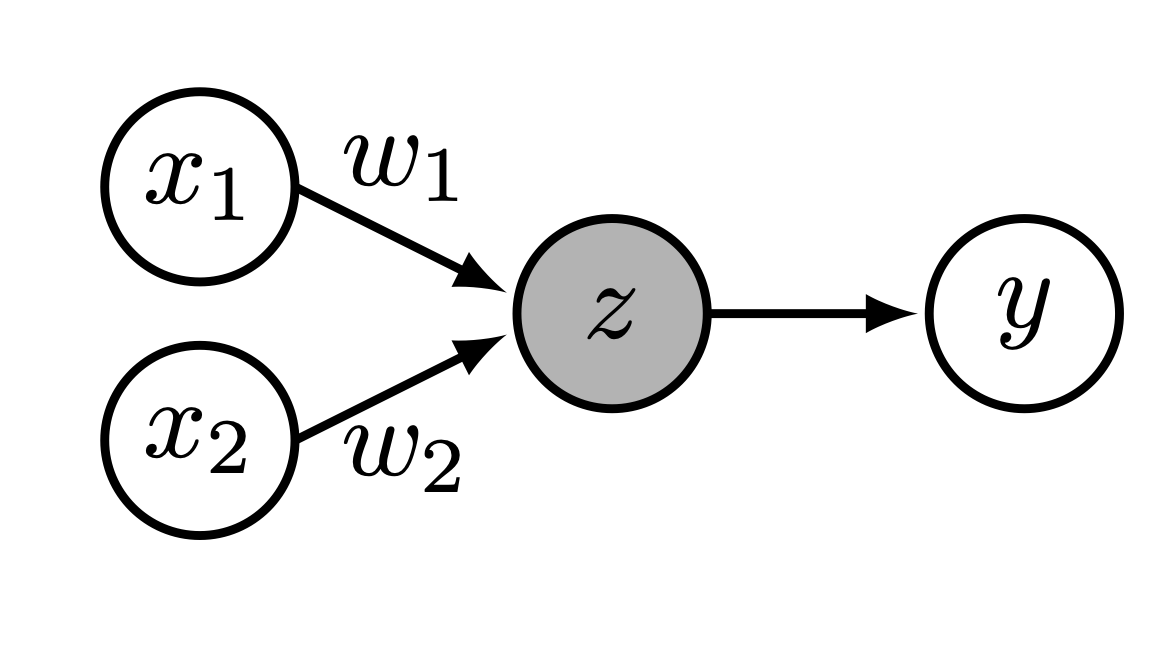 One layer neural net (perceptron) can 
perform linear classification!
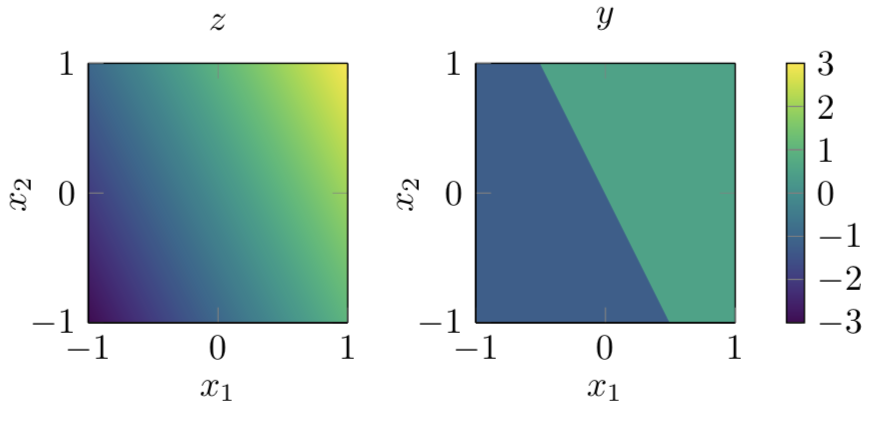 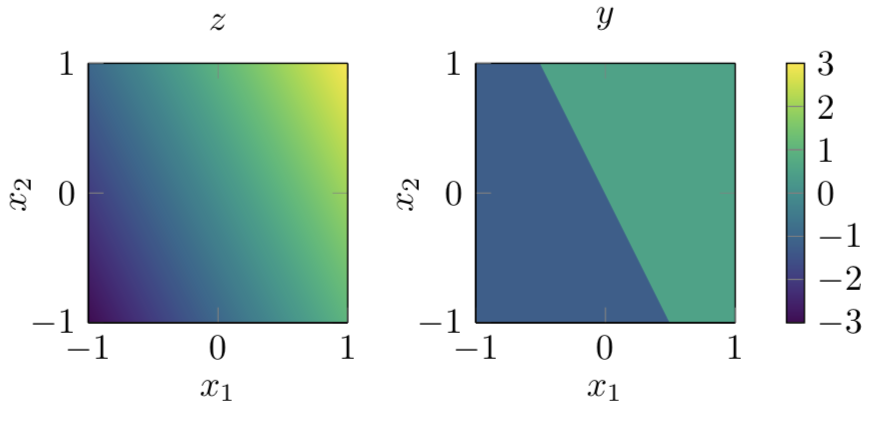 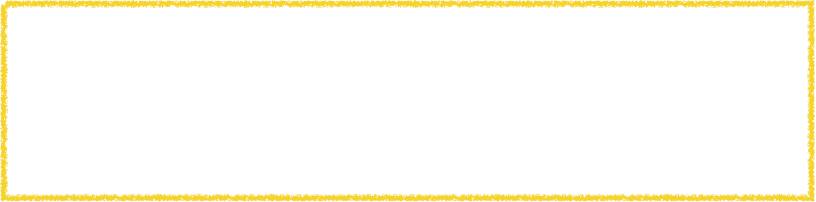 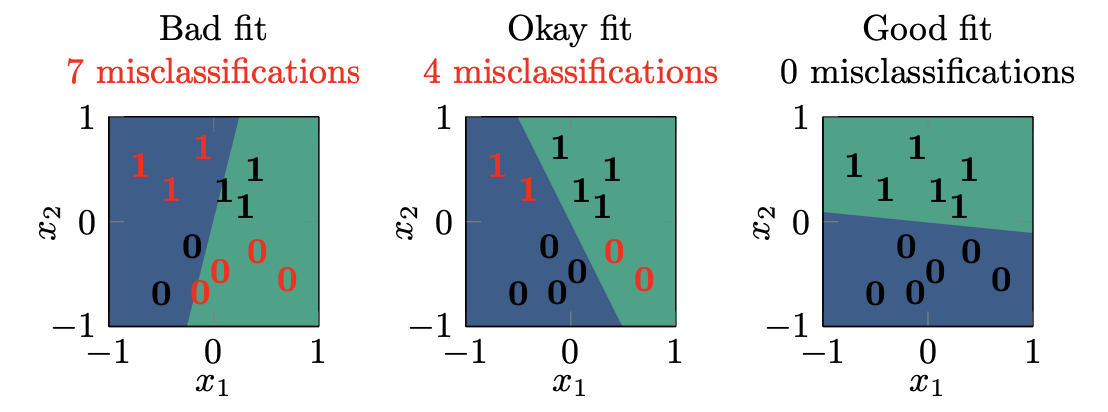 Training data
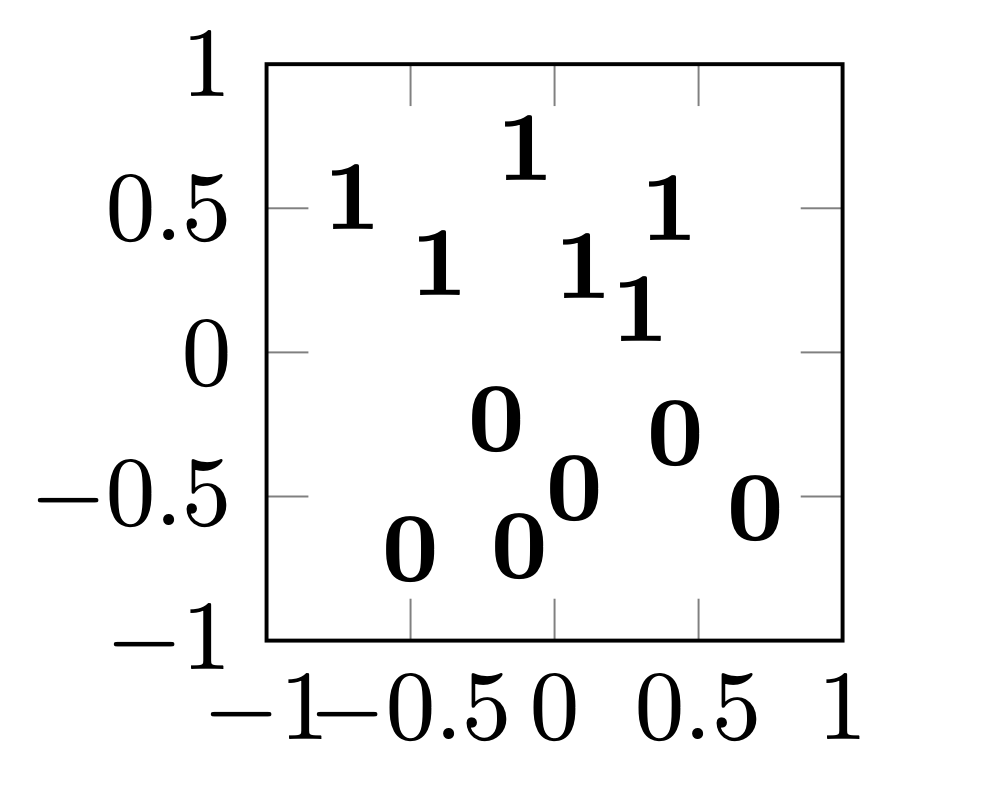 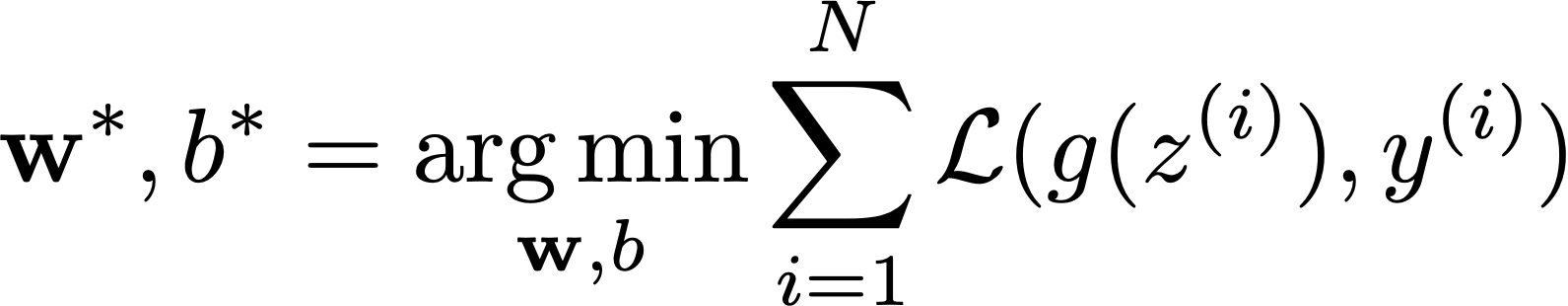 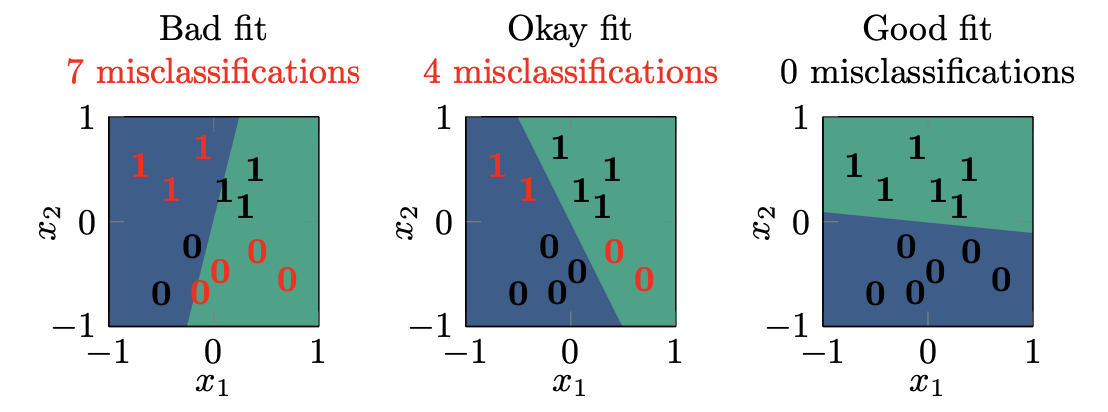 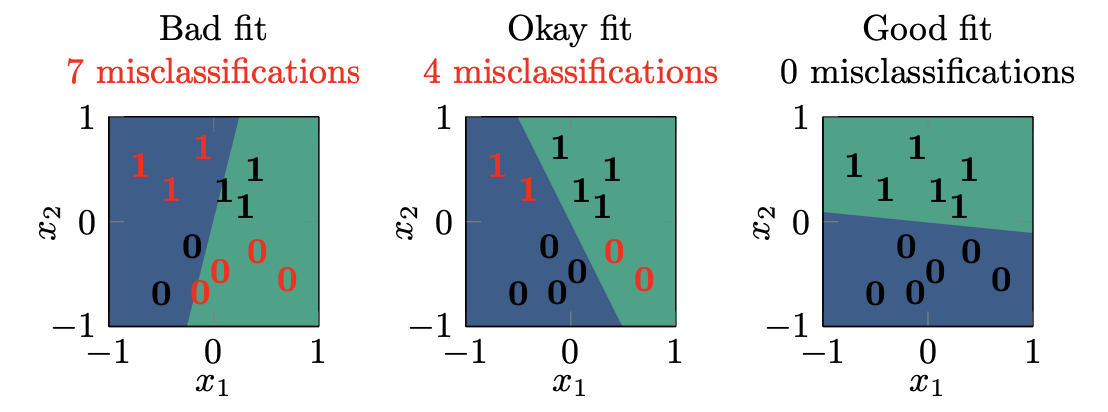 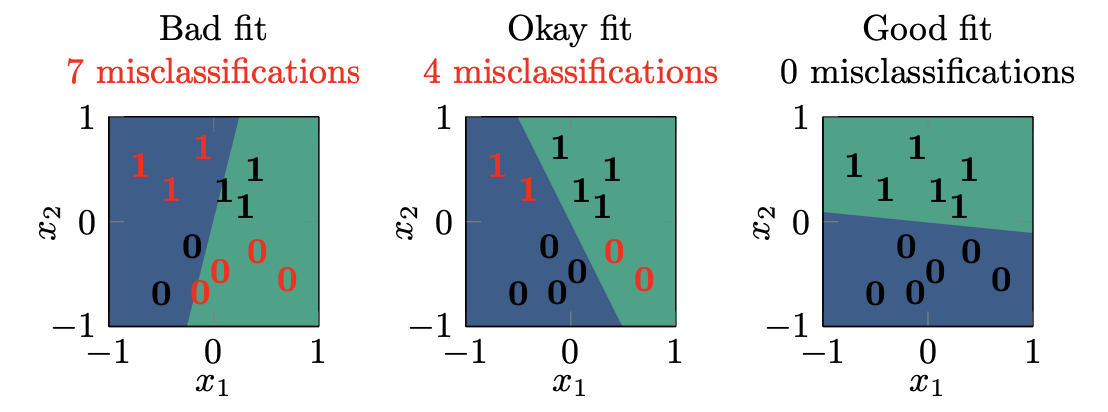 Computation in a neural net
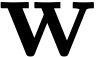 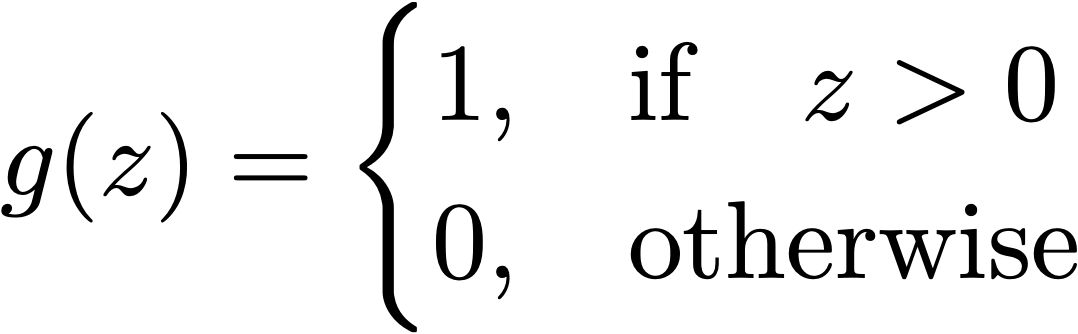 Input representation
Output representation
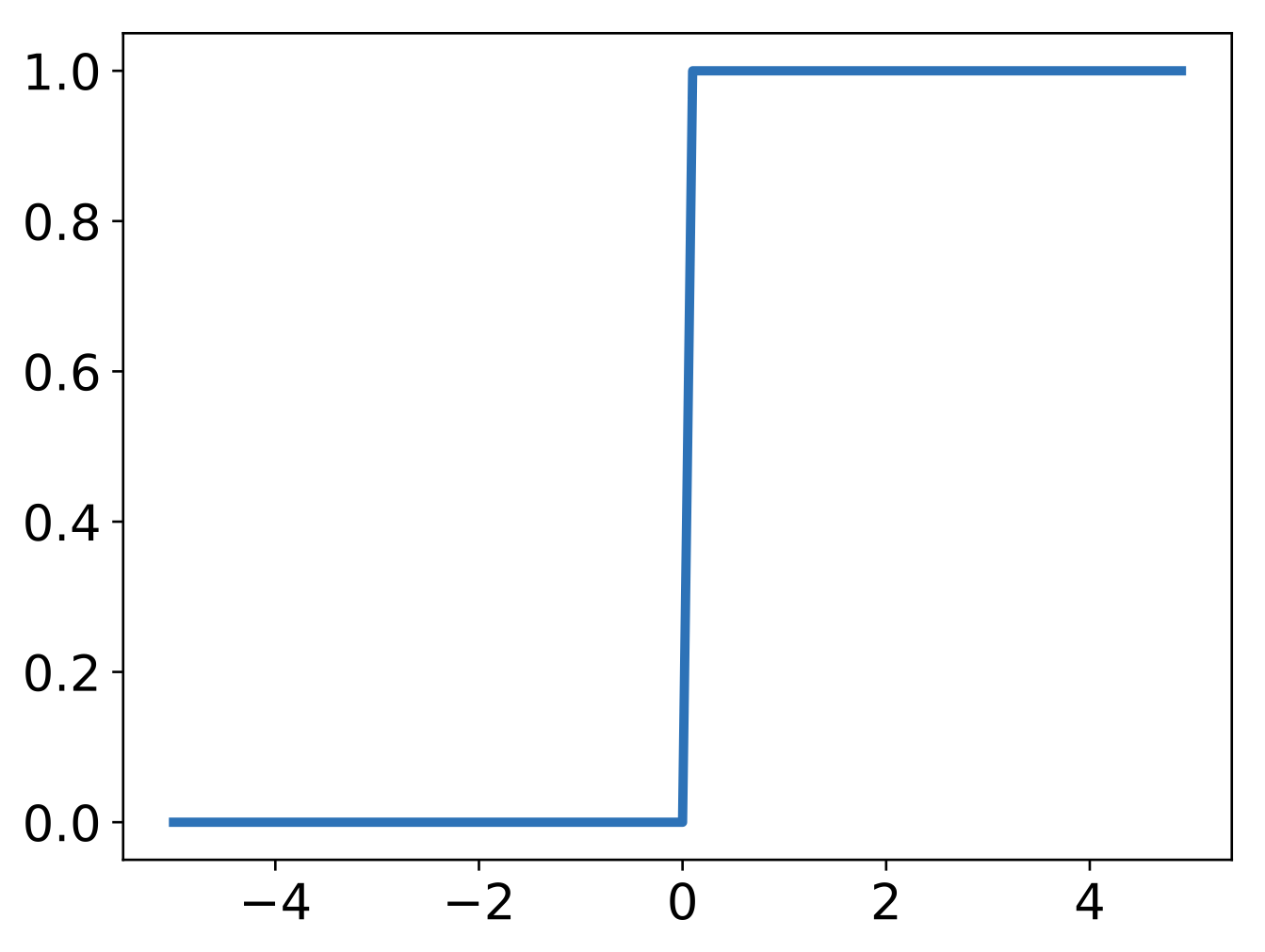 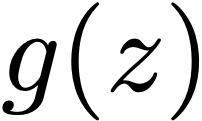 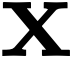 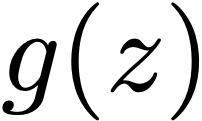 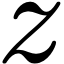 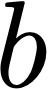 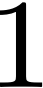 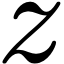 [Speaker Notes: g(y)= 
\begin{cases}
    1, &\text{if} \quad y > 0\\
    0,              & \text{otherwise}
\end{cases}]
Computation in a neural net — nonlinearity
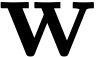 Tanh
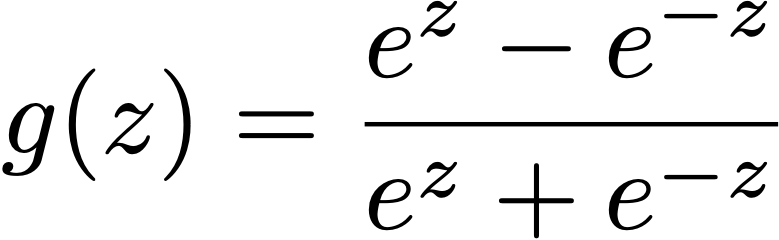 Input representation
Output representation
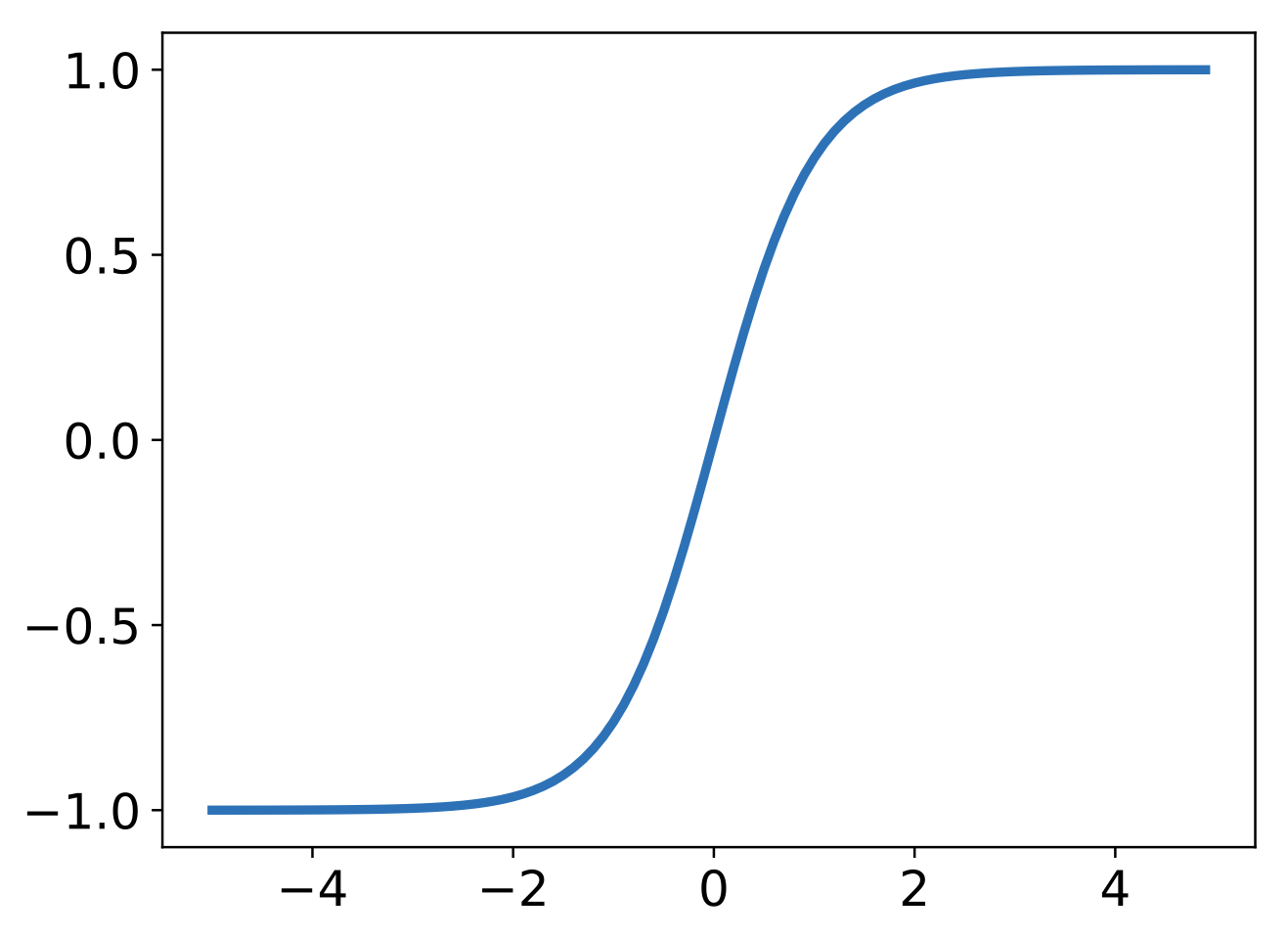 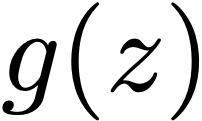 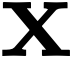 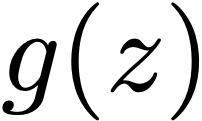 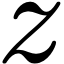 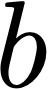 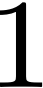 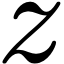 [Speaker Notes: g(z) = \frac{1}{1+e^{-h}}]
Computation in a neural net — nonlinearity
Tanh
Bounded between [-1,+1]
 Saturation for large +/- inputs
 Gradients go to zero
 Outputs centered at 0
 tanh(z) = 2 sigmoid(2z) −1
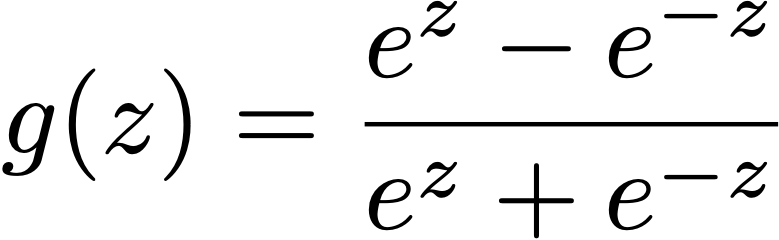 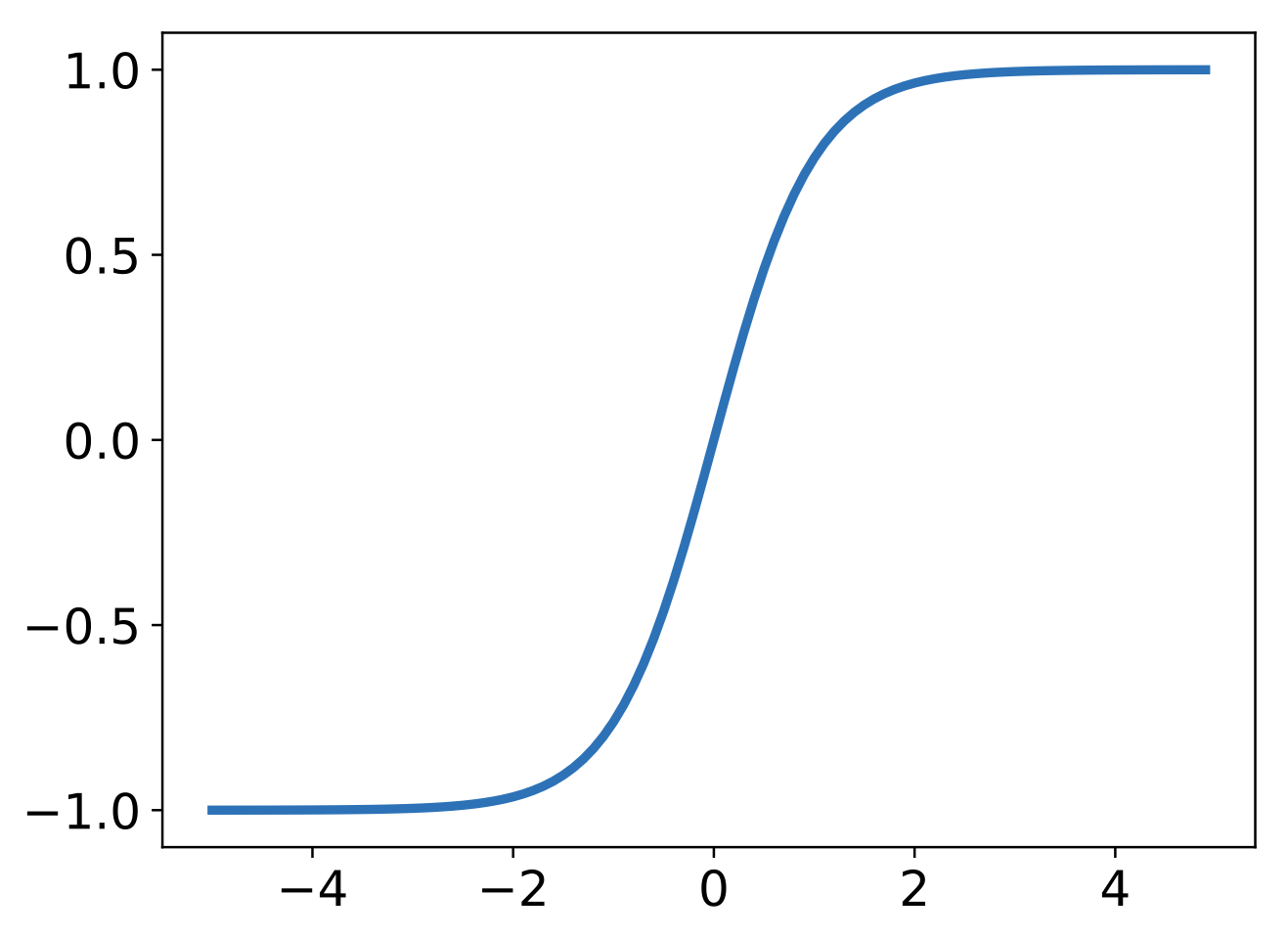 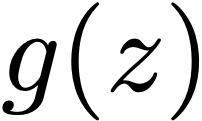 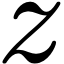 [Speaker Notes: g(z) = \frac{e^z - e^{-z}}{e^z+e^{-z}}]
Computation in a neural net — nonlinearity
Sigmoid
Interpretation as firing rate of neuron
 Bounded between [0,1]
 Saturation for large +/- inputs
 Gradients go to zero
 Outputs centered at 0.5 		(poor conditioning)
 Not used in practice
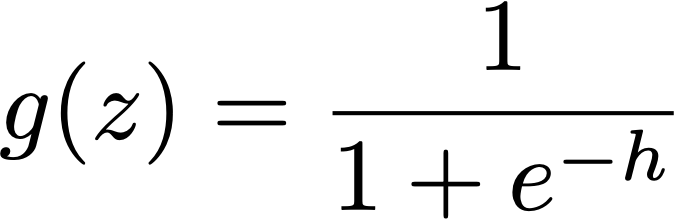 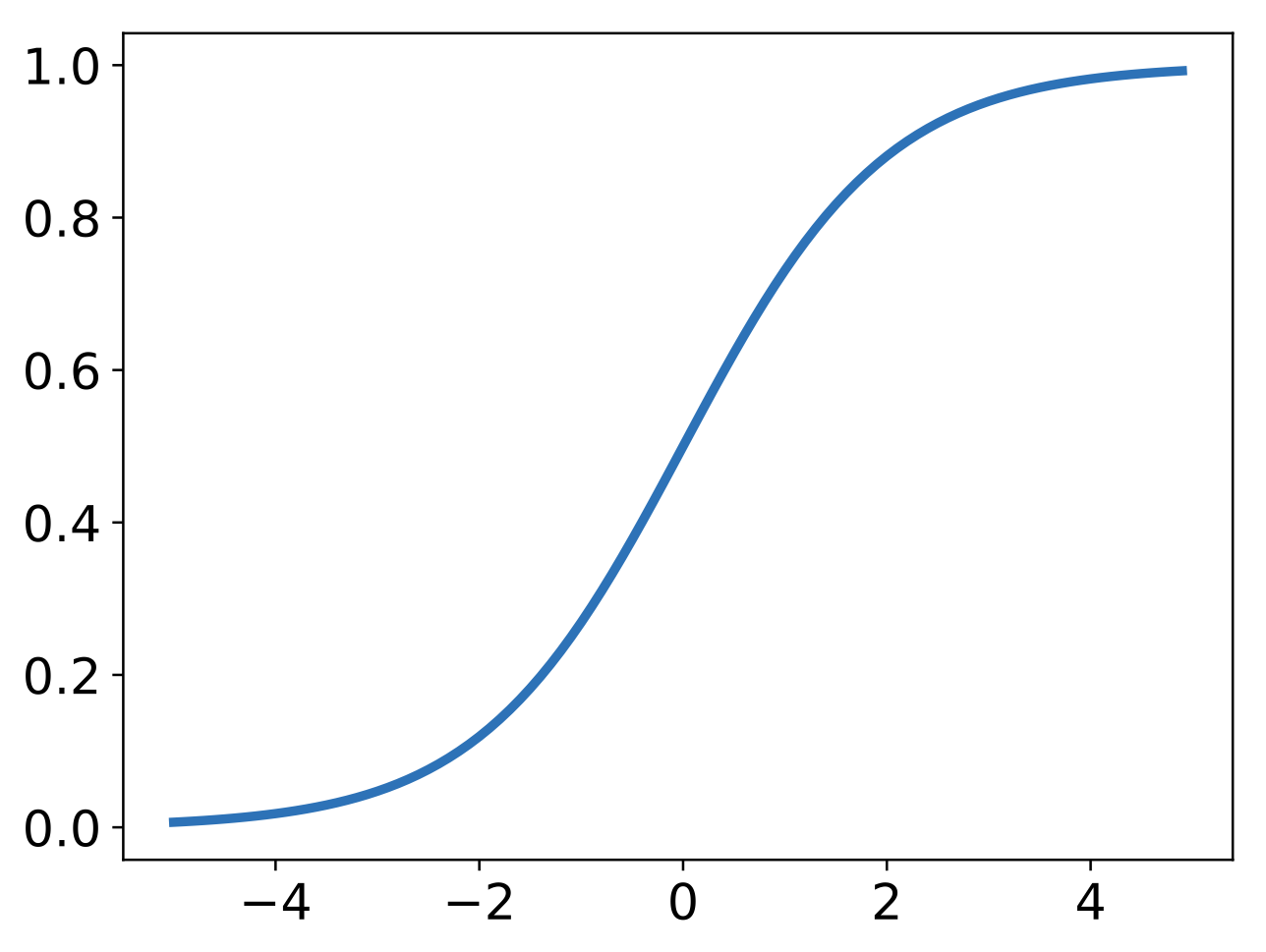 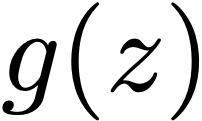 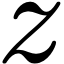 Computation in a neural net — nonlinearity
Unbounded output (on positive side)
 Efficient to implement:
 Also seems to help convergence (see 6x speedup vs tanh in [Krizhevsky et al.])
 Drawback: if strongly in negative region, unit is dead forever (no gradient).
 Default choice: widely used in current models.
Rectified linear unit (ReLU)
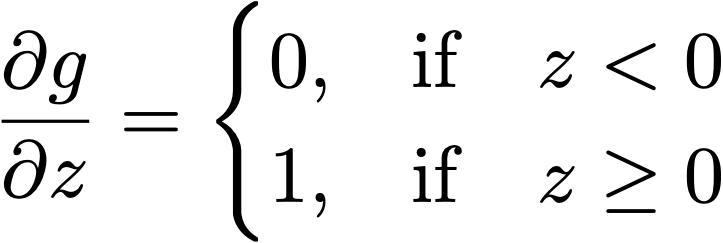 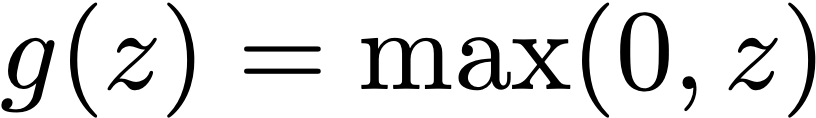 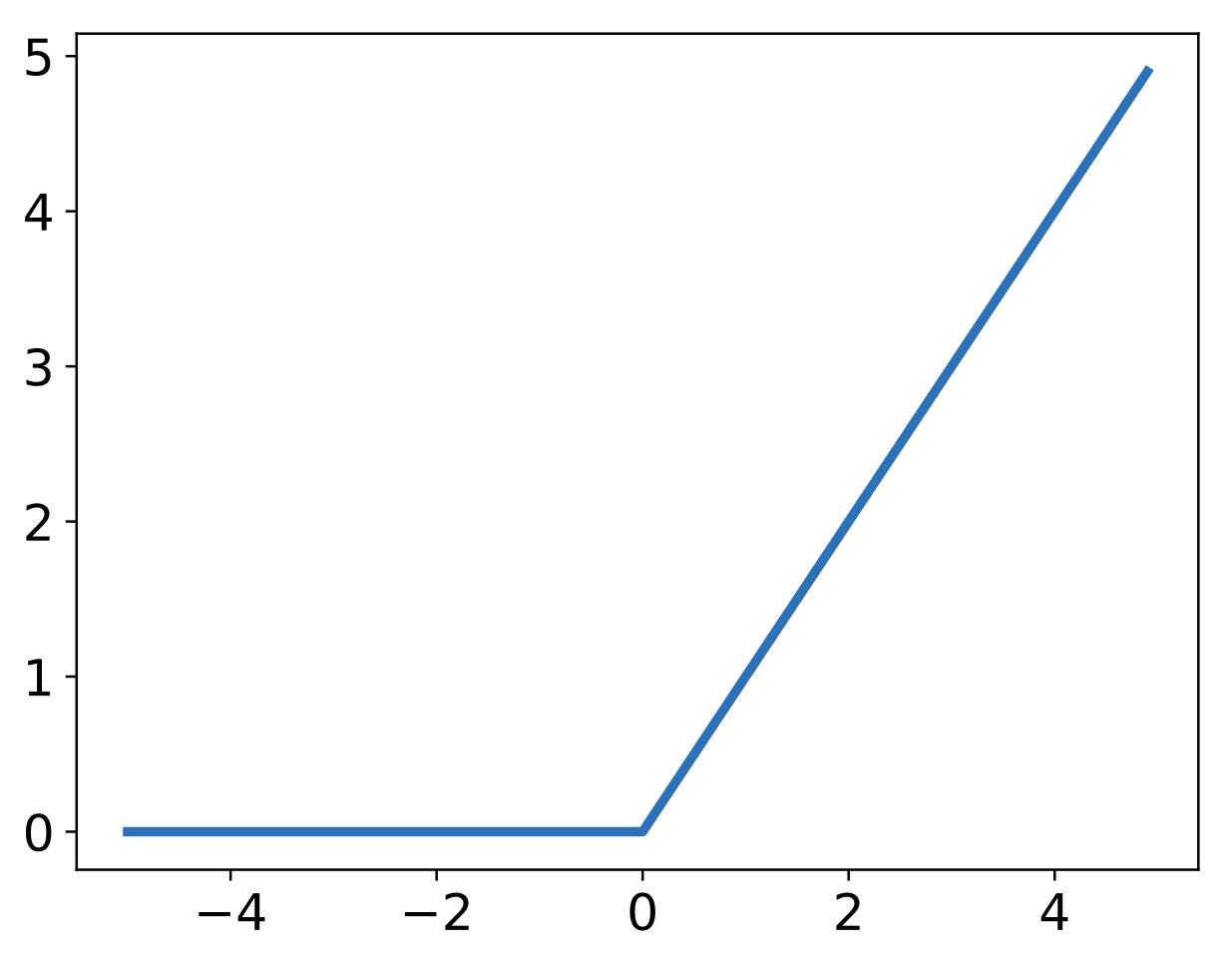 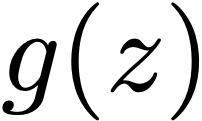 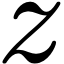 [Speaker Notes: \frac{\partial g}{\partial z} = 
\begin{cases}
    0, & \text{if} \quad z < 0\\
    1, & \text{if} \quad z \geq 0
\end{cases}

g(z) = \max(0,z)]
Computation in a neural net — nonlinearity
Leaky ReLU
where α is small (e.g. 0.02)
 Efficient to implement:
 Also known as probabilistic ReLU (PReLU)
 Has non-zero gradients everywhere (unlike ReLU)
 α can also be learned (see Kaiming He et al. 2015).
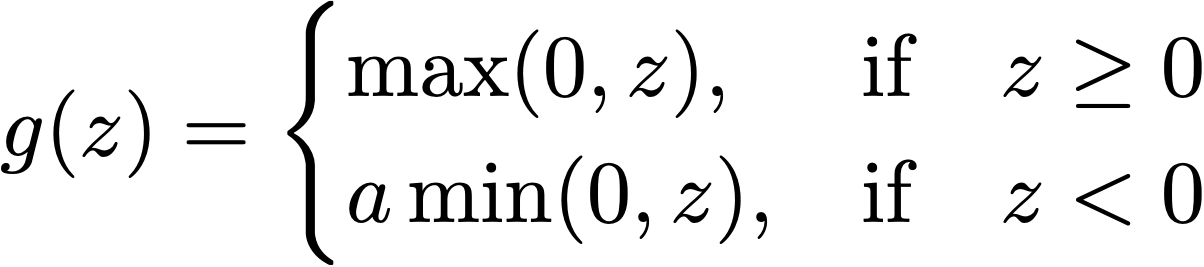 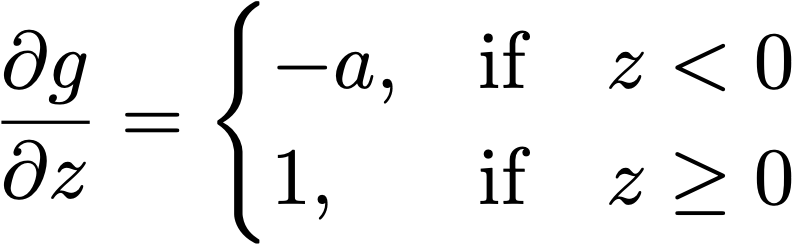 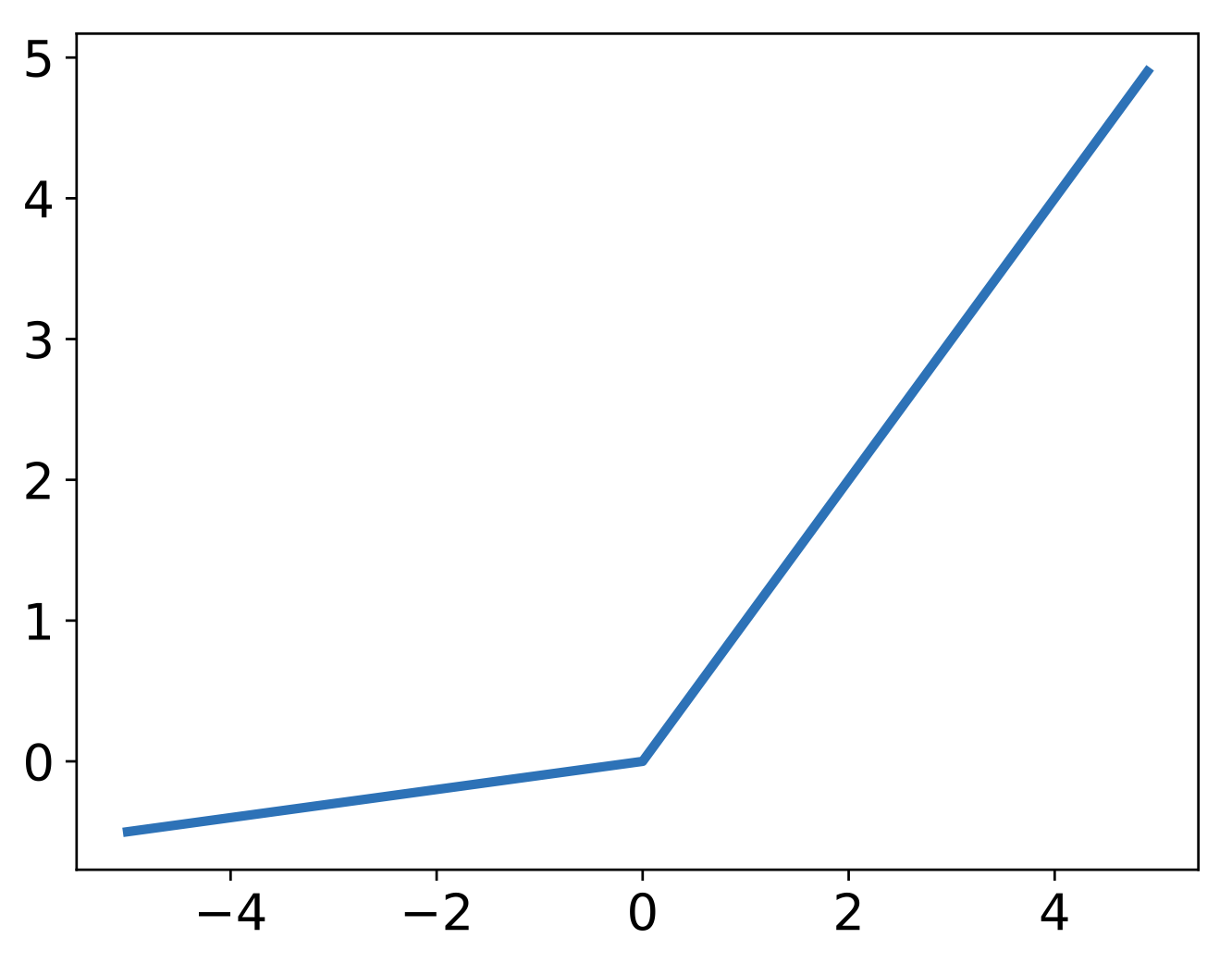 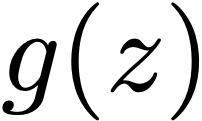 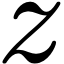 [Speaker Notes: g(z)= 
\begin{cases}
    \max(0,z), &\text{if} \quad z \geq 0\\
    a\min(0,z), &\text{if} \quad z < 0
\end{cases}

\frac{\partial g}{\partial z} = 
\begin{cases}
    -a, & \text{if} \quad z < 0\\
    1, & \text{if} \quad z \geq 0
\end{cases}]
Output representation
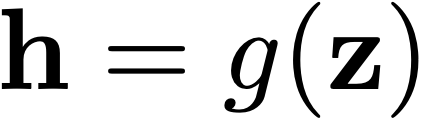 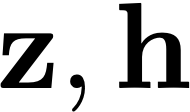 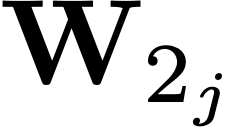 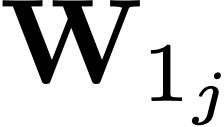 = “hidden units”
Stacking layers
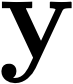 Input representation
Intermediate representation
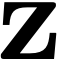 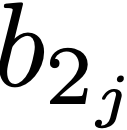 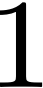 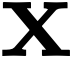 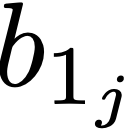 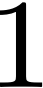 [Speaker Notes: \mathbf{W}_{1_j}]
Stacking layers
Input representation
Intermediate representation
Output representation
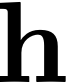 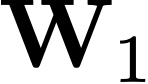 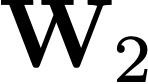 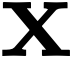 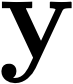 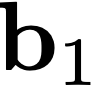 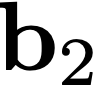 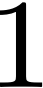 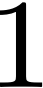 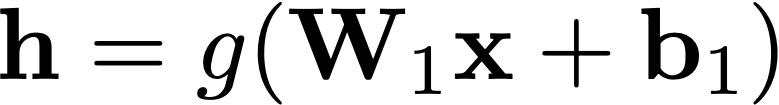 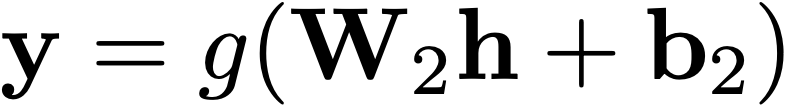 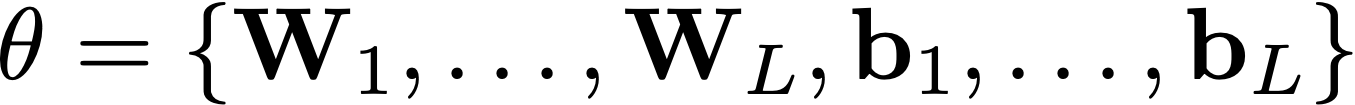 [Speaker Notes: \mathbf{h} = g(\mathbf{W}_1\mathbf{x} + \mathbf{b}_1)
\mathbf{y} = g(\mathbf{W}_2\mathbf{h} + \mathbf{b}_2)

\theta = \{\mathbf{W}_1, \ldots, \mathbf{W}_L, \mathbf{b}_1, \ldots, \mathbf{b}_L\}]
positive
Stacking layers
negative
Input representation
Intermediate representation
Output representation
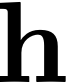 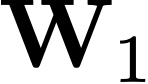 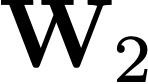 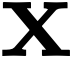 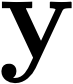 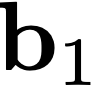 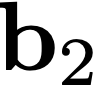 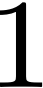 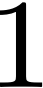 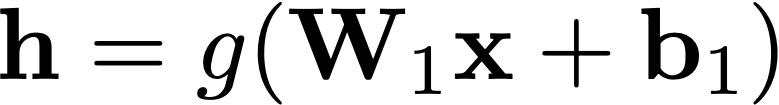 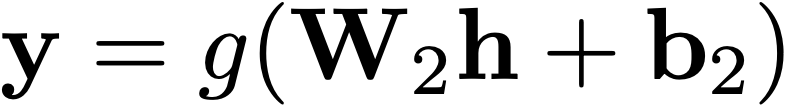 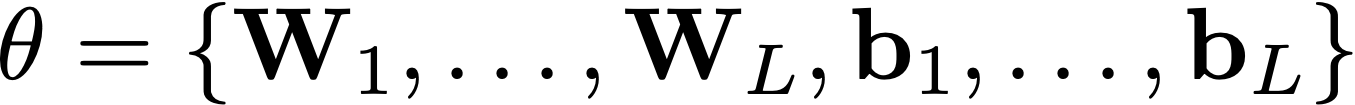 [Speaker Notes: \theta = \{\mathbf{W}_1, \ldots, \mathbf{W}_L, \mathbf{b}_1, \ldots, \mathbf{b}_L\}]
positive
Stacking layers
negative
Input representation
Intermediate representation
Output representation
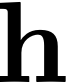 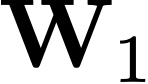 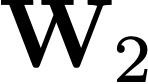 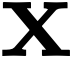 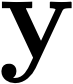 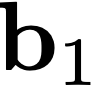 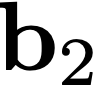 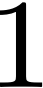 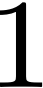 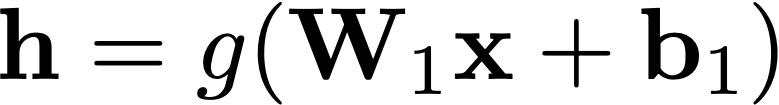 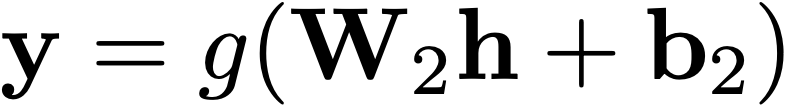 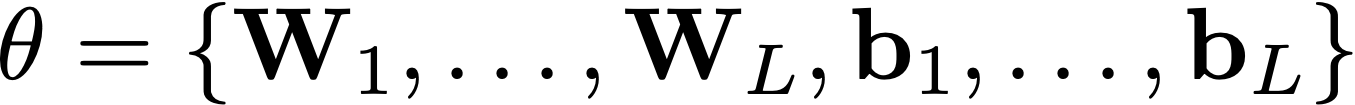 [Speaker Notes: \theta = \{\mathbf{W}_1, \ldots, \mathbf{W}_L, \mathbf{b}_1, \ldots, \mathbf{b}_L\}]
positive
Stacking layers
negative
Input representation
Intermediate representation
Output representation
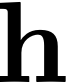 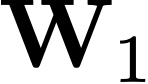 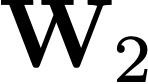 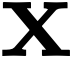 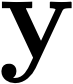 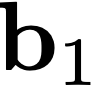 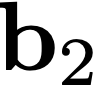 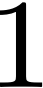 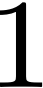 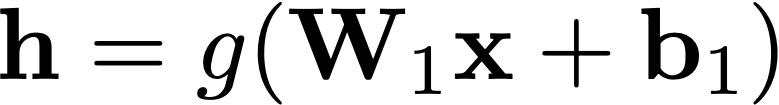 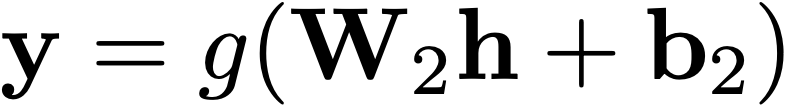 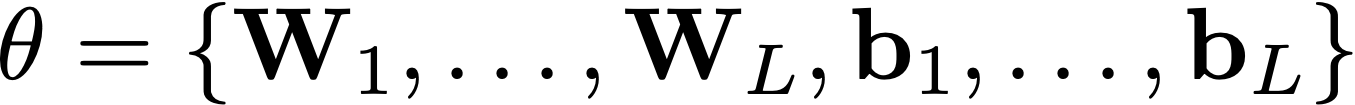 [Speaker Notes: \theta = \{\mathbf{W}_1, \ldots, \mathbf{W}_L, \mathbf{b}_1, \ldots, \mathbf{b}_L\}]
positive
Stacking layers
negative
Input representation
Intermediate representation
Output representation
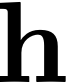 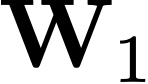 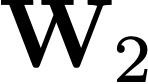 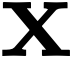 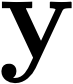 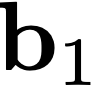 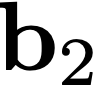 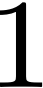 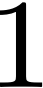 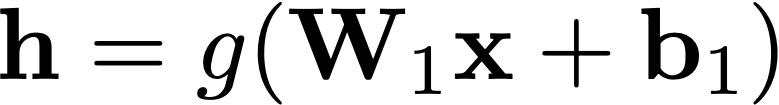 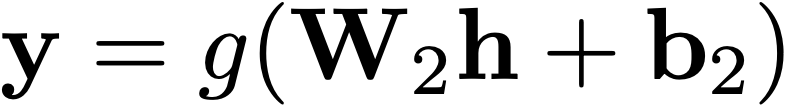 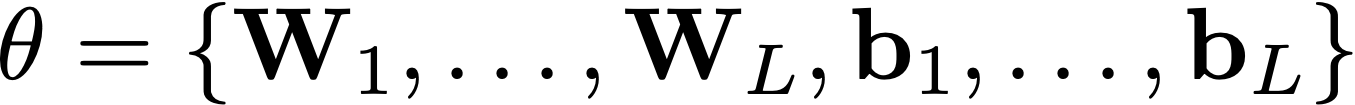 [Speaker Notes: \theta = \{\mathbf{W}_1, \ldots, \mathbf{W}_L, \mathbf{b}_1, \ldots, \mathbf{b}_L\}]
Connectivity patterns
Input representation
Output representation
Output representation
Input representation
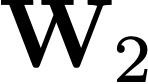 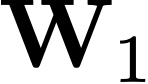 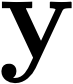 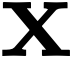 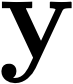 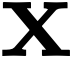 Fully connected layer
Locally connected layer
(Sparse W)
Deep nets
Classify
Non-linearity
Linear
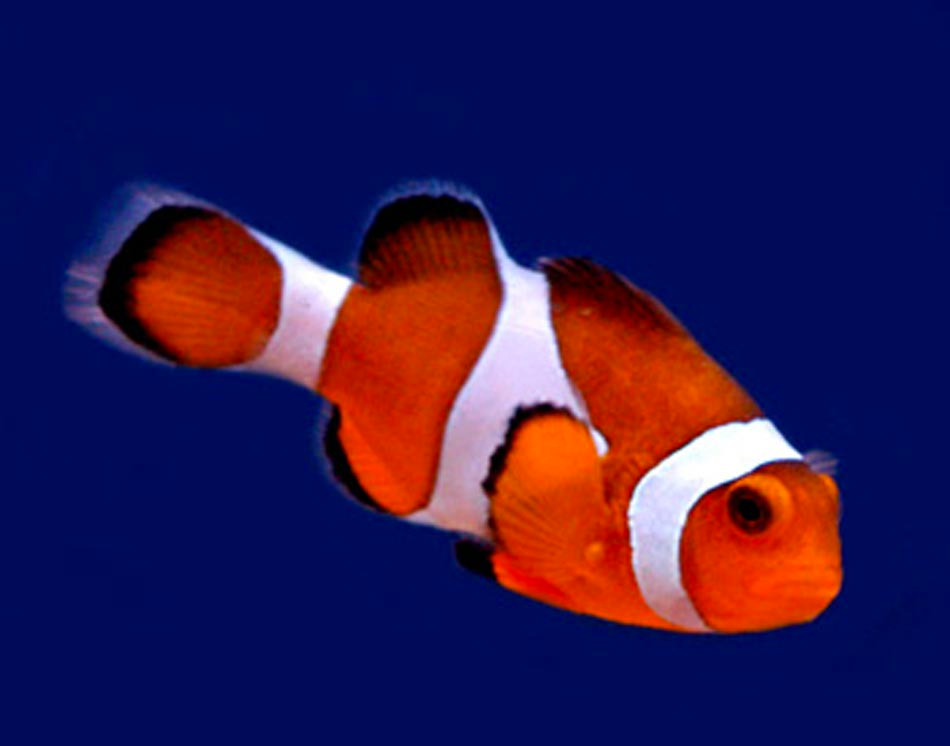 “clown fish”
…
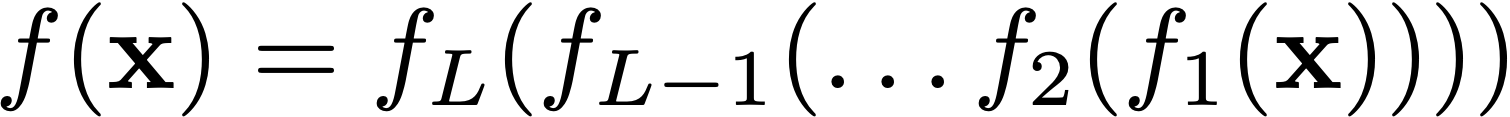 [Speaker Notes: Cascade of repeated simple computations. With each increasing layer we get more abstracted representations, we get a higher capacity model. This means it can perform more complex and abstract calculations. A shallow network can only efficiently compute simple things, like finding edges. A deep network can efficiently compute harder things like recognizing a clown fish or translating English to Chinese.

f(\mathbf{x}) = f_{L}(f_{L-1}(\ldots f_2(f_1(\mathbf{x}))))]
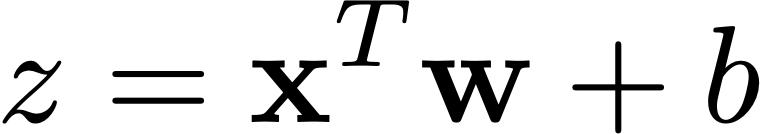 Example: linear classification with a perceptron
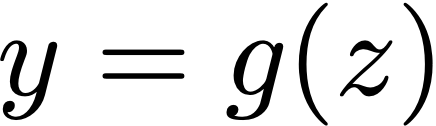 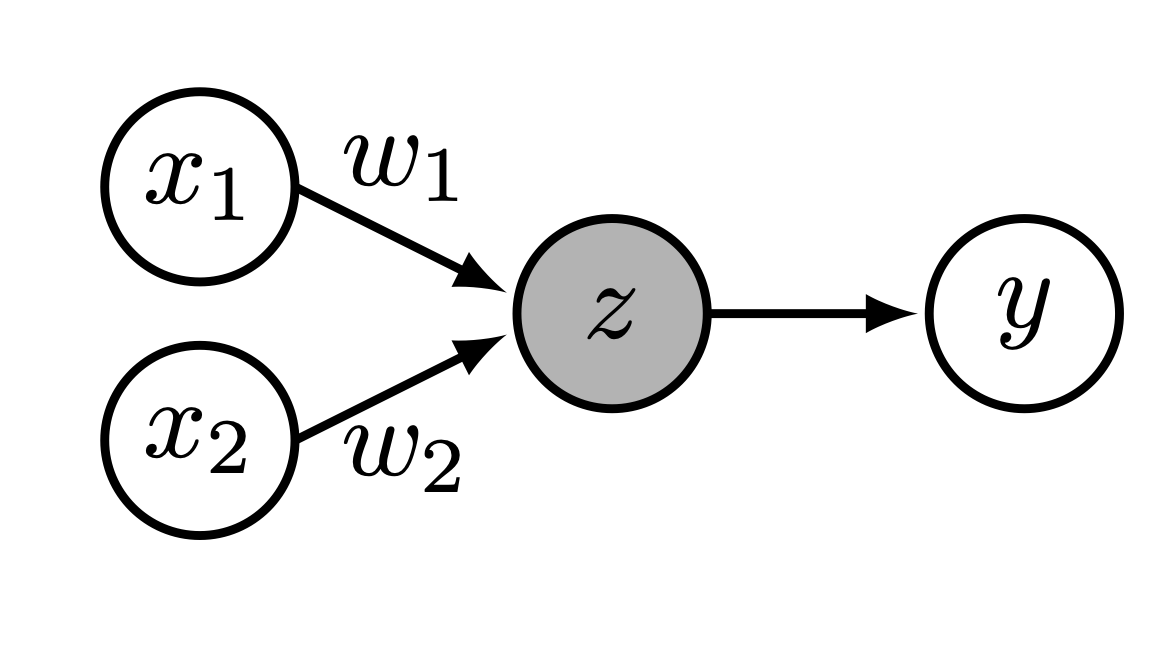 One layer neural net (perceptron) can 
perform linear classification!
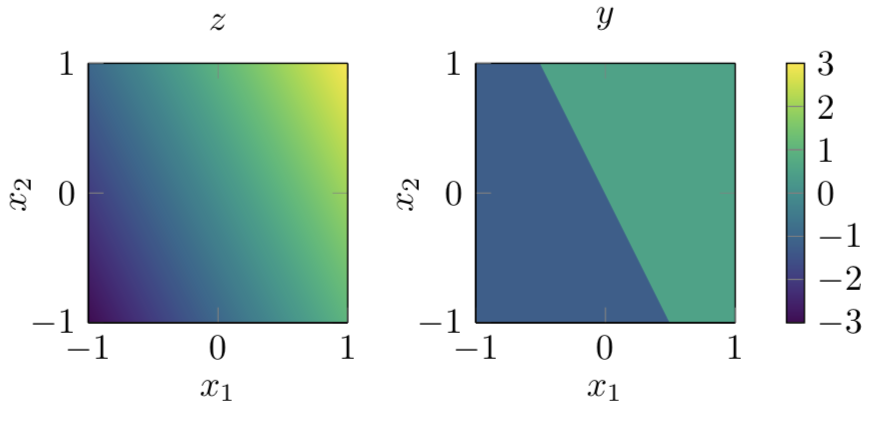 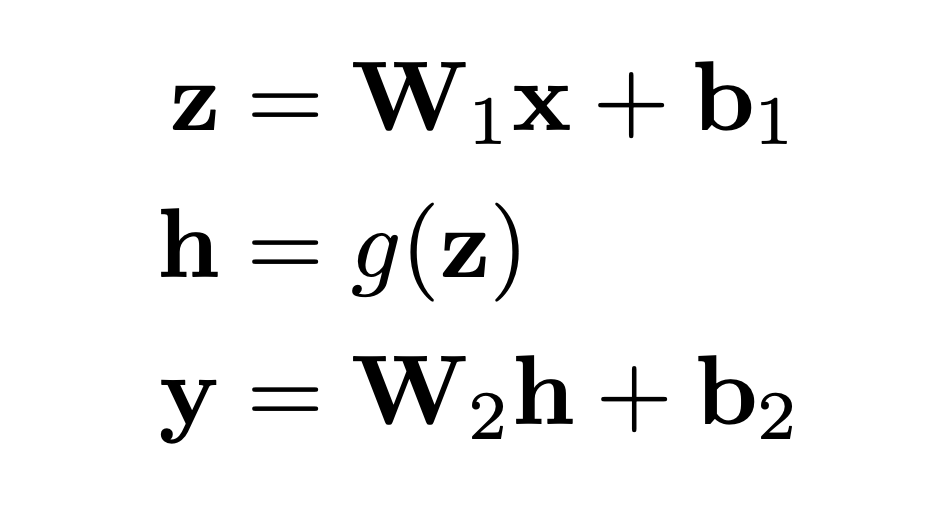 Example: nonlinear classification with a deep net net
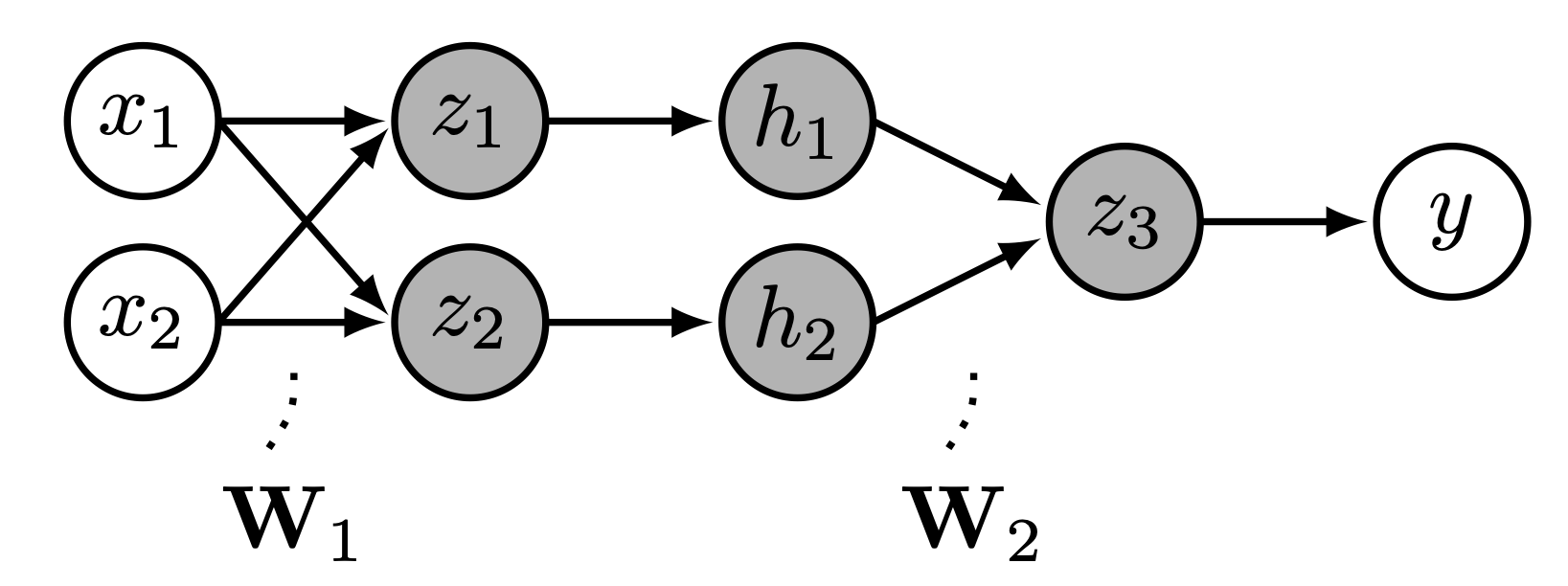 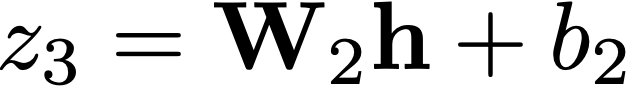 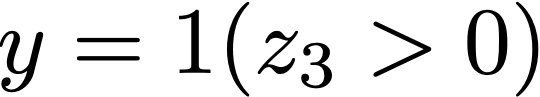 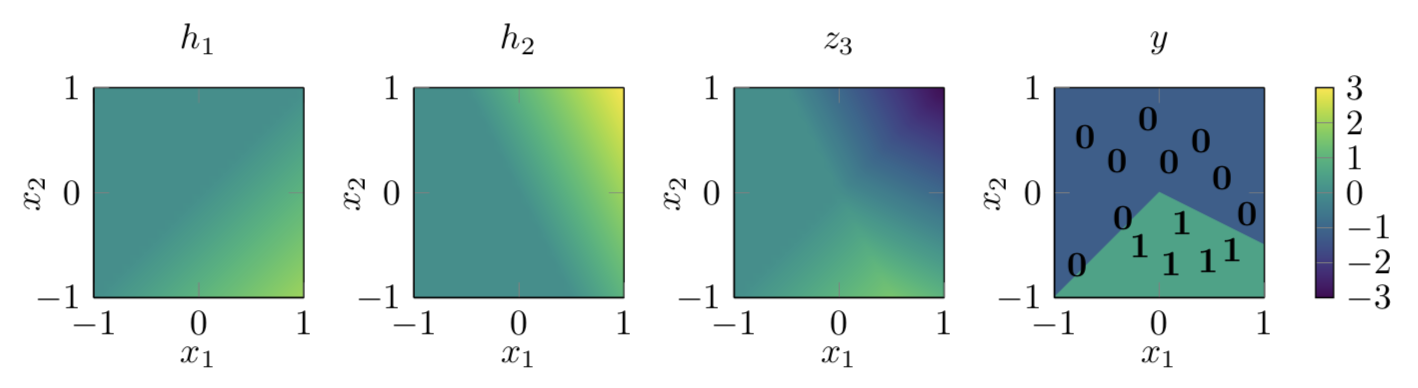 Representational power
1 layer? Linear decision surface.
2+ layers? In theory, can represent any function. Assuming non-trivial non-linearity.
Bengio 2009,
http://www.iro.umontreal.ca/~bengioy/papers/ftml.pdf
Bengio, Courville, Goodfellow book
		http://www.deeplearningbook.org/contents/mlp.html
Simple proof by M. Neilsen
http://neuralnetworksanddeeplearning.com/chap4.html
 D. Mackay book 
			http://www.inference.phy.cam.ac.uk/mackay/itprnn/ps/482.491.pdf
But issue is efficiency: very wide two layers vs narrow deep model? In practice, more layers helps.
Deep nets
Classify
Non-linearity
Linear
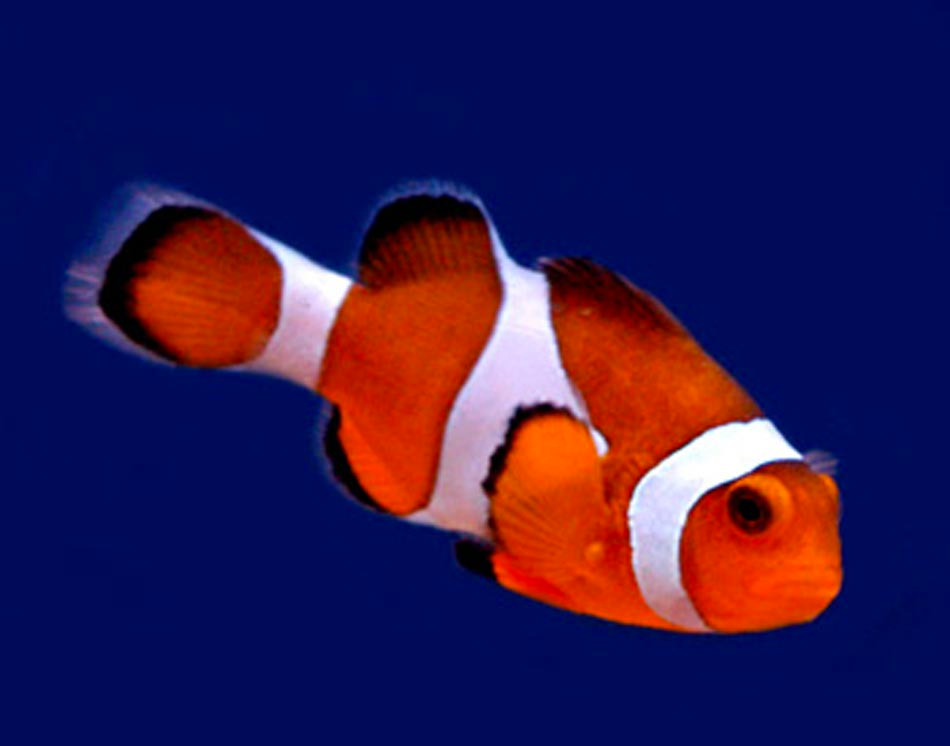 “clown fish”
…
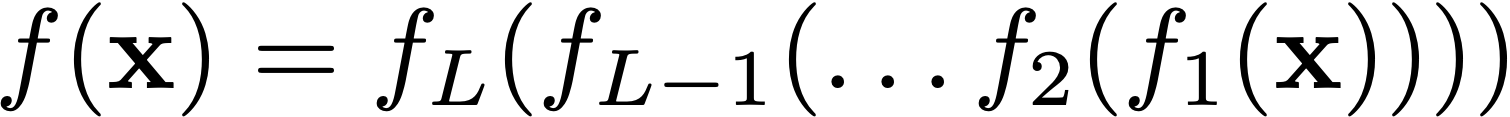 [Speaker Notes: Cascade of repeated simple computations. With each increasing layer we get more abstracted representations, we get a higher capacity model. This means it can perform more complex and abstract calculations. A shallow network can only efficiently compute simple things, like finding edges. A deep network can efficiently compute harder things like recognizing a clown fish or translating English to Chinese.

f(\mathbf{x}) = f_{L}(f_{L-1}(\ldots f_2(f_1(\mathbf{x}))))]
“clown fish”
Classifier layer
argmax
Last layer
dolphin
cat
grizzly bear
angel fish
…
chameleon
clown fish
iguana
elephant
…
Loss function
Network output
Ground truth label
“clown fish”
dolphin
cat
grizzly bear
angel fish
error
Loss
…
chameleon
clown fish
iguana
elephant
…
Loss function
Network output
Ground truth label
“clown fish”
dolphin
cat
grizzly bear
angel fish
small
Loss
…
chameleon
clown fish
iguana
elephant
…
Loss function
Network output
Ground truth label
“grizzly bear”
dolphin
cat
grizzly bear
angel fish
Loss
large
…
chameleon
clown fish
iguana
elephant
…
Ground truth label
Network output
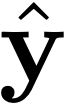 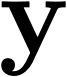 dolphin
Probability of the observed data under the model
cat
grizzly bear
angel fish
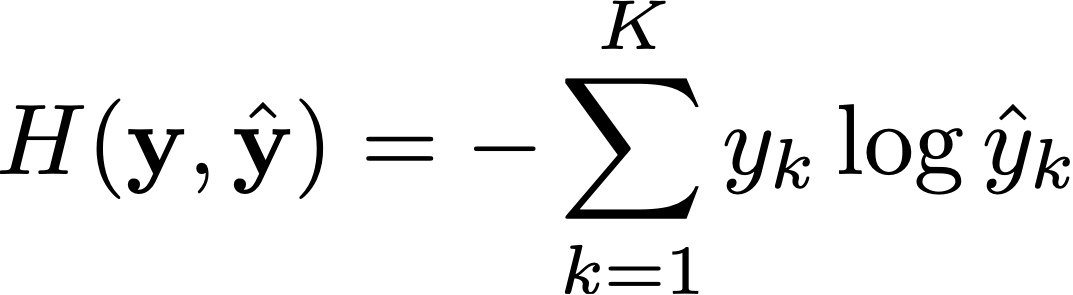 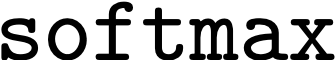 chameleon
clown fish
iguana
elephant
…
…
[Speaker Notes: H(\hat{\mathbf{z}},\mathbf{z}) = -\sum_c \hat{\mathbf{z}}_c \log \mathbf{z}_c

When the net output is a normalized vector, we can think of it as a probability distribution over possible object classes. This loss function on the right tells the network to maximize the probability of the training data, which forces the output to be a good probability model of object class given image.]
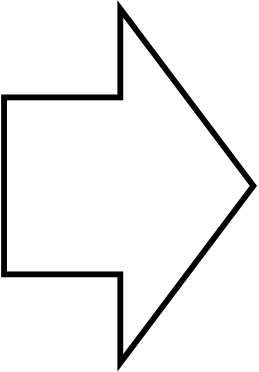 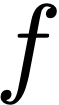 Prediction
Ground truth label
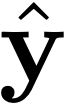 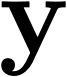 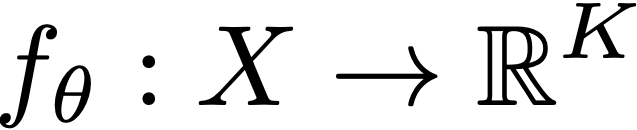 dolphin
cat
…
dolphin
cat
grizzly bear
angel fish
chameleon
clown fish
iguana
elephant
grizzly bear
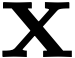 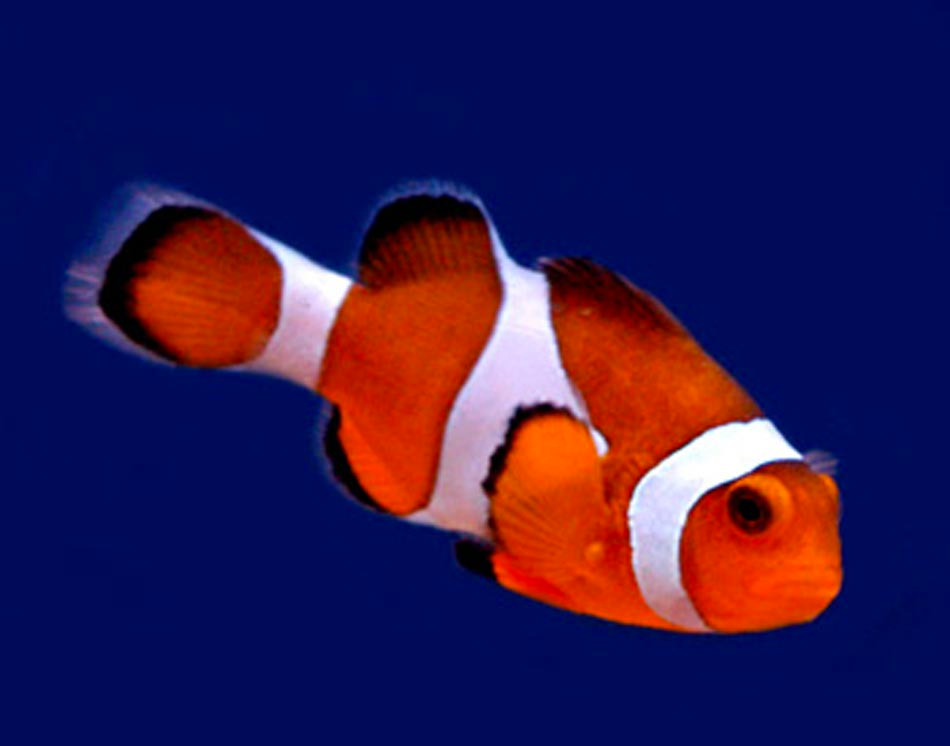 angel fish
chameleon
clown fish
iguana
elephant
…
0
1
0
1
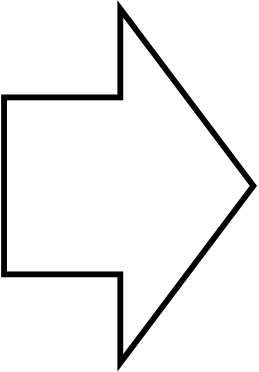 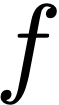 Prediction
Ground truth label
Loss
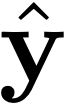 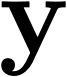 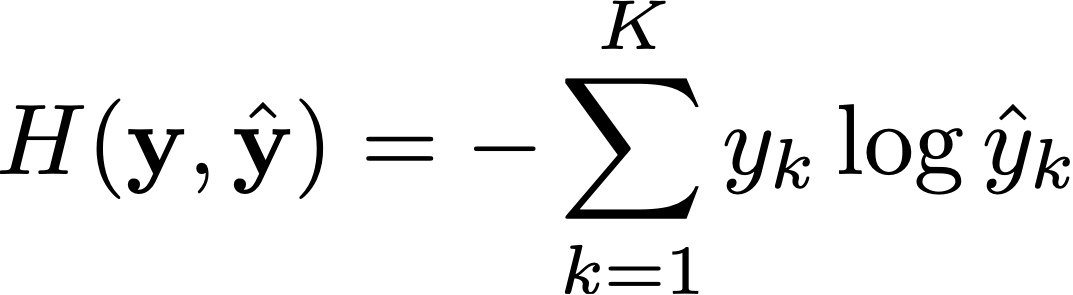 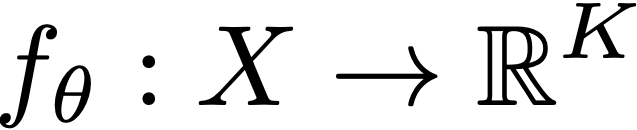 dolphin
cat
…
dolphin
cat
grizzly bear
angel fish
chameleon
clown fish
iguana
elephant
grizzly bear
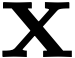 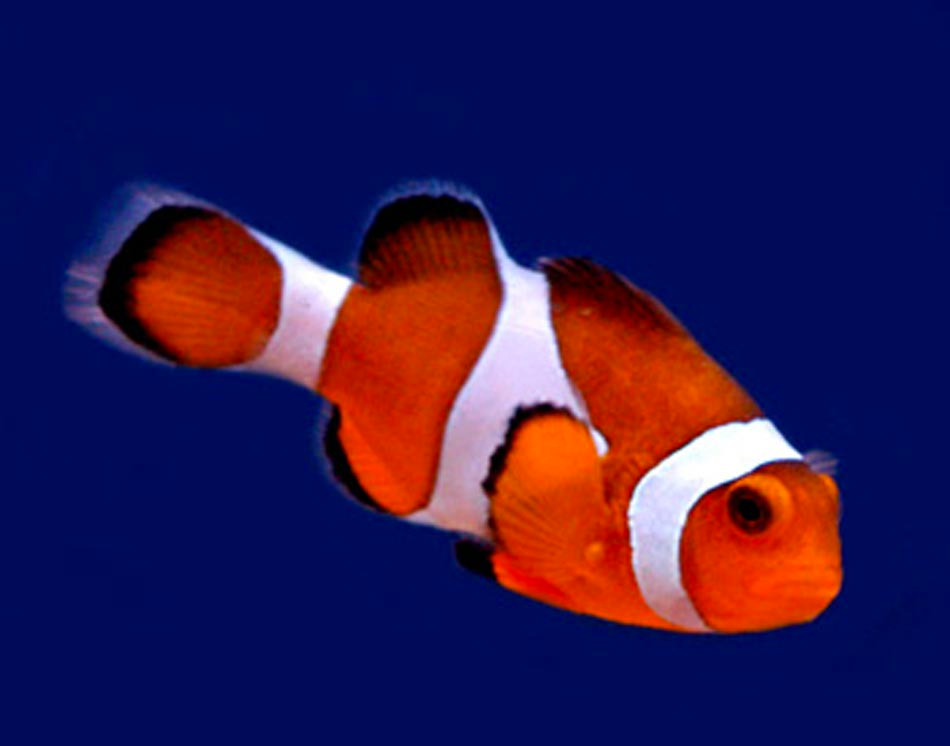 angel fish
chameleon
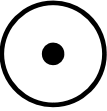 clown fish
iguana
elephant
…
0
1
0
1
0
1
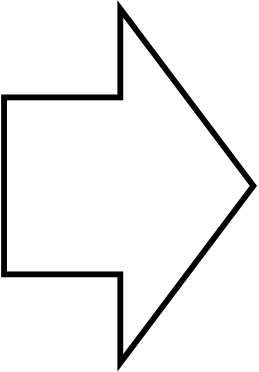 Likelihood of observed true data under predictive model
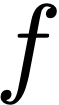 Prediction
Ground truth label
Likelihood
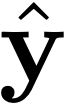 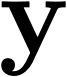 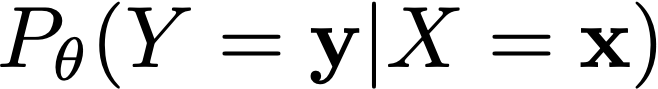 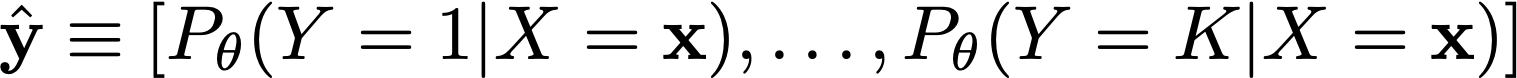 dolphin
cat
…
dolphin
cat
grizzly bear
angel fish
chameleon
clown fish
iguana
elephant
grizzly bear
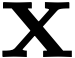 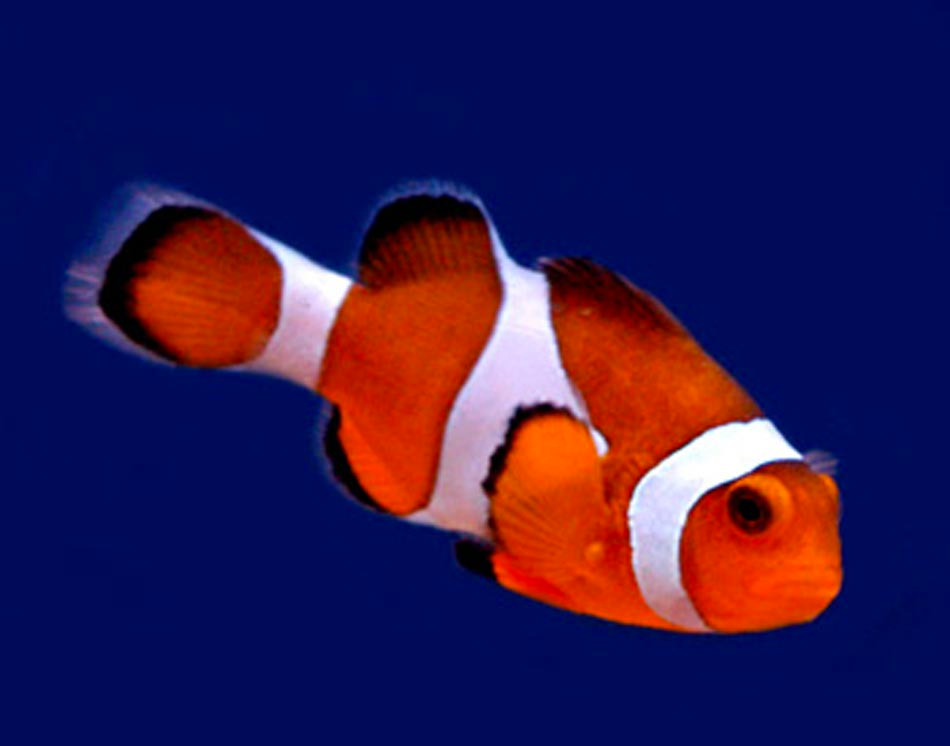 angel fish
chameleon
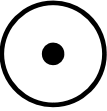 clown fish
iguana
elephant
…
0
1
0
1
0
1
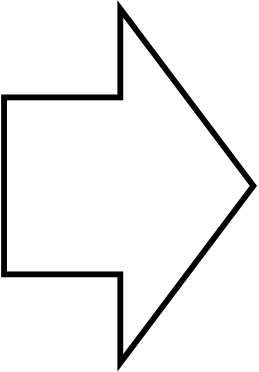 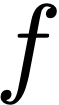 Prediction
Ground truth label
Loss
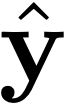 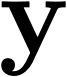 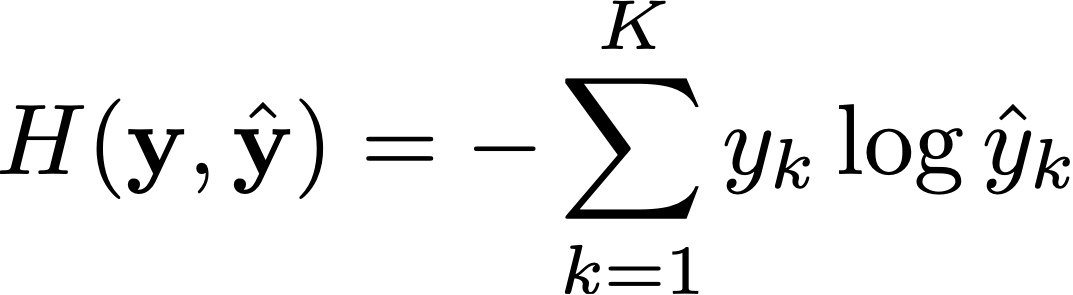 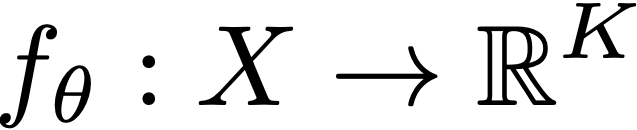 dolphin
cat
…
dolphin
cat
grizzly bear
angel fish
chameleon
clown fish
iguana
elephant
grizzly bear
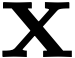 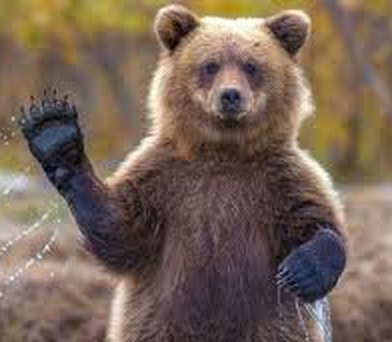 angel fish
chameleon
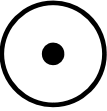 clown fish
iguana
elephant
…
0
1
0
1
0
1
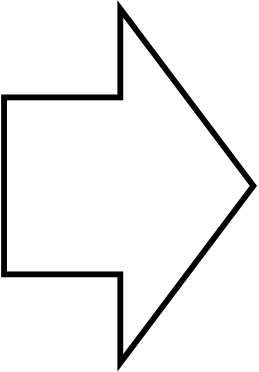 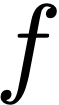 Prediction
Ground truth label
Loss
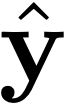 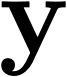 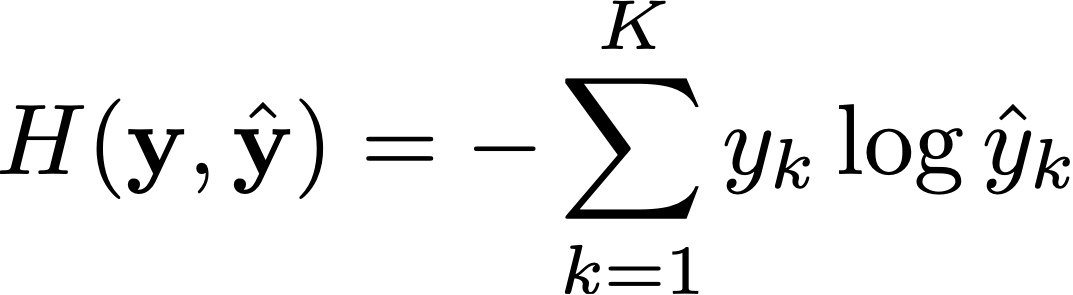 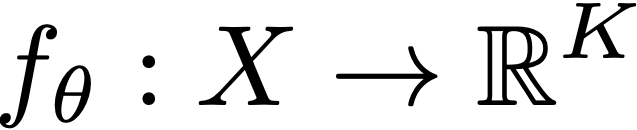 dolphin
cat
…
dolphin
cat
grizzly bear
angel fish
chameleon
clown fish
iguana
elephant
grizzly bear
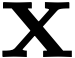 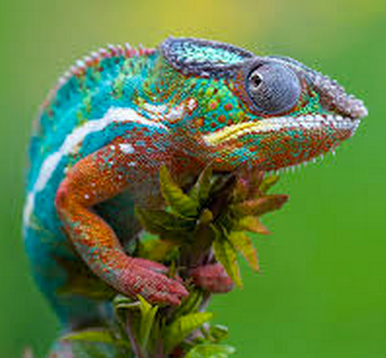 angel fish
chameleon
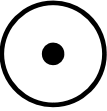 clown fish
iguana
elephant
…
0
1
0
1
0
1
dolphin
logits: vector of K scores, one for each class
squash into a non-negative vector that sums to 1 — i.e. a probability mass function!
cat
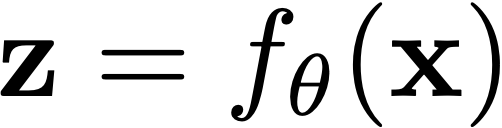 Softmax regression (a.k.a. multinomial logistic regression)
grizzly bear
angel fish
chameleon
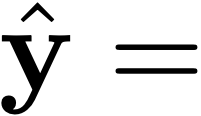 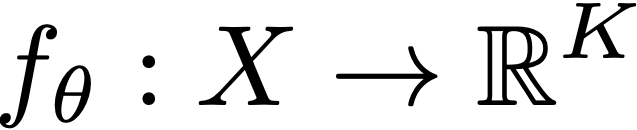 clown fish
iguana
elephant
…
…
0
1
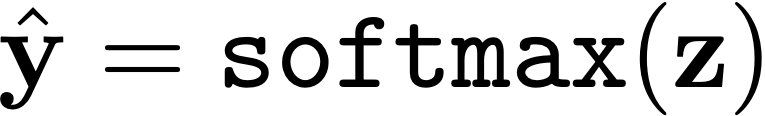 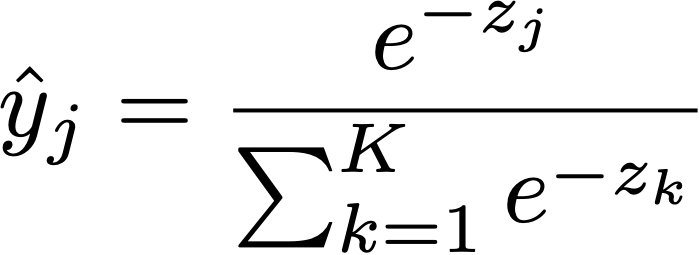 [Speaker Notes: \mathbf{z} = f_{\theta}(\mathbf{x})

\equiv \texttt{softmax}(\mathbf{z})_j

\mathcal{L}(\mathbf{x}, \mathbf{y}) = H(\mathbf{y}, \texttt{softmax}(f_{\theta}(\mathbf{x})))]
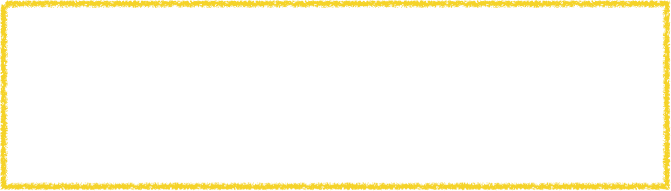 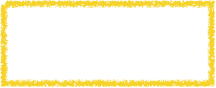 Learned
Deep learning
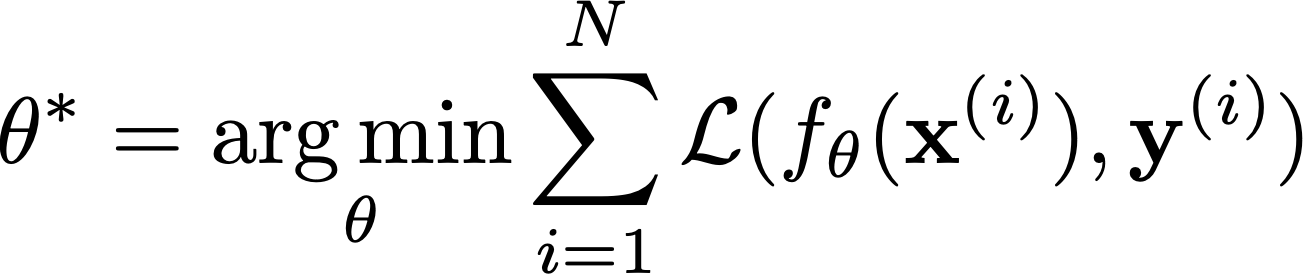 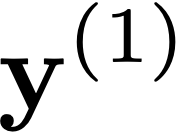 “clown fish”
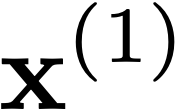 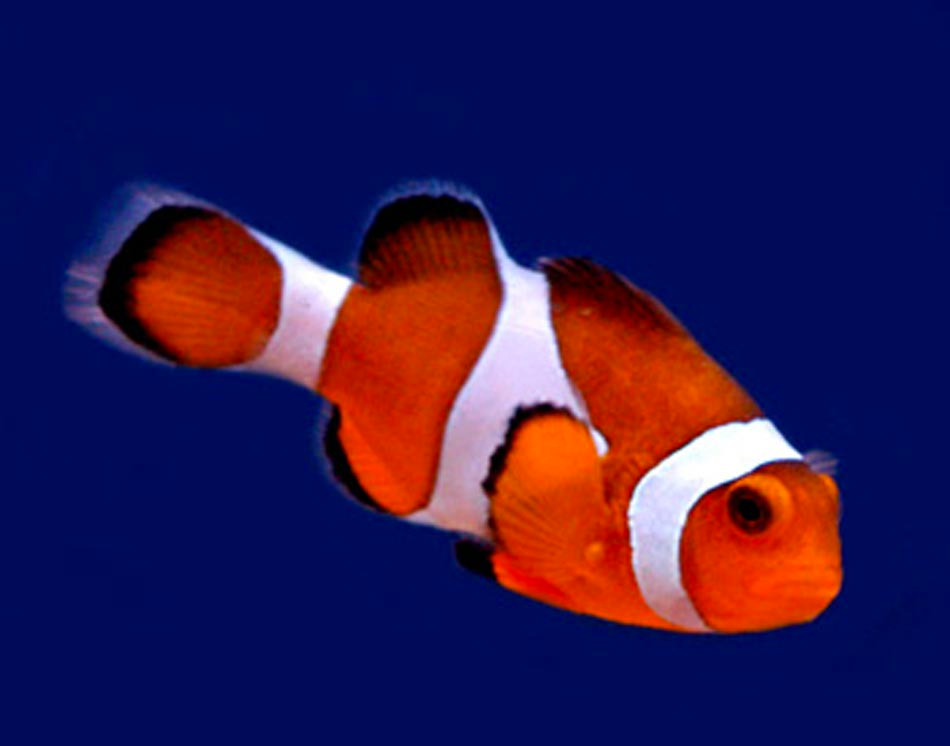 Loss
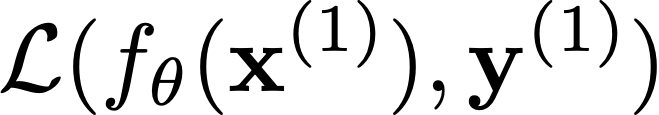 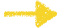 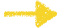 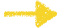 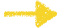 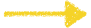 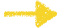 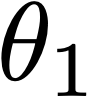 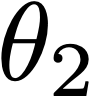 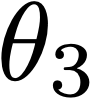 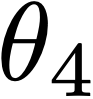 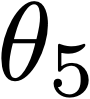 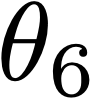 [Speaker Notes: The basic idea is that you fiddle all the weights until you match the desired output.

\mathbf{\theta}^* = \argmin_{\theta} \sum_{i=1}^N \mathcal{L}(f_{\theta}(\mathbf{x}^{(i)}), \mathbf{y}^{(i)}) 

\mathcal{L}(f_{\theta}(\mathbf{x}^{(1)}), \mathbf{y}^{(1)})]
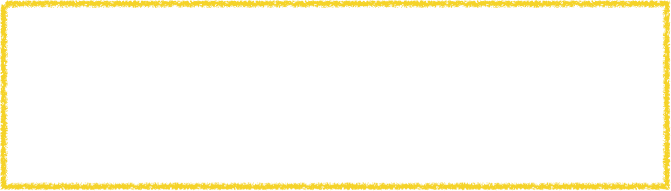 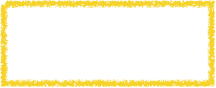 Learned
Deep learning
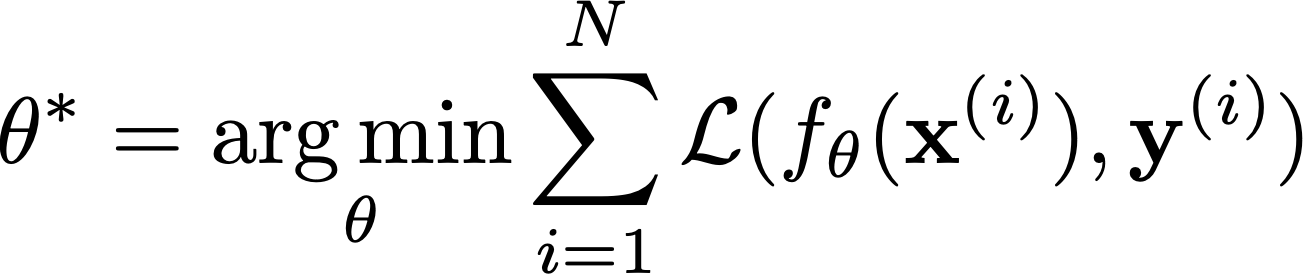 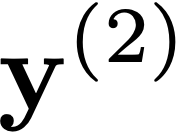 “grizzly bear”
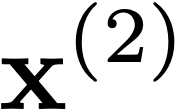 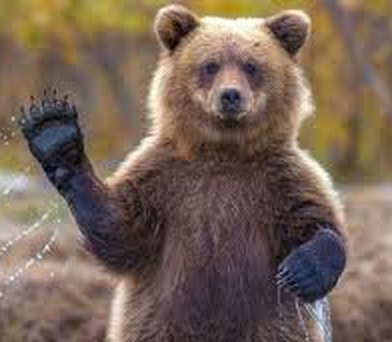 Loss
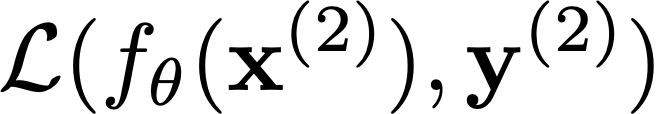 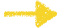 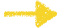 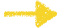 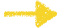 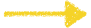 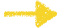 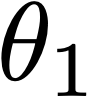 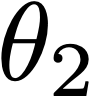 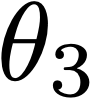 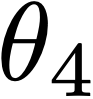 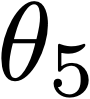 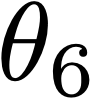 [Speaker Notes: The basic idea is that you fiddle all the weights until you match the desired output.

\mathbf{\theta}^* = \argmin_{\theta} \sum_{i=1}^N \mathcal{L}(f_{\theta}(\mathbf{x}^{(i)}), \mathbf{y}^{(i)}) 

\mathcal{L}(f_{\theta}(\mathbf{x}^{(2)}), \mathbf{y}^{(2)})]
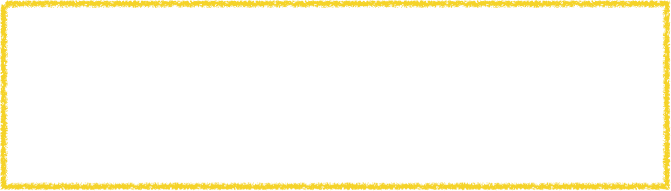 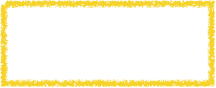 Learned
Deep learning
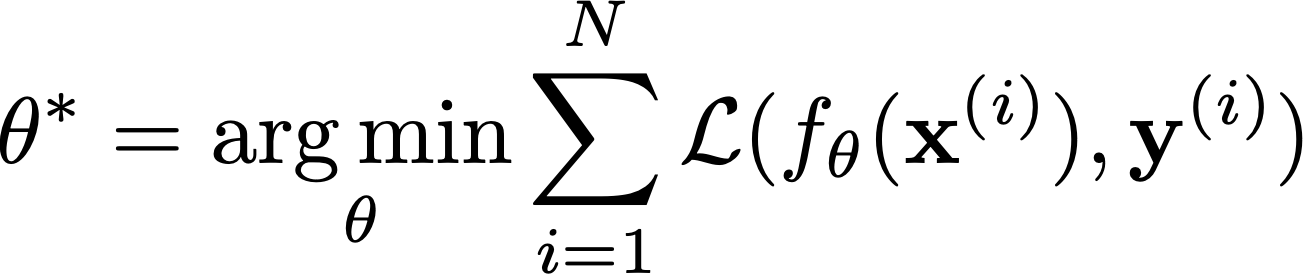 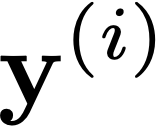 “chameleon”
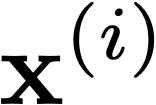 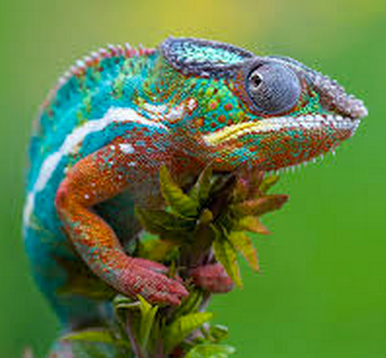 Loss
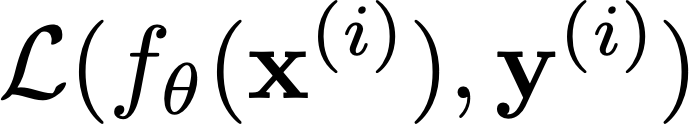 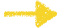 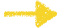 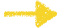 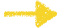 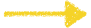 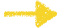 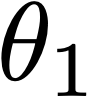 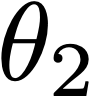 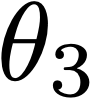 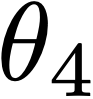 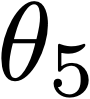 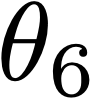 [Speaker Notes: The basic idea is that you fiddle all the weights until you match the desired output.

\mathbf{\theta}^* = \argmin_{\theta} \sum_{i=1}^N \mathcal{L}(f_{\theta}(\mathbf{x}^{(i)}), \mathbf{y}^{(i)}) 

\mathcal{L}(f_{\theta}(\mathbf{x}^{(i)}), \mathbf{y}^{(i)})]
Features
Batch (parallel) processing
Images
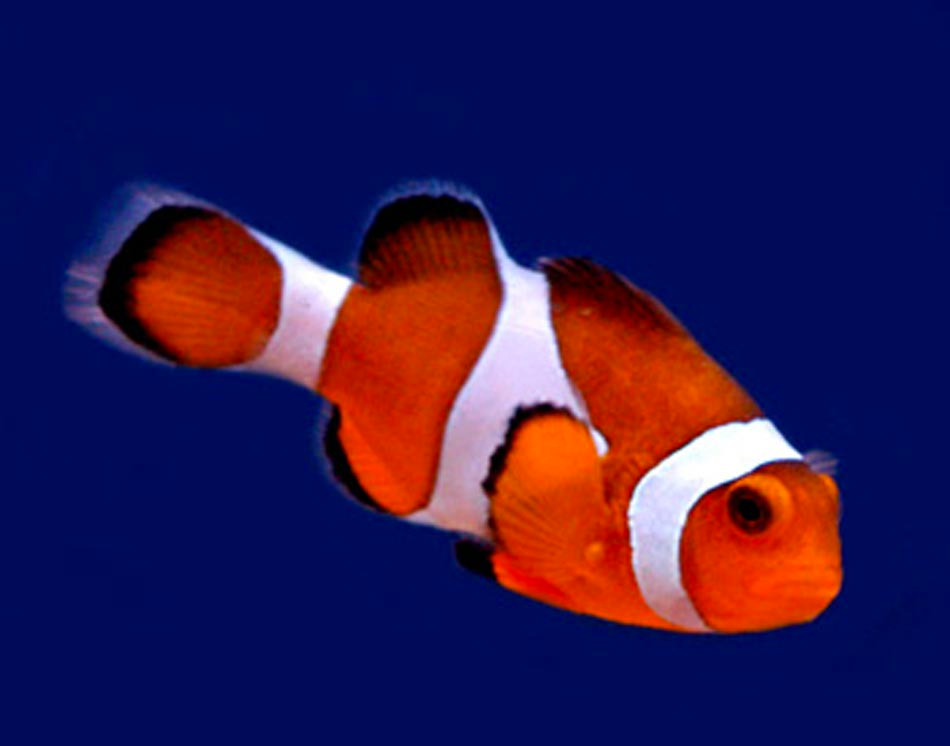 Loss
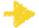 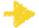 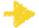 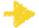 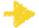 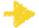 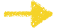 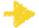 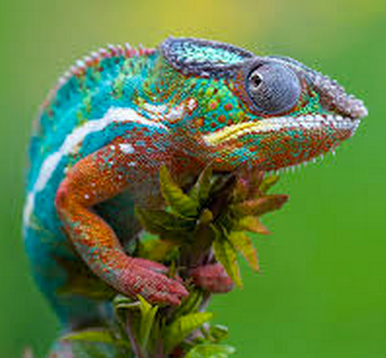 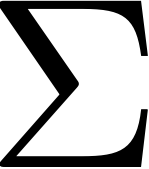 Loss
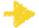 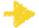 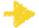 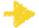 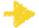 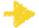 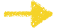 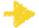 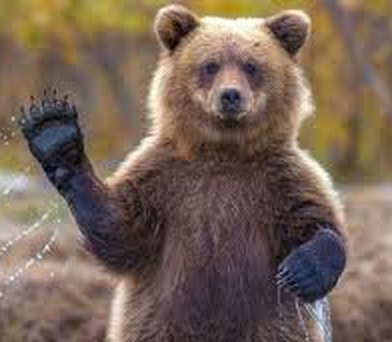 Loss
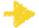 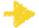 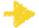 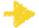 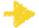 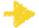 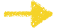 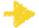 …
[Speaker Notes: The basic idea is that you fiddle all the weights until you match the desired output.

\mathbf{\theta}^* = \argmin_{\theta} \sum_{i=1}^N \mathcal{L}(f_{\theta}(\mathbf{x}_i), \mathbf{y}_i) 

\mathcal{L}(f_{\theta}(\mathbf{x}_i), \mathbf{y}_i)]
Tensors
(multi-dimensional arrays)
Is a fish?
# Stripes
…
Furry?
Size
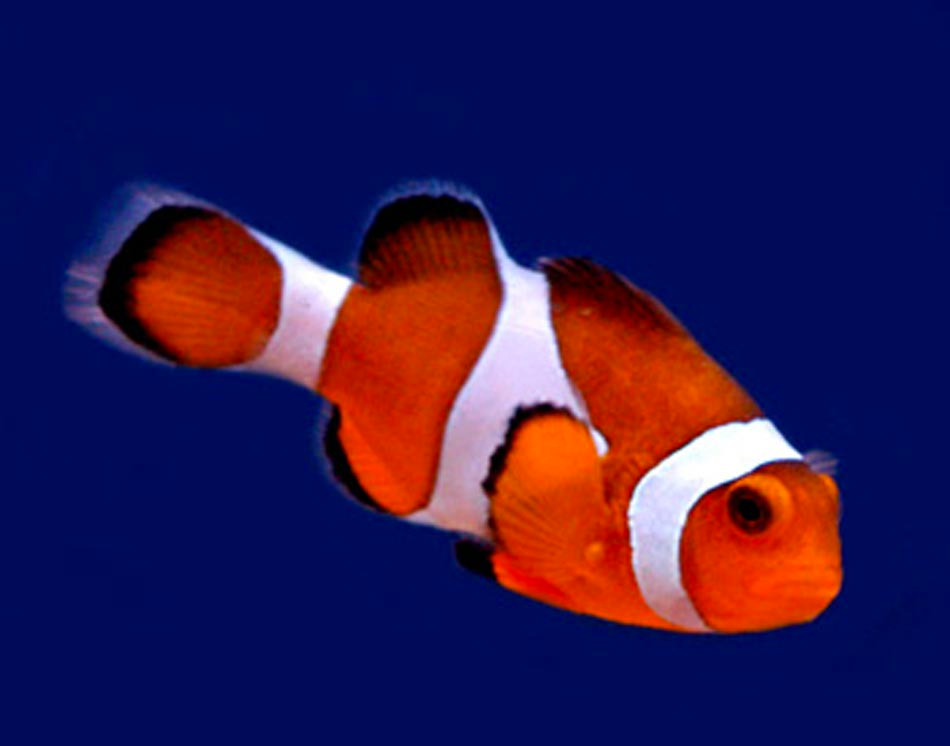 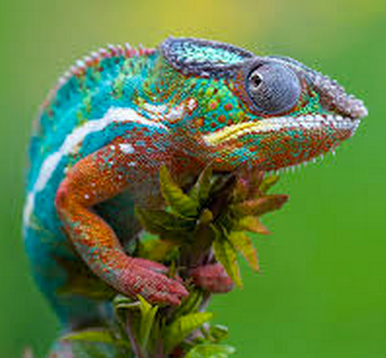 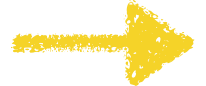 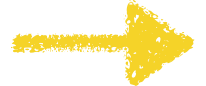 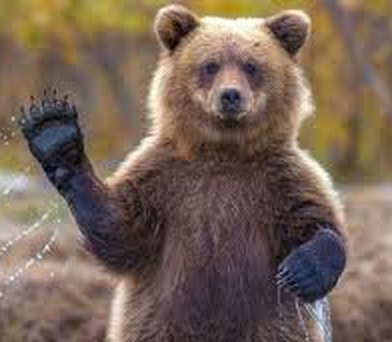 …
Each layer is a representation of the data
[Speaker Notes: \mathbf{h}^{(1)} \in \mathbb{R}^{N_{\texttt{batch}} \times C^{(1)}}]
Tensors
(multi-dimensional arrays)
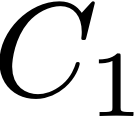 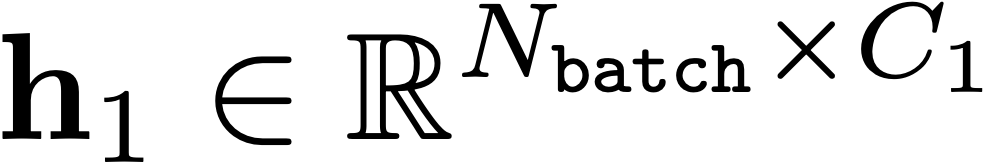 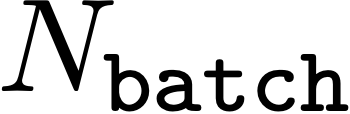 # neurons
# features
# units
# “channels”
…
[Speaker Notes: \mathbf{h}_1 \in \mathbb{R}^{N_{\texttt{batch}} \times C_1}]
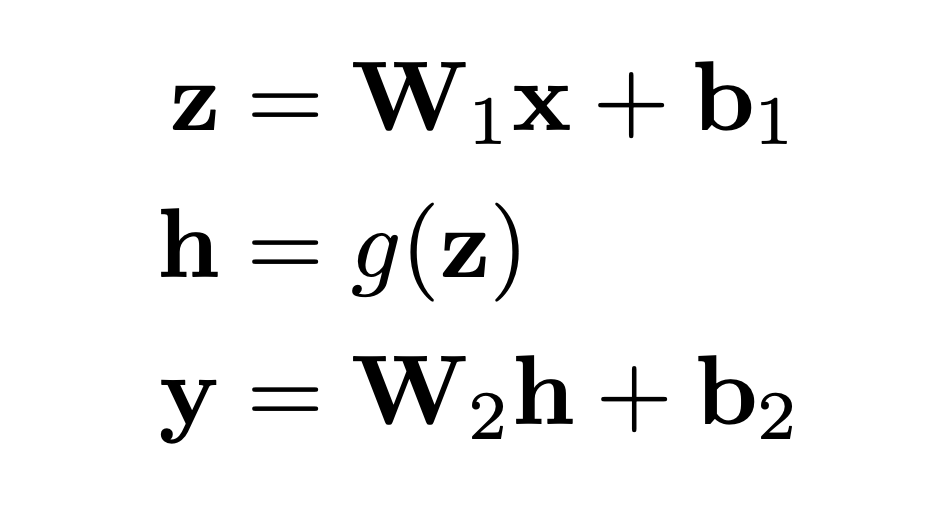 Everything is a tensor
Tensor processing with batch size = 3:
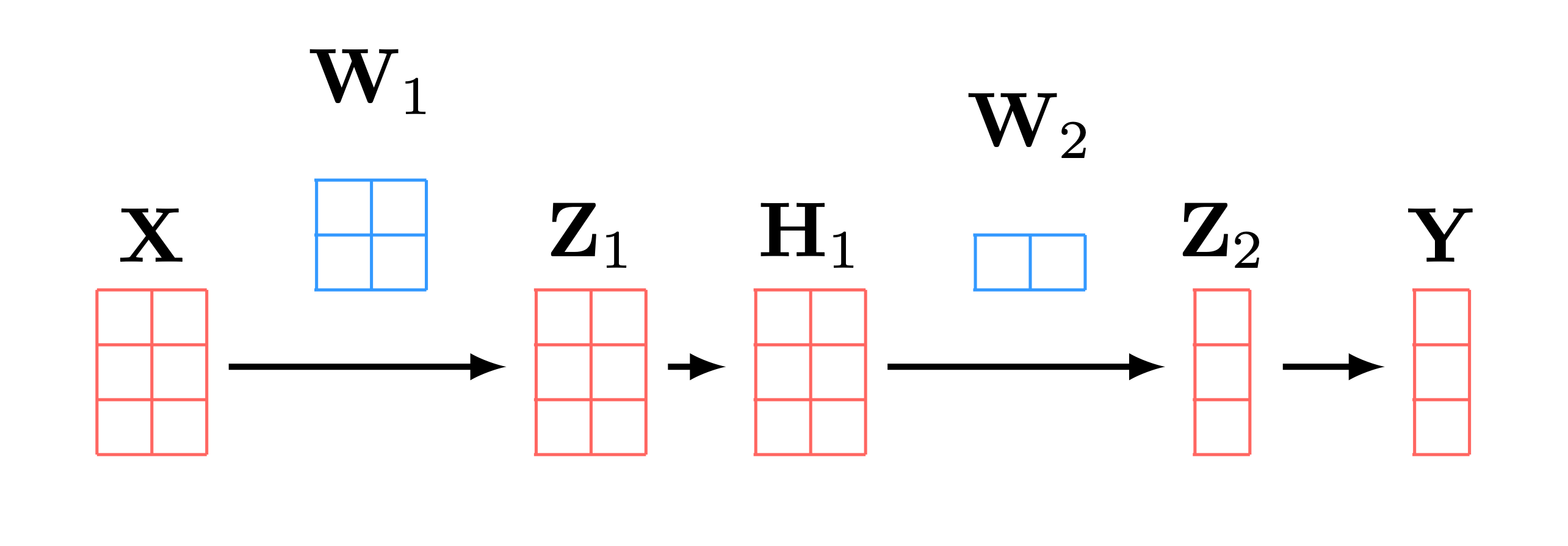 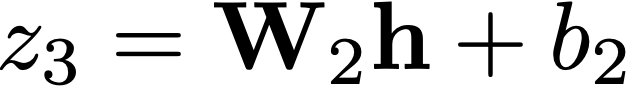 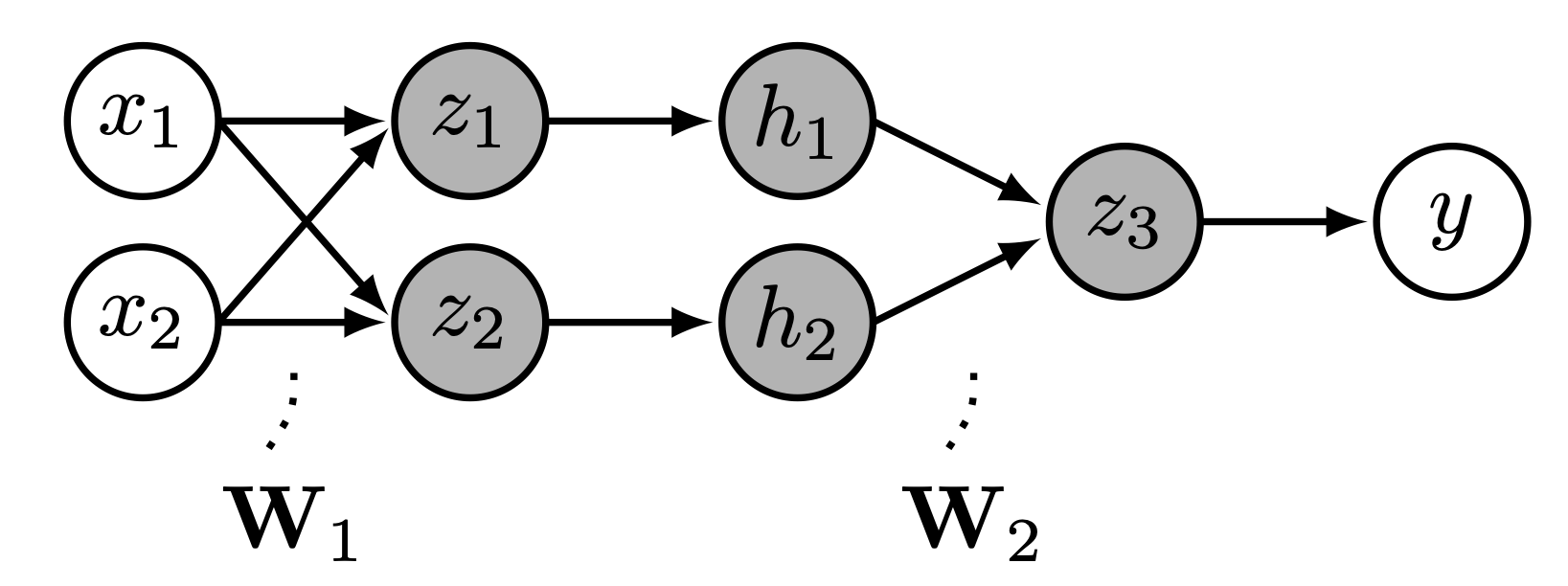 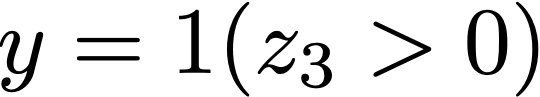 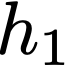 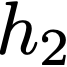 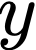 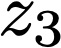 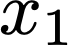 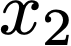 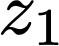 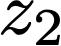 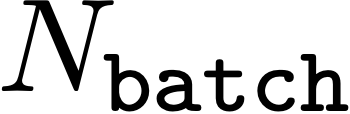 Regularizing deep nets
Deep nets have millions of parameters!
On many datasets, it is easy to overfit — we may have more free parameters than data points to constrain them.
How can we prevent the network from overfitting?
Fewer neurons, fewer layers
Weight decay and other regularizers
Normalization layers
…
Recall: regularized least squares
Only use polynomial terms if you really need them! Most terms should be zero
ridge regression, a.k.a., Tikhonov regularization
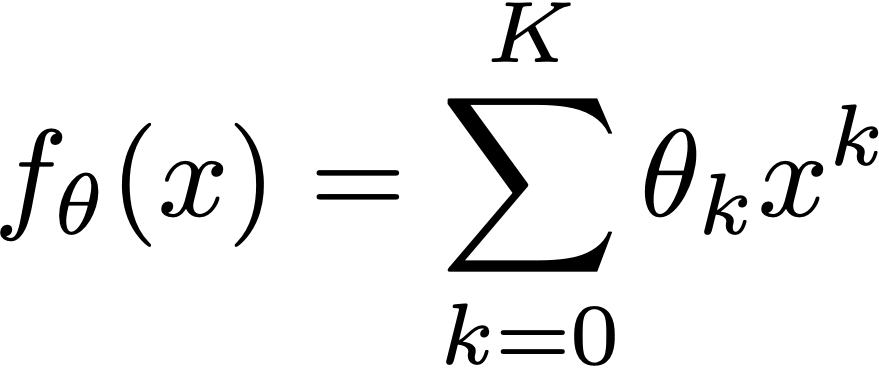 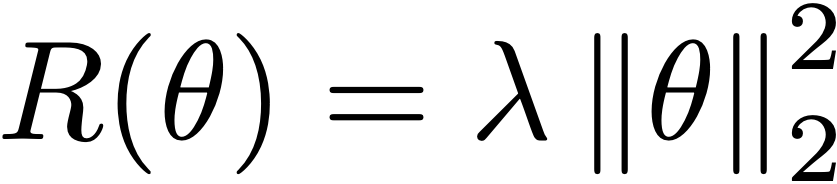 Regularizing the weights in a neural net
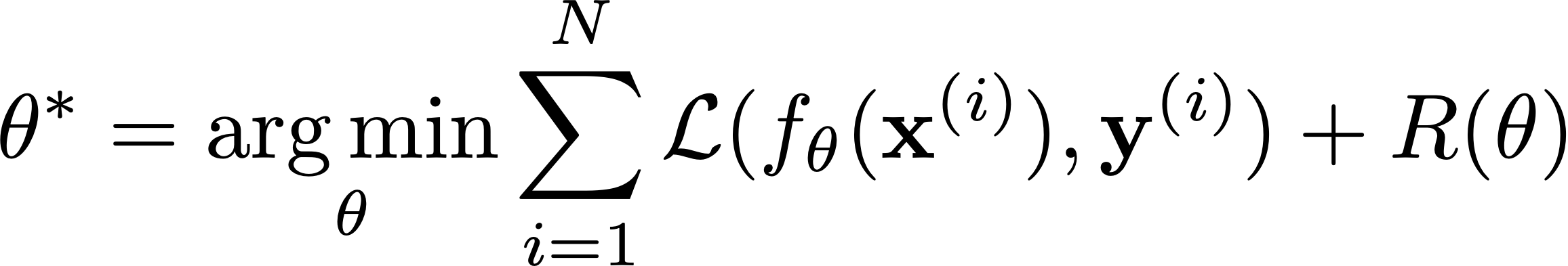 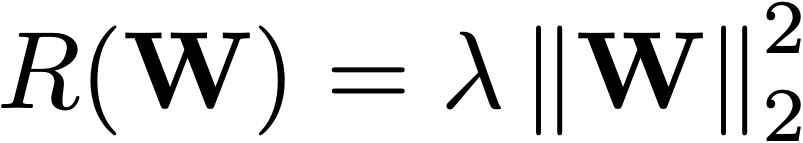 weight decay
“We prefer to keep weights small.”
[Speaker Notes: R(\mathbf{w}) = \lambda\mathbf{w}^T\mathbf{w} = \lambda\norm{\mathbf{w}}_2^2]
Dropout
Input representation
Intermediate representation
Output representation
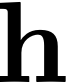 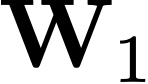 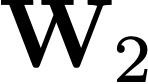 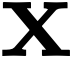 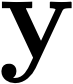 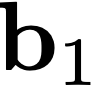 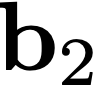 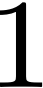 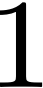 Dropout
Input representation
Intermediate representation
Output representation
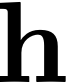 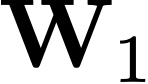 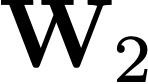 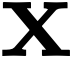 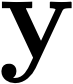 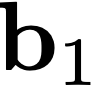 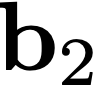 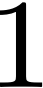 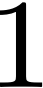 Dropout
Input representation
Intermediate representation
Output representation
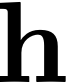 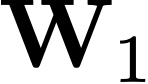 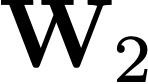 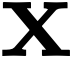 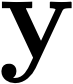 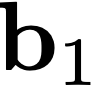 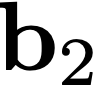 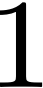 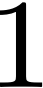 Dropout
Input representation
Intermediate representation
Output representation
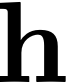 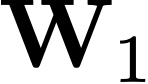 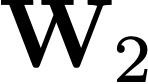 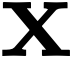 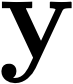 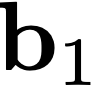 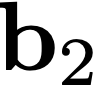 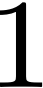 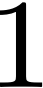 Dropout
Randomly zero out hidden units.
Prevents network from relying too much on spurious correlations between different hidden units.
Can be understood as averaging over an exponential ensemble of subnetworks. This averaging smooths the function, thereby reducing the effective capacity of the network.
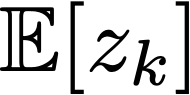 Normalization layers
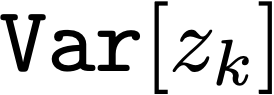 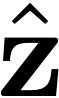 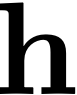 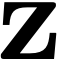 Norm
ReLU
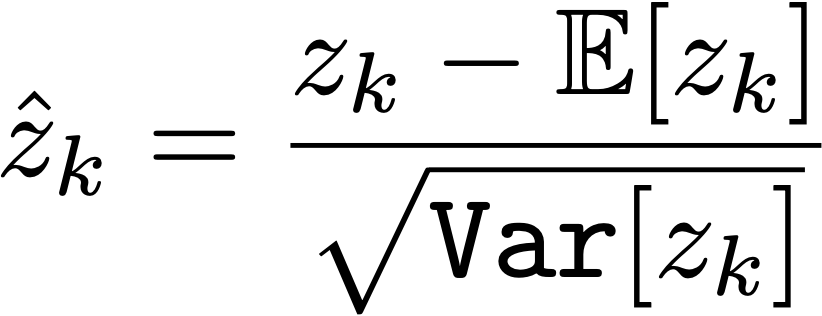 [Speaker Notes: \hat{z}_k = \frac{z_k - \mathbb{E}[z_k]}{\sqrt{\texttt{Var}[z_k]}}]
Normalization layers
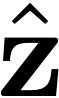 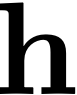 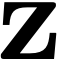 Norm
ReLU
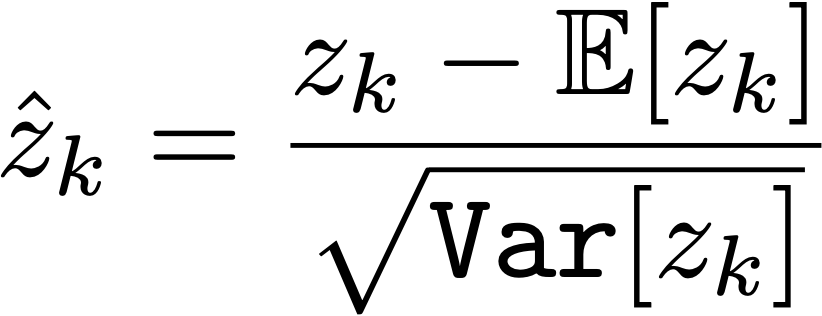 [Speaker Notes: \hat{h}_k = \frac{h_k - \mathbb{E}[h_k]}{\sqrt{\texttt{Var}[h_k]}}]
Normalization layers
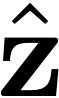 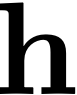 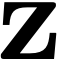 Norm
ReLU
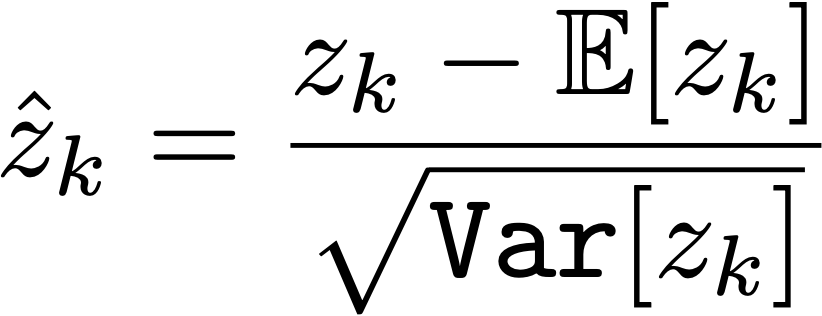 [Speaker Notes: \hat{h}_k = \frac{h_k - \mathbb{E}[h_k]}{\sqrt{\texttt{Var}[h_k]}}]
Normalization layers
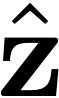 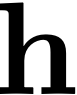 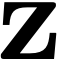 Norm
ReLU
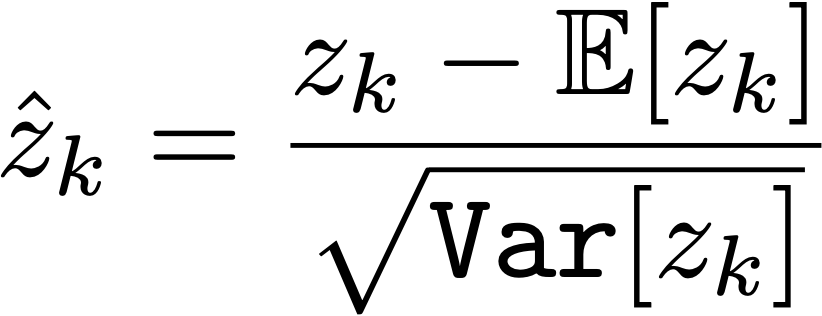 [Speaker Notes: \hat{h}_k = \frac{h_k - \mathbb{E}[h_k]}{\sqrt{\texttt{Var}[h_k]}}]
Normalization layers
Keep track of mean and variance of a unit (or a population of units) over time.
Standardize unit activations by subtracting mean and dividing by variance.
Squashes units into a standard range, avoiding overflow.
Also achieves invariance to mean and variance of the training signal.
Both these properties reduce the effective capacity of the model, i.e. regularize the model.
Why do deep nets generalize?
Deep nets have so many parameters they could just act like look up tables, regurgitating their training data
Instead, they learn rules that generalize
Defies classical theory!
The more parameters, the simpler the learned function
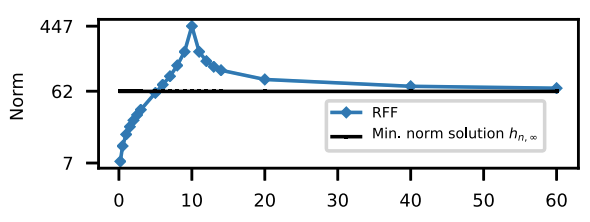 More features —> smoother solutions
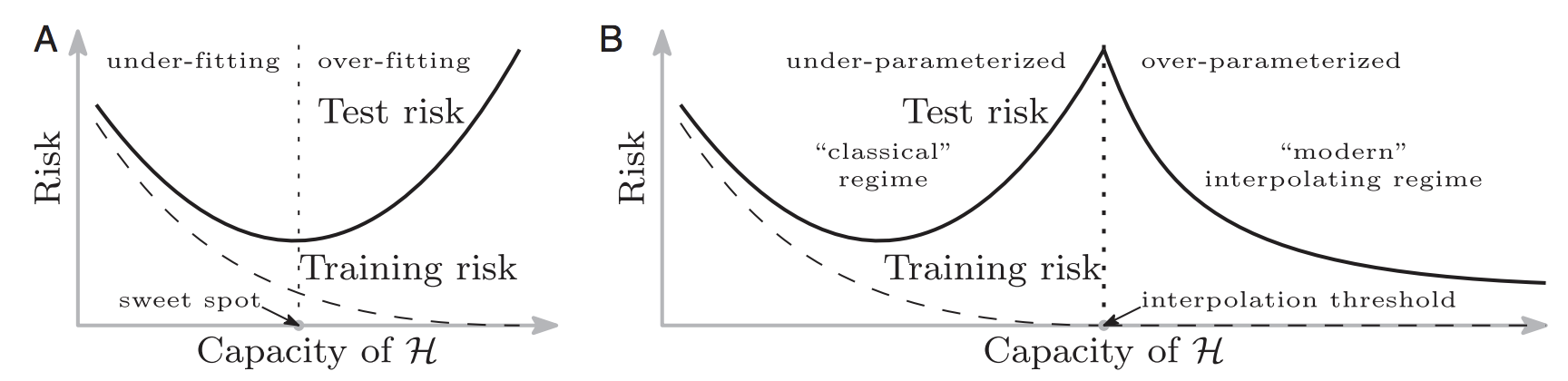 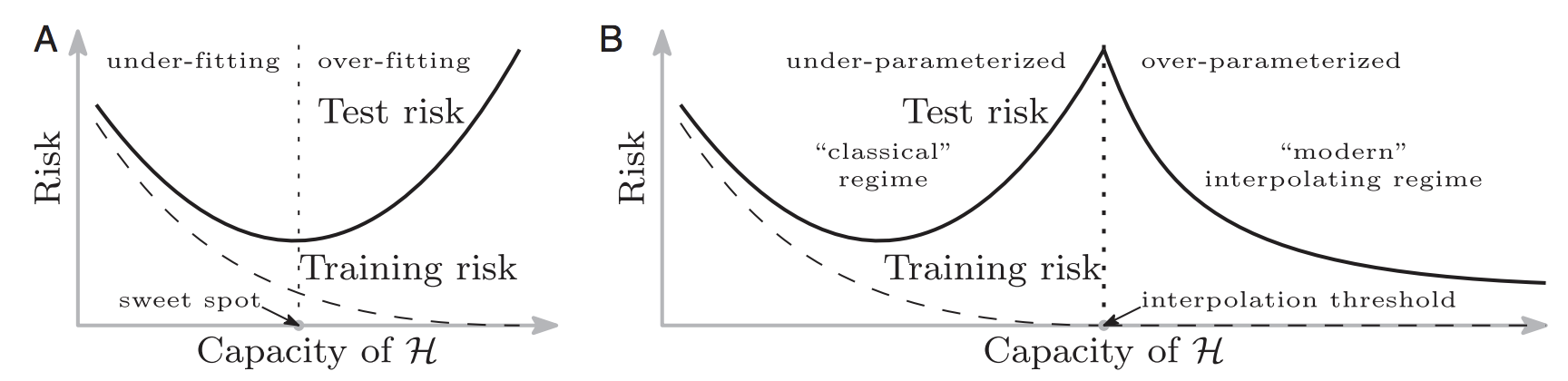 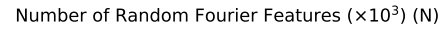 [Double-descent: Belkin, Hsu, Ma, Mandal, PNAS 2019]
The simplicity hypothesis
Classical theory: 
     big models learn complicated functions, and overfit the data
Emerging theory:
      deep nets learn simple functions that fit the data
[Speaker Notes: and simple functions are ones that generalize]
Tensors
(multi-dimensional arrays)
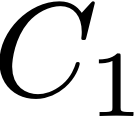 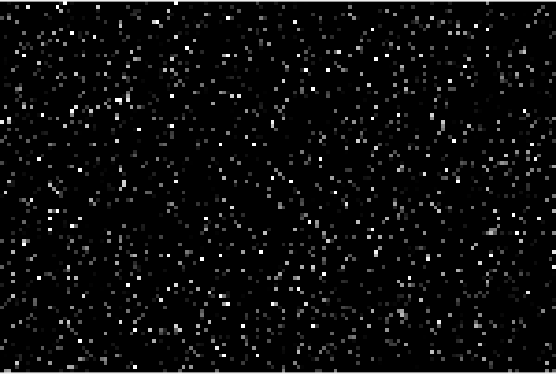 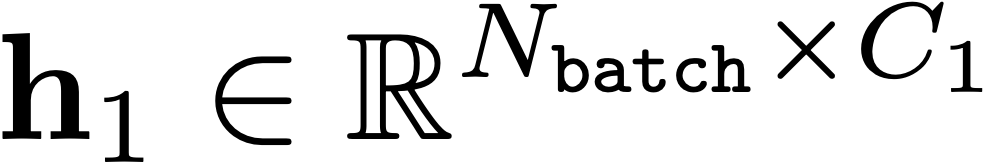 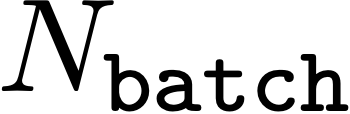 # neurons
# features
# units
# “channels”
[Speaker Notes: \mathbf{h}_1 \in \mathbb{R}^{N_{\texttt{batch}} \times C_1}]
“Tensor flow”
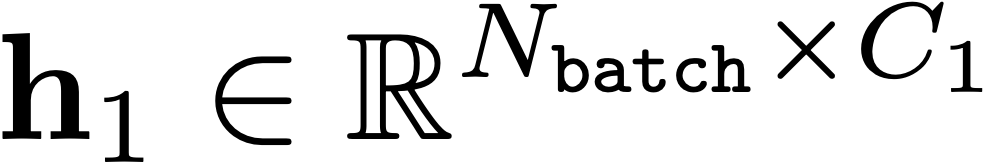 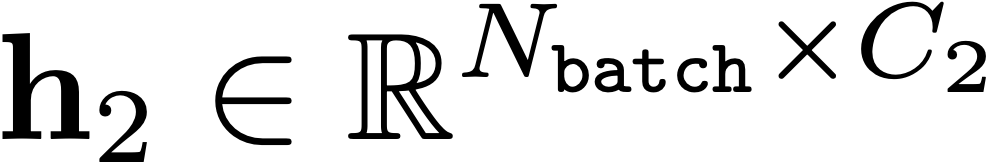 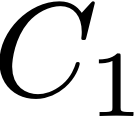 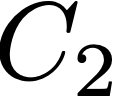 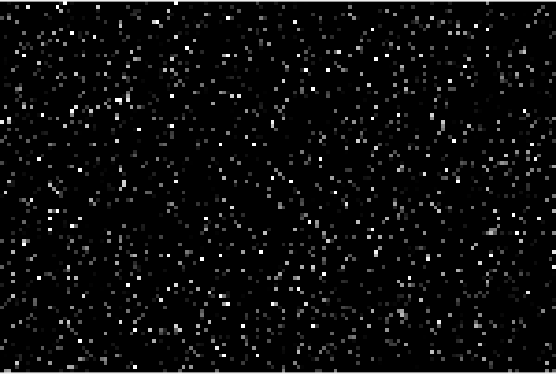 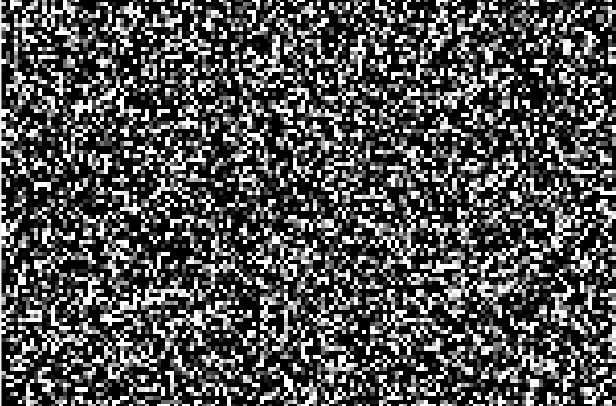 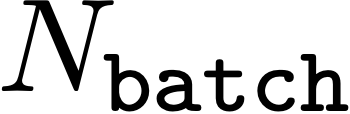 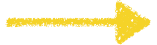 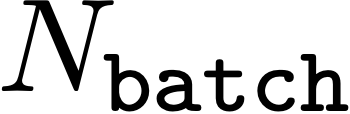 [Speaker Notes: \mathbf{h}_1 \in \mathbb{R}^{N_{\texttt{batch}} \times C_1}
\mathbf{h}_2 \in \mathbb{R}^{N_{\texttt{batch}} \times C_2}]
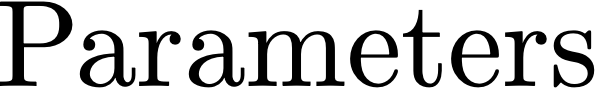 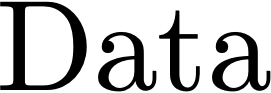 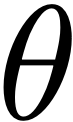 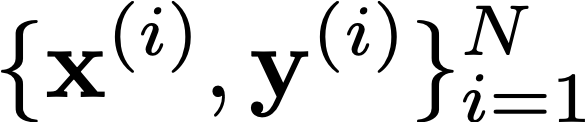 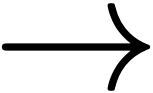 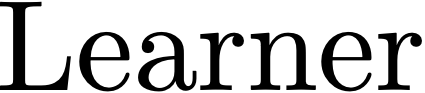 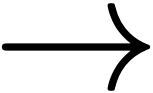 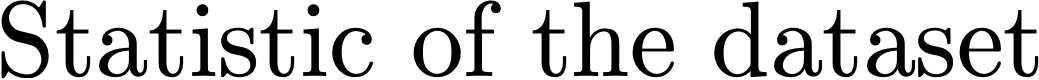 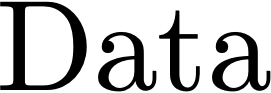 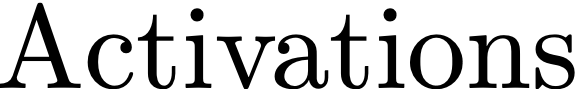 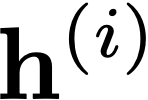 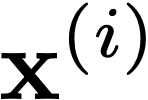 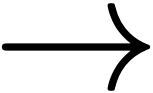 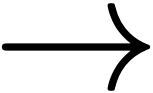 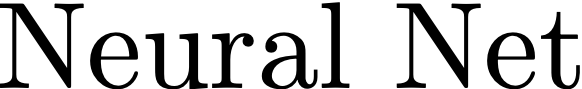 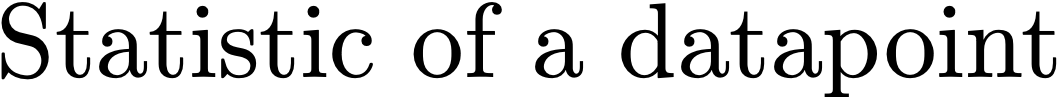 [Speaker Notes: \{\mathbf{x}^{(i)}, \mathbf{y}^{(i)}\}_{i=1}^N]
Deep nets are data transformers
z
Layer L
Deep nets transform datapoints, layer by layer
 Each layer is a different representation of the data
 We call these representations embeddings
z
Input
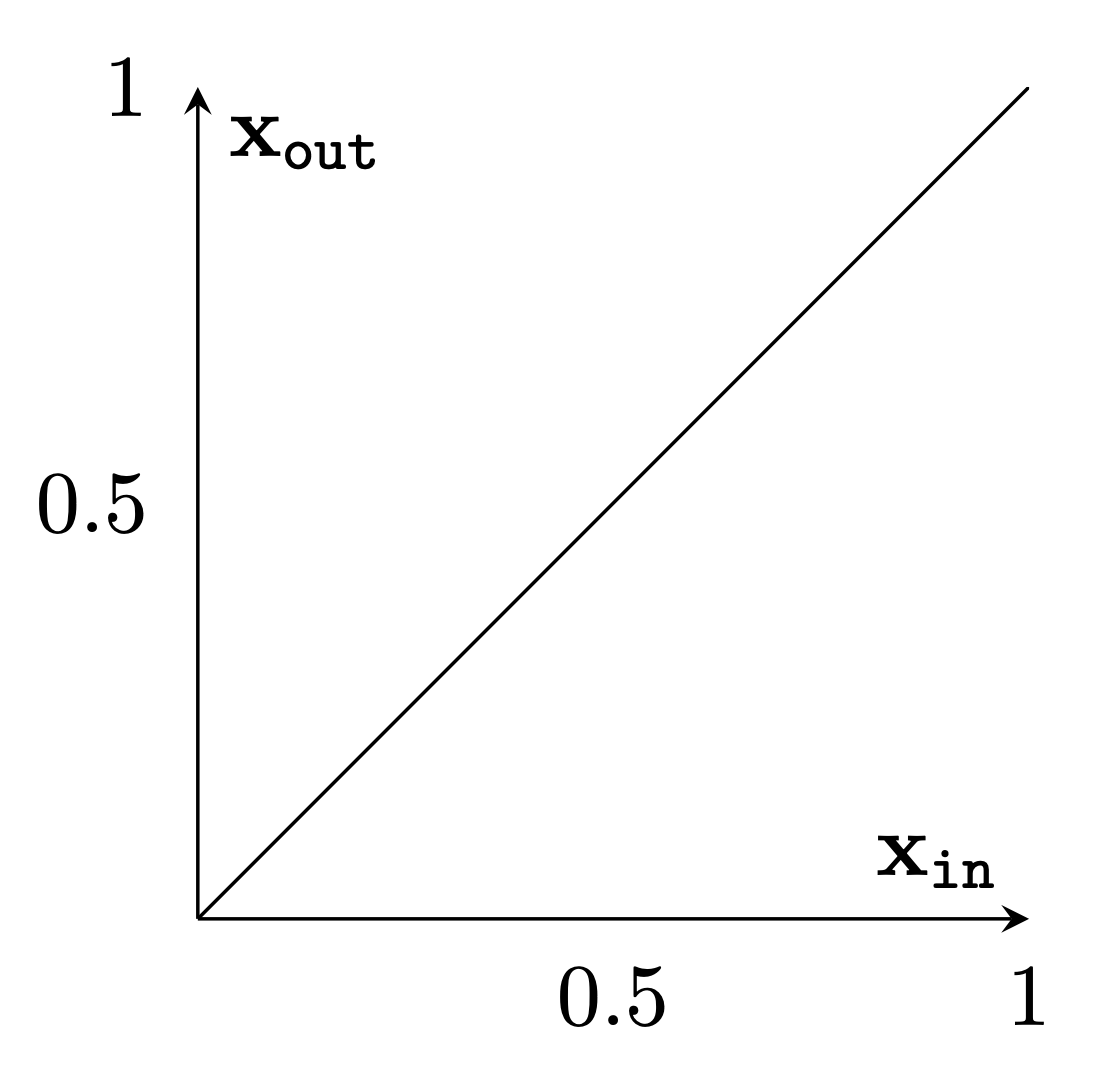 Two different ways to represent a function
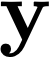 Two different ways to represent a function
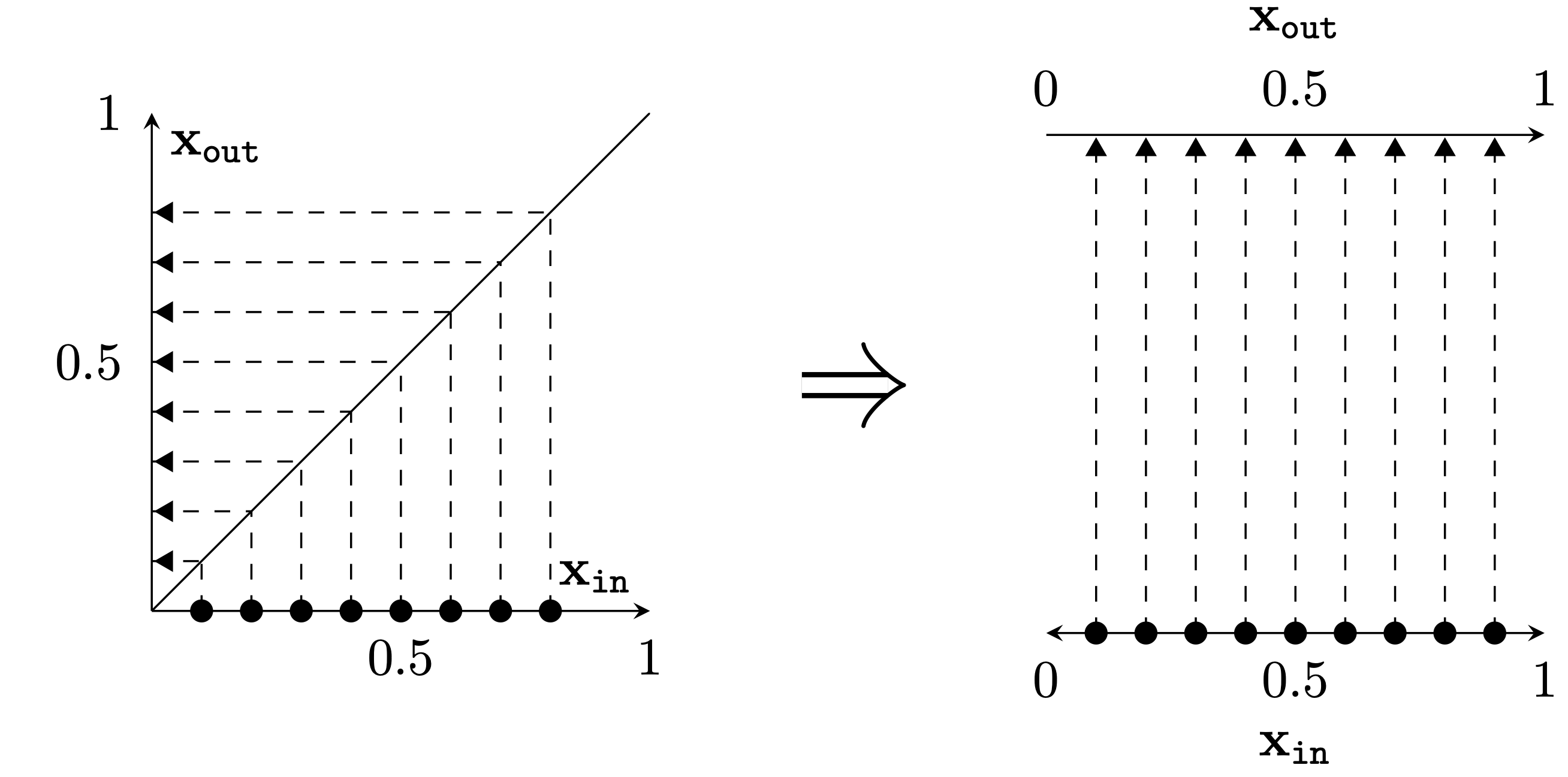 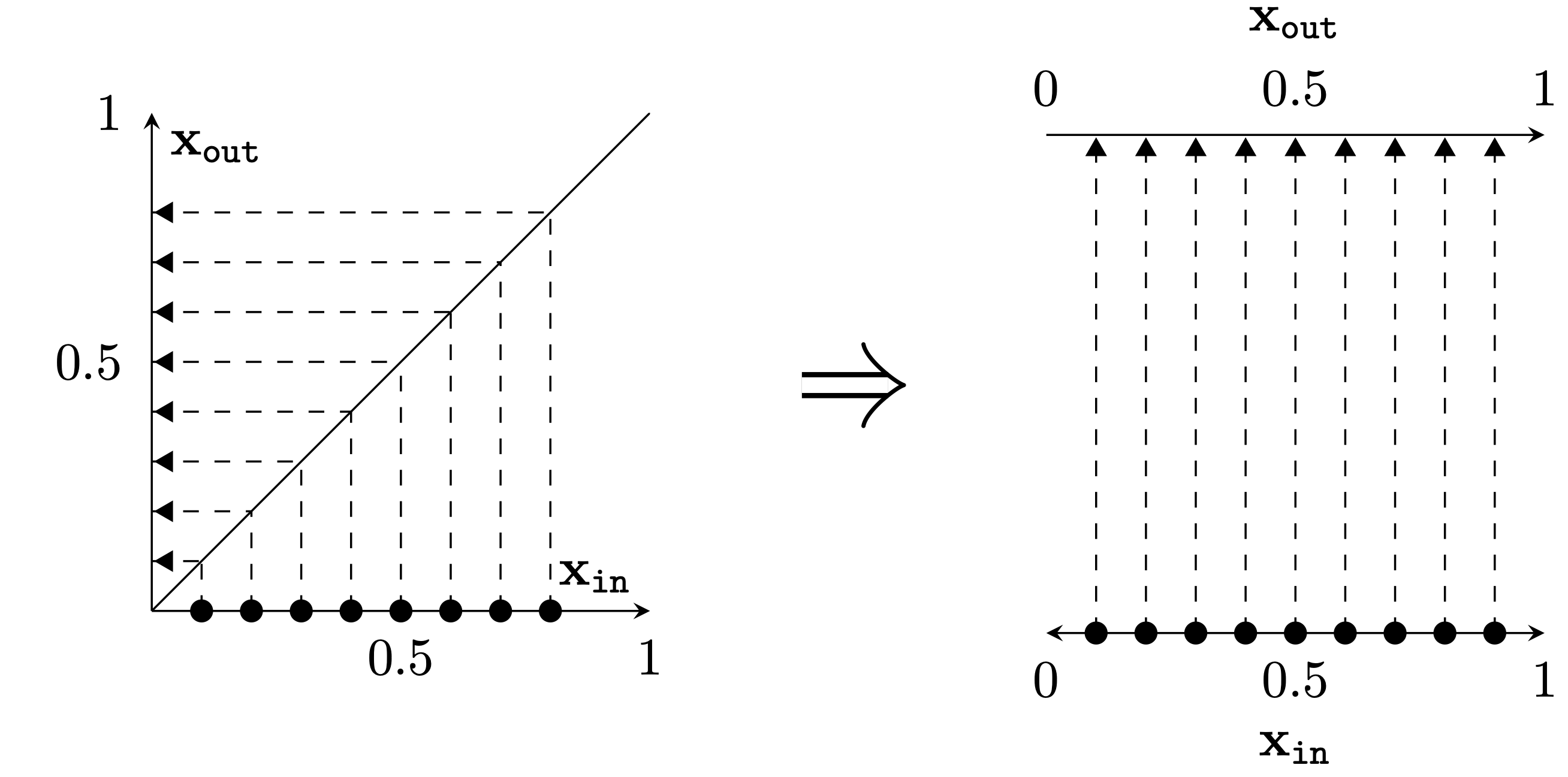 Data transformations for a variety of neural net layers
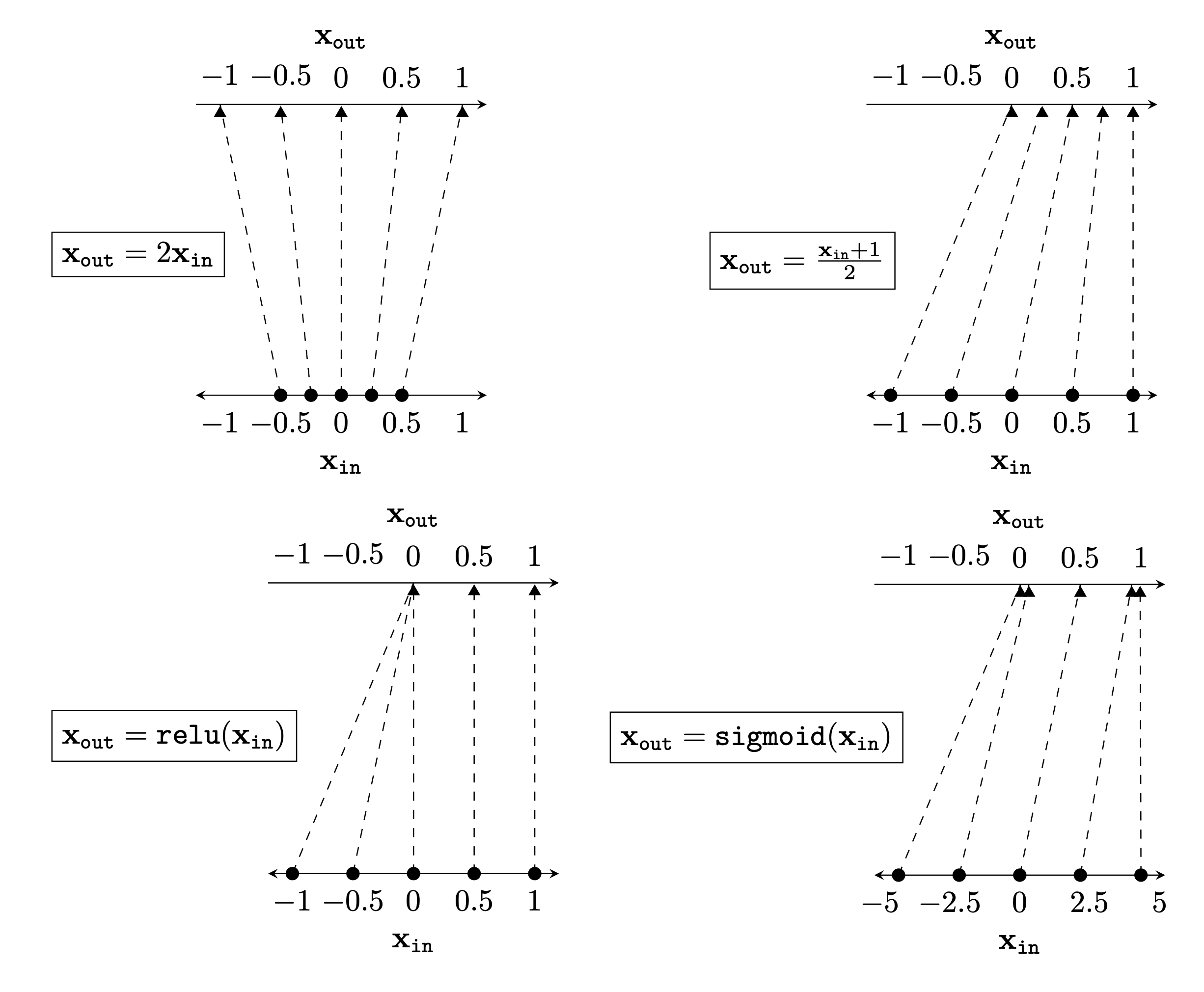 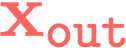 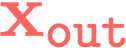 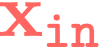 Equation
Mapping 1D
Mapping 2D
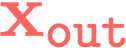 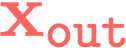 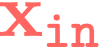 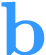 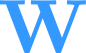 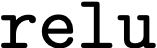 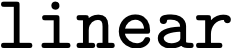 Activations
Parameters
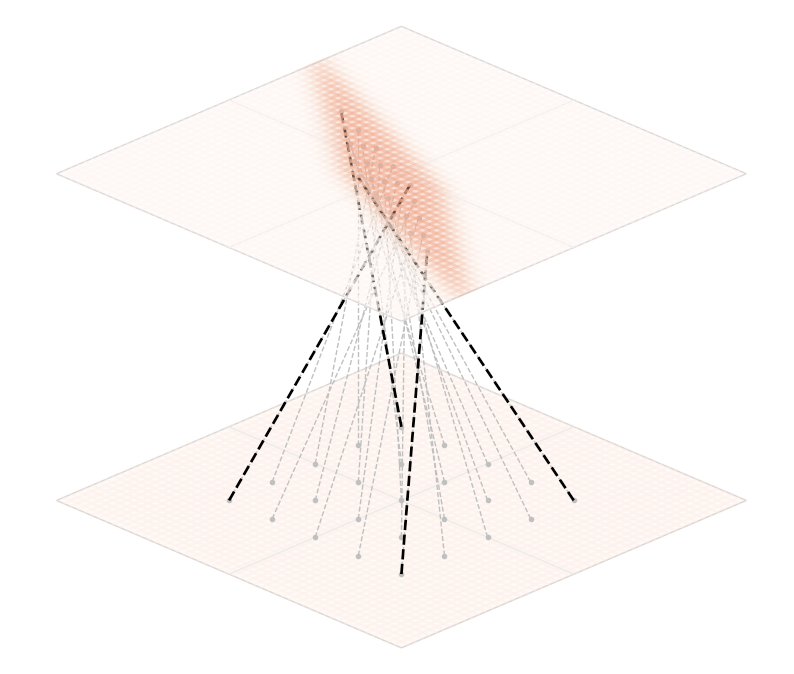 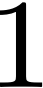 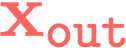 Wiring graph
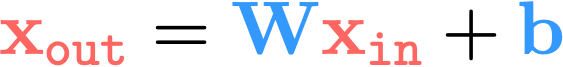 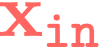 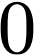 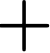 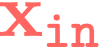 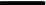 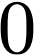 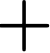 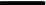 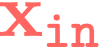 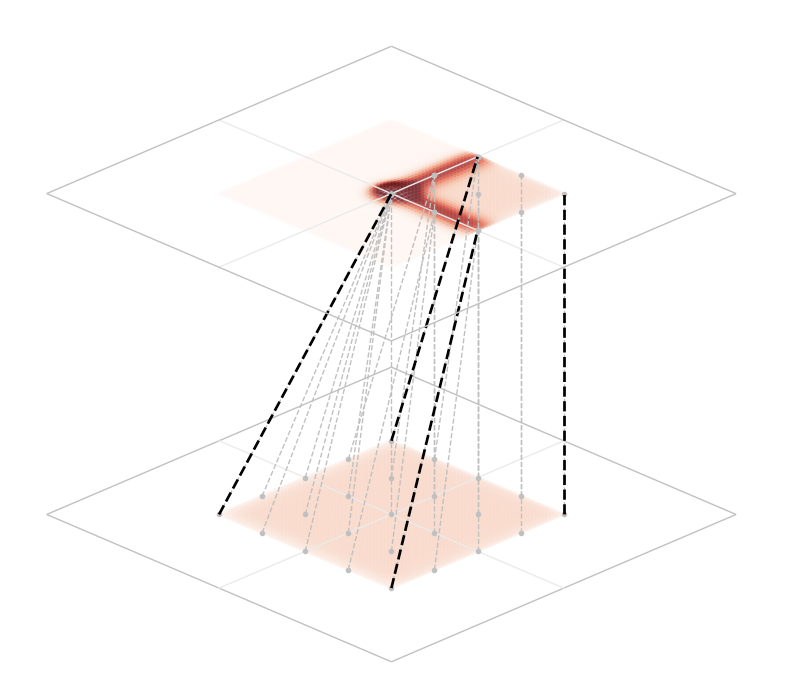 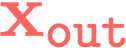 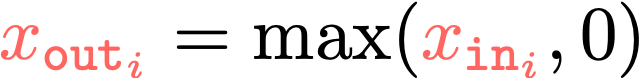 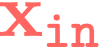 [Speaker Notes: for fc layers, there are more parameters than activations!]
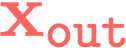 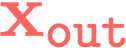 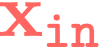 N+1
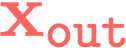 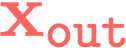 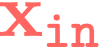 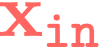 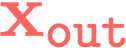 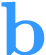 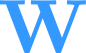 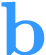 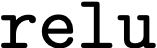 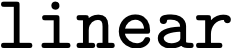 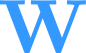 Activations
Parameters
M
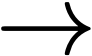 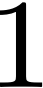 Wiring graph
Equation
Mapping
Matrix
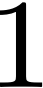 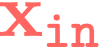 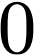 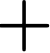 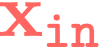 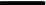 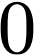 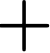 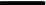 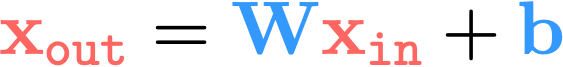 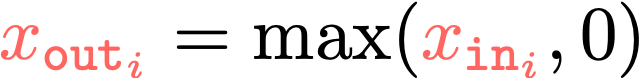 [Speaker Notes: for fc layers, there are more parameters than activations!]
Training iteration
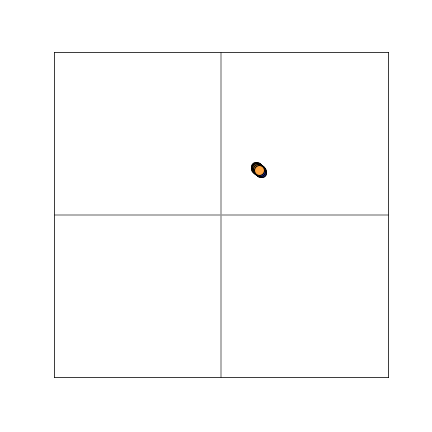 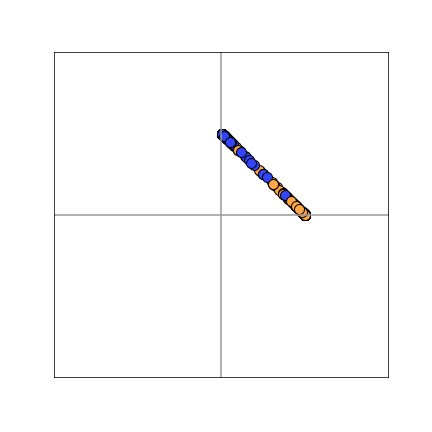 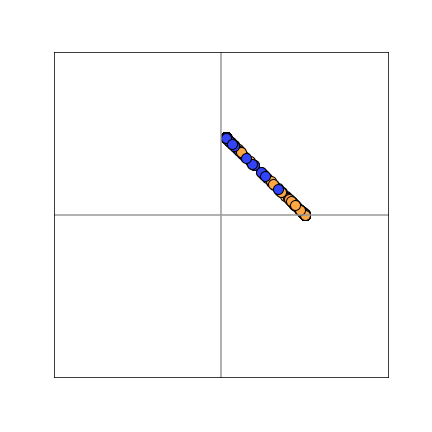 logits
class probabilites
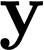 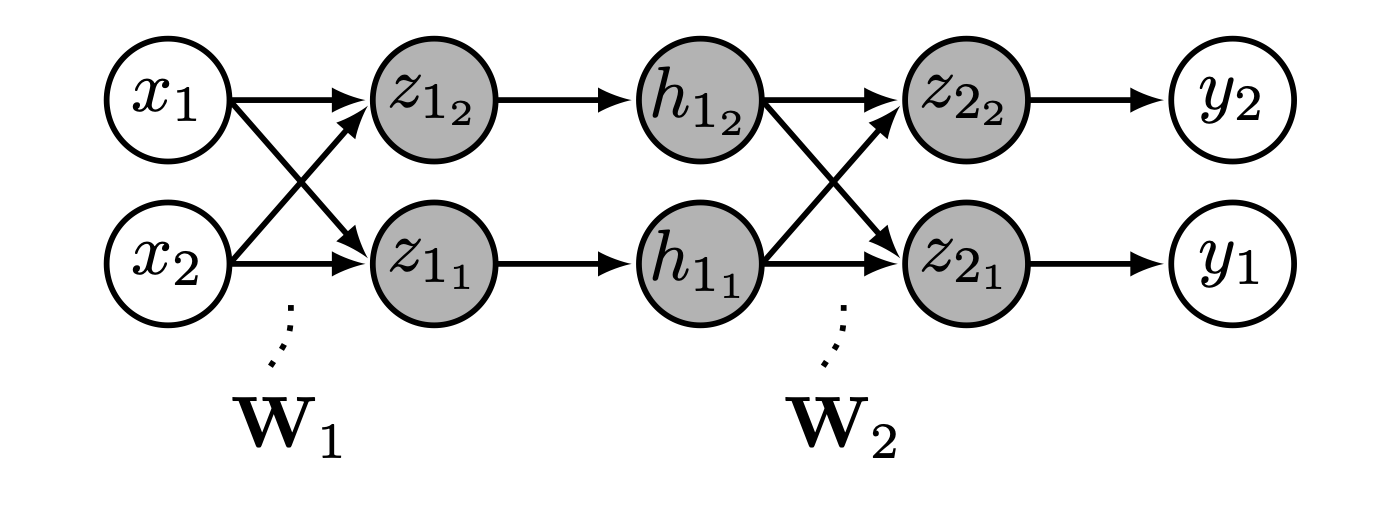 softmax
relu
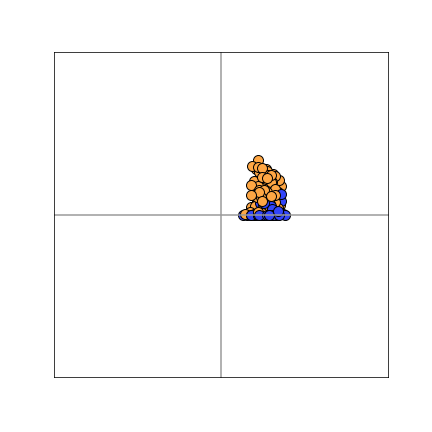 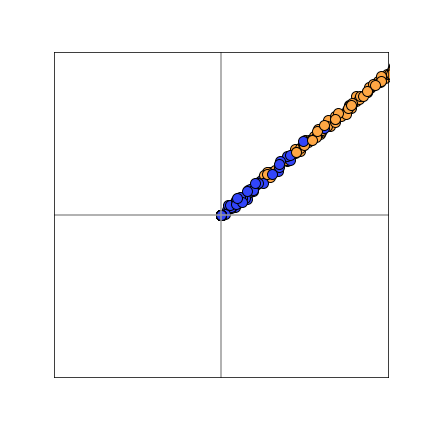 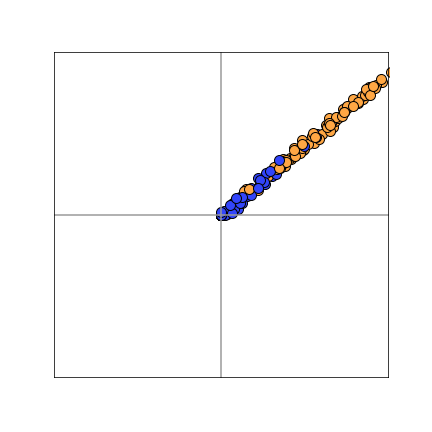 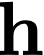 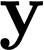 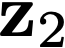 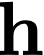 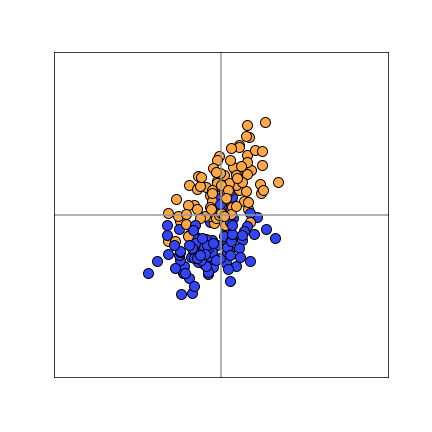 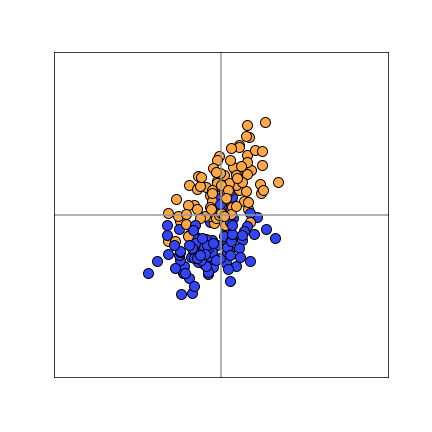 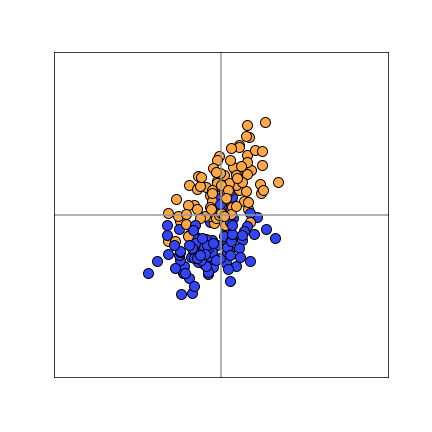 z
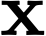 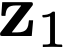 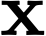 Training iteration
Training data
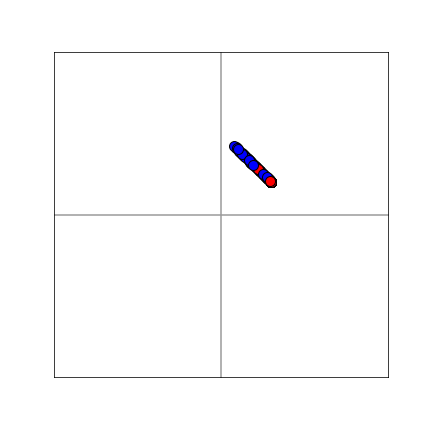 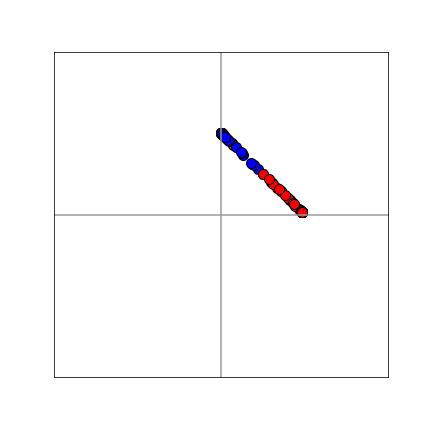 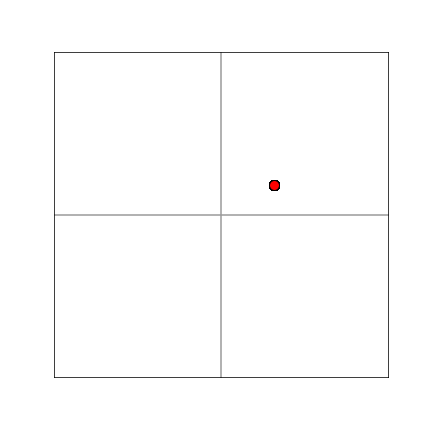 class probabilites
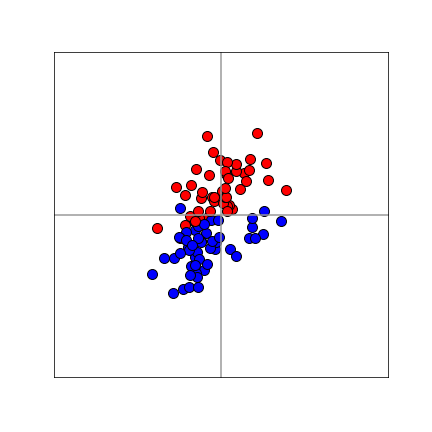 logits
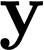 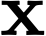 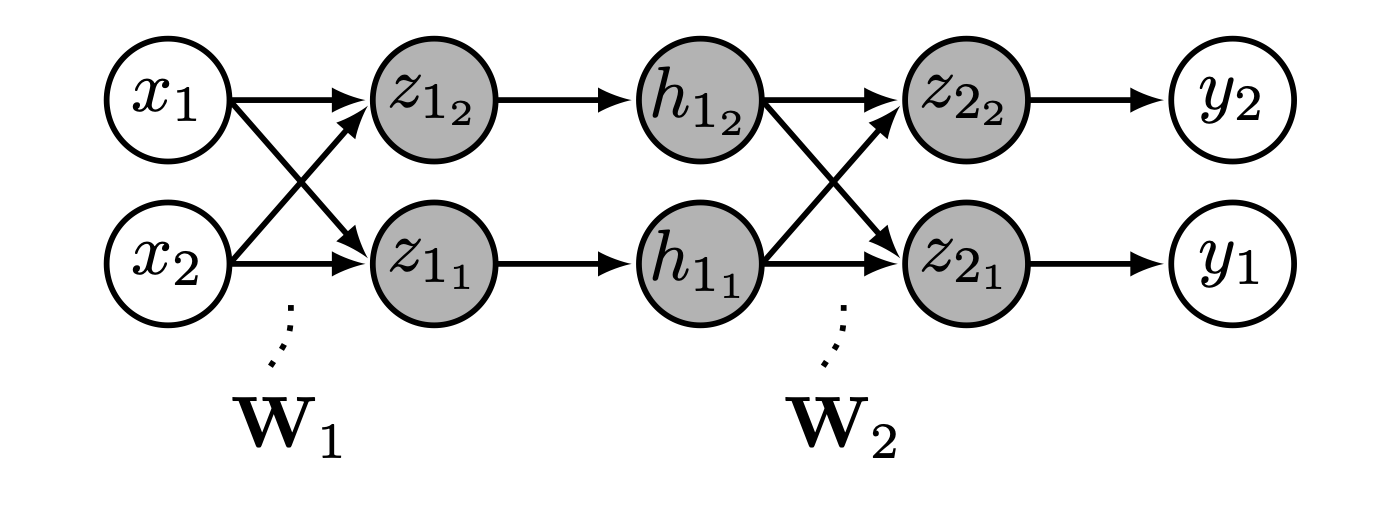 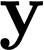 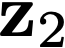 softmax
relu
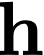 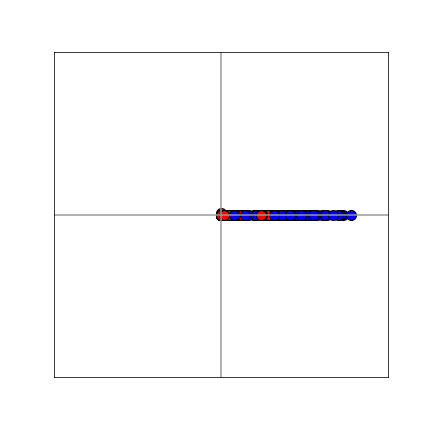 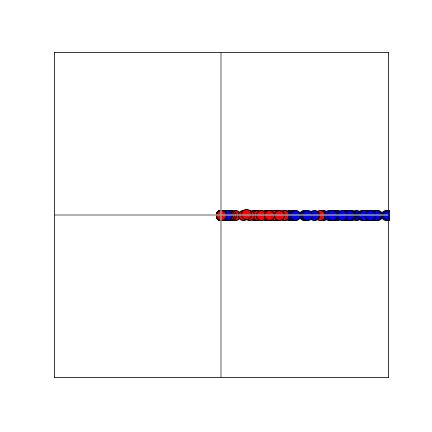 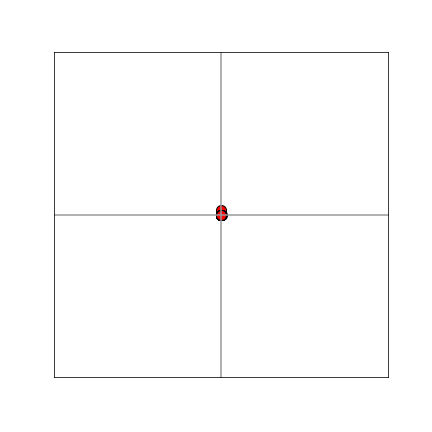 z
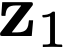 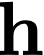 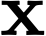 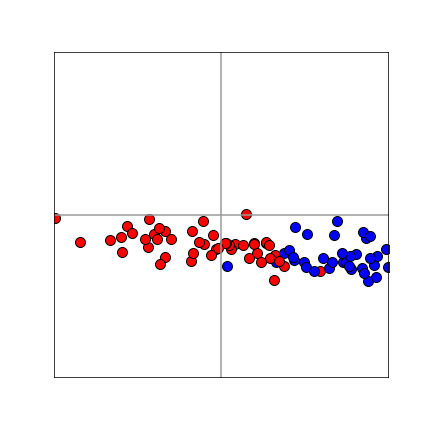 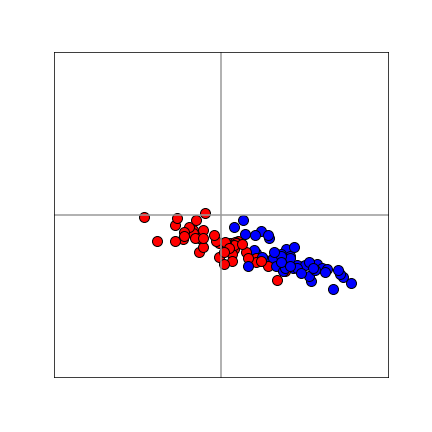 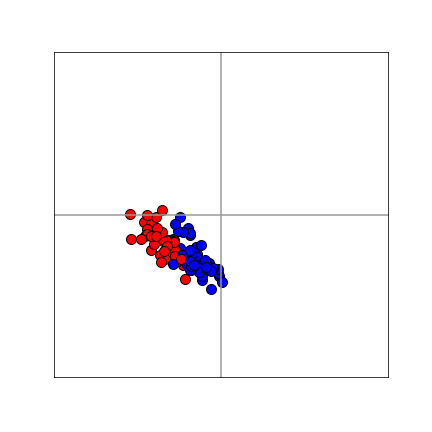 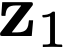 Training iteration
logits
class probabilites
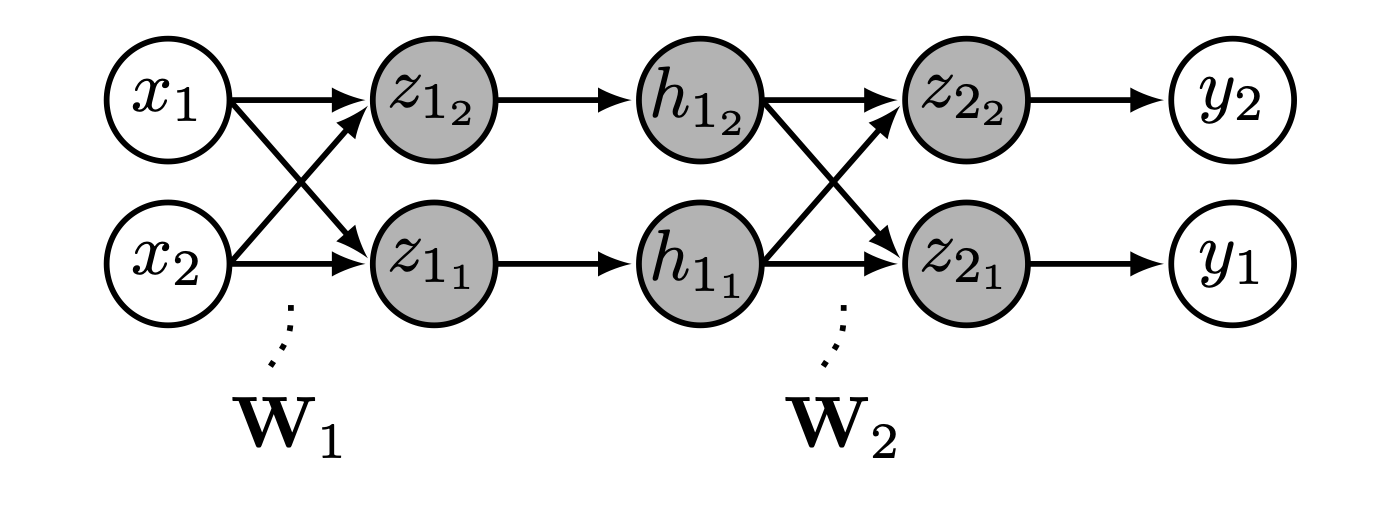 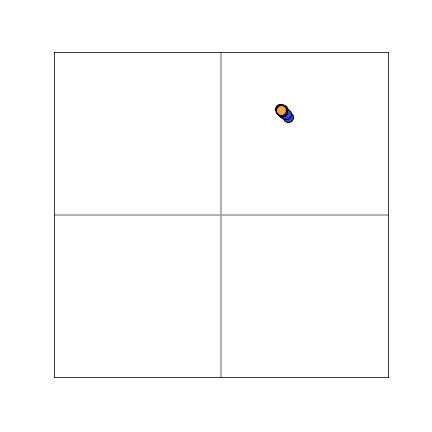 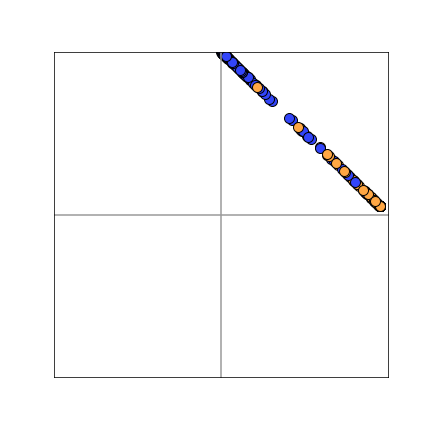 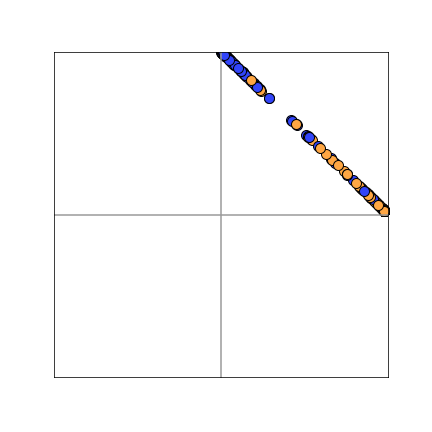 softmax
relu
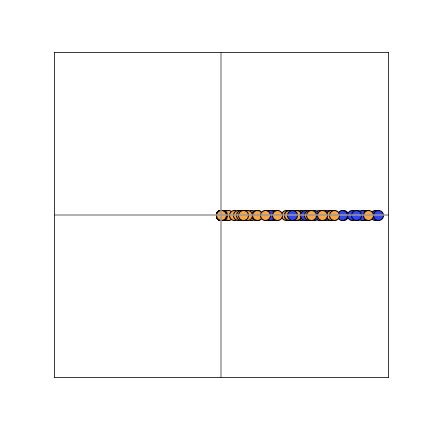 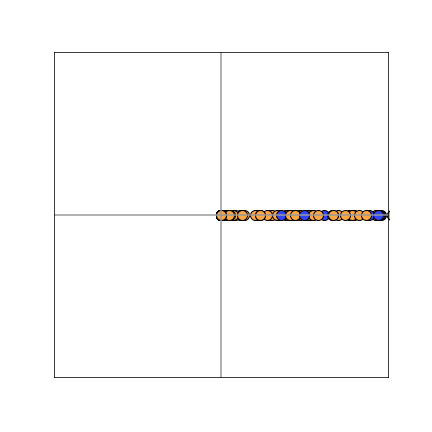 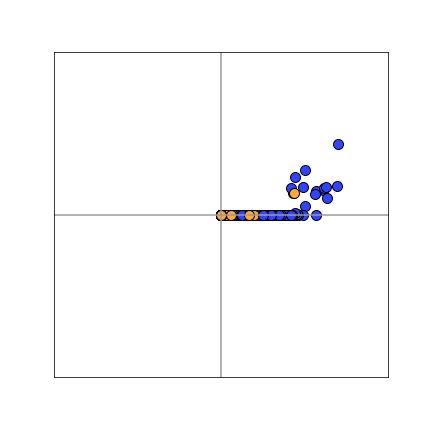 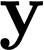 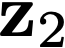 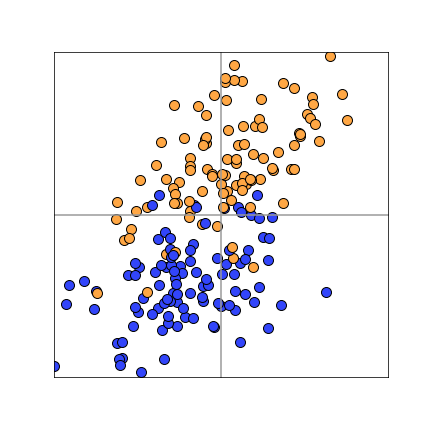 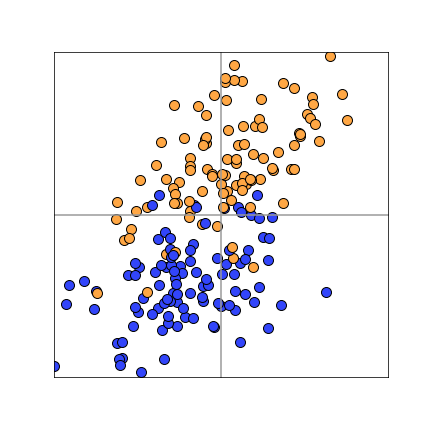 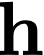 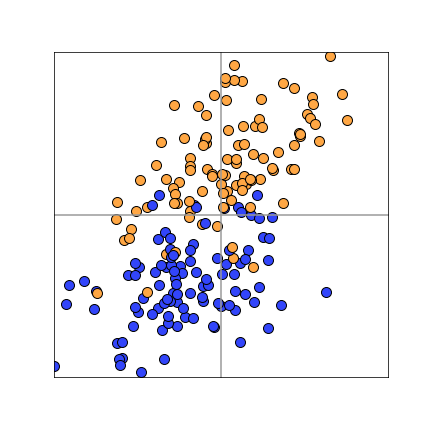 z
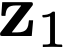 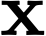 Training iteration
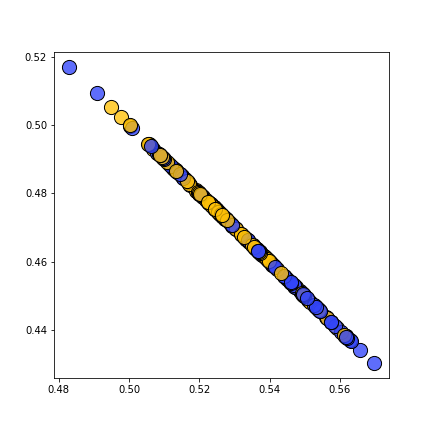 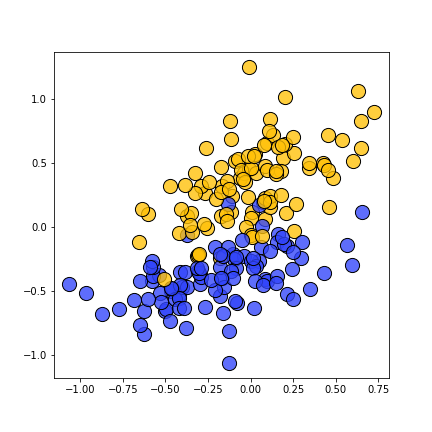 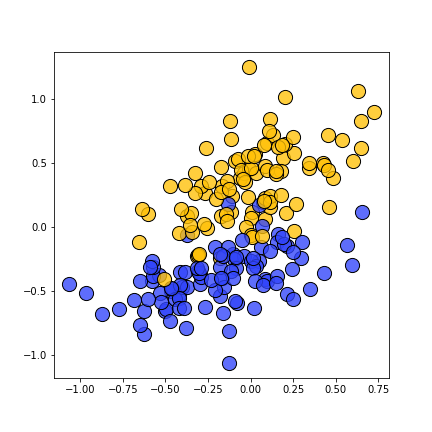 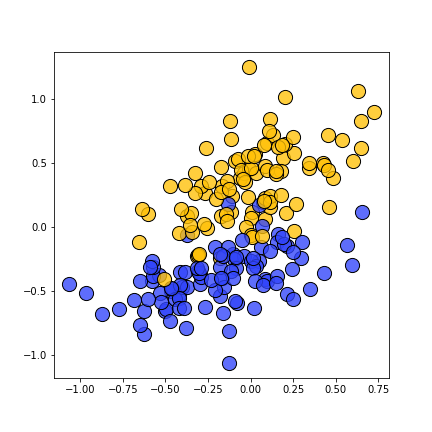 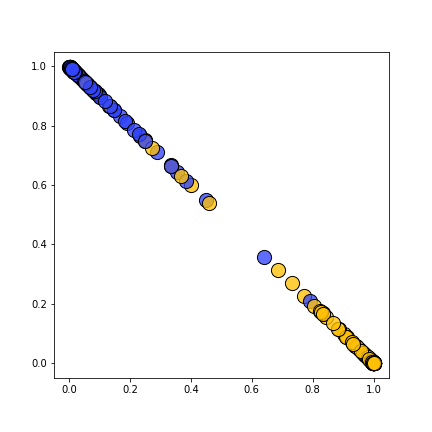 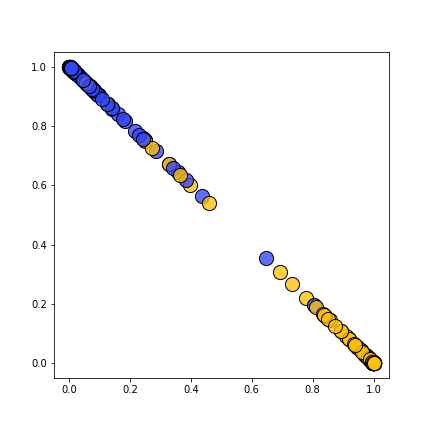 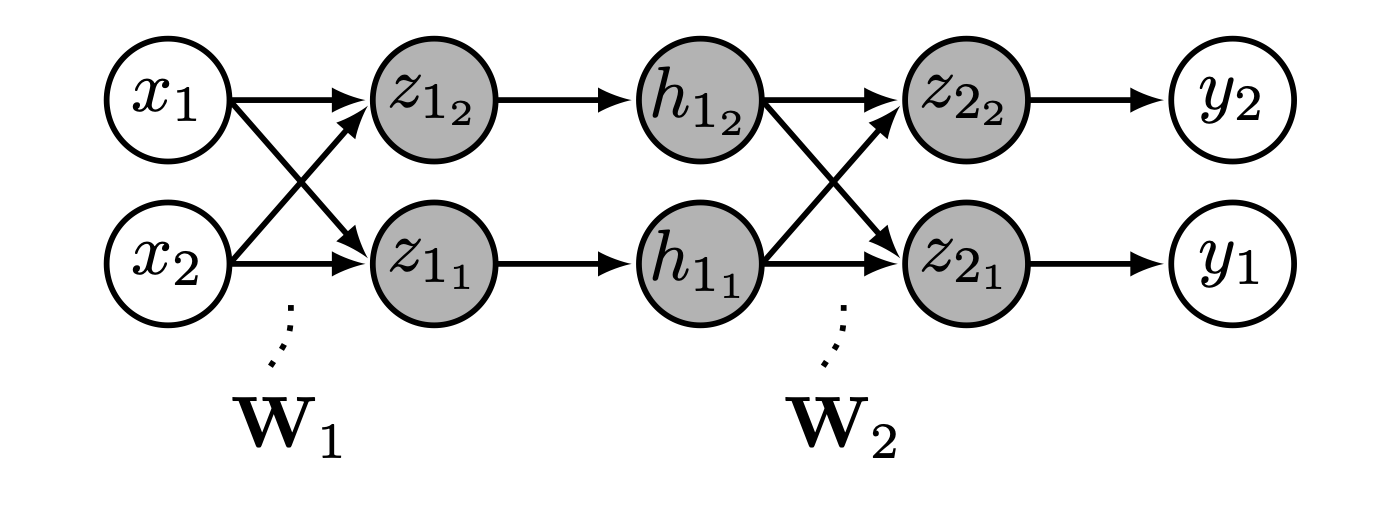 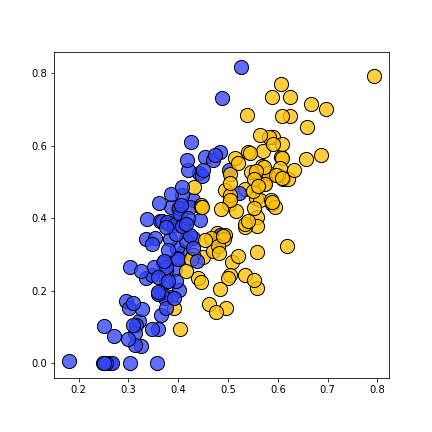 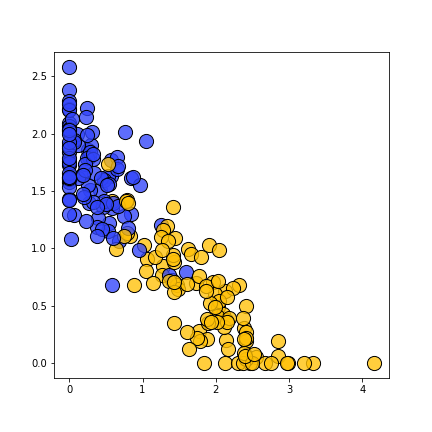 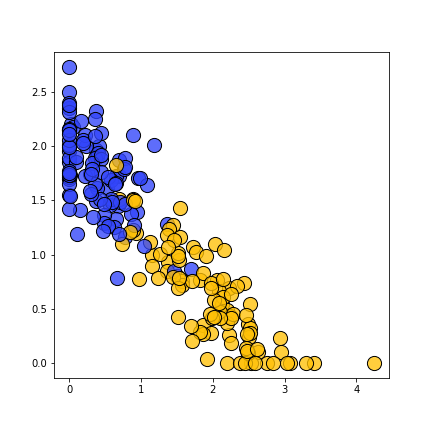 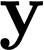 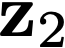 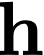 z
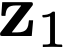 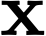 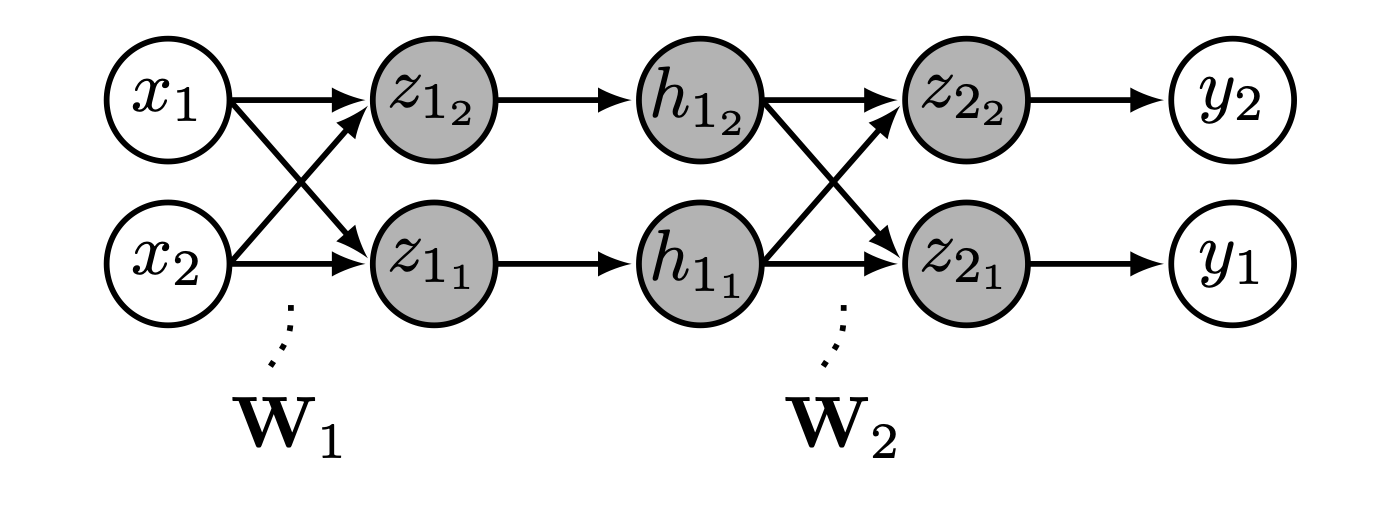 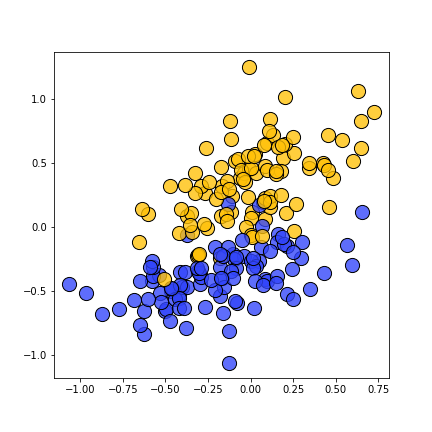 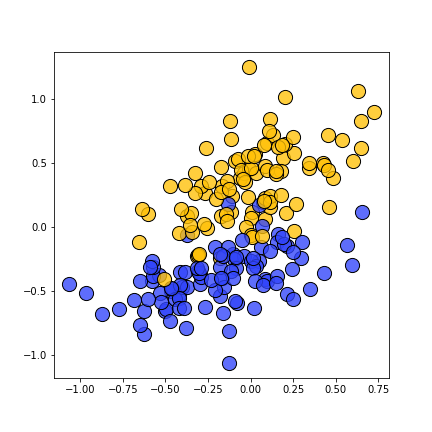 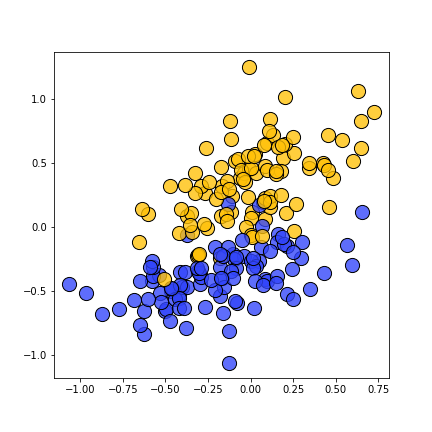 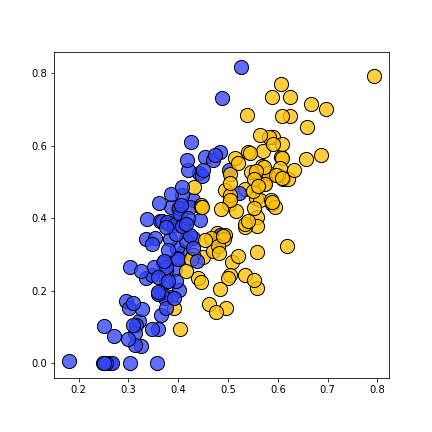 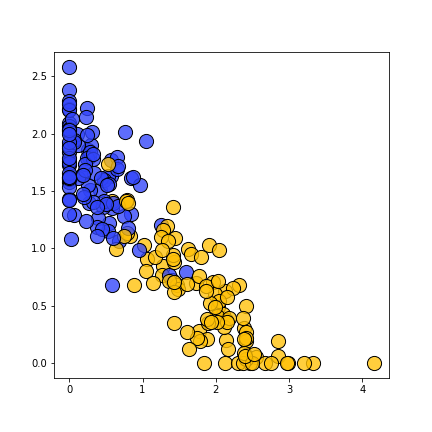 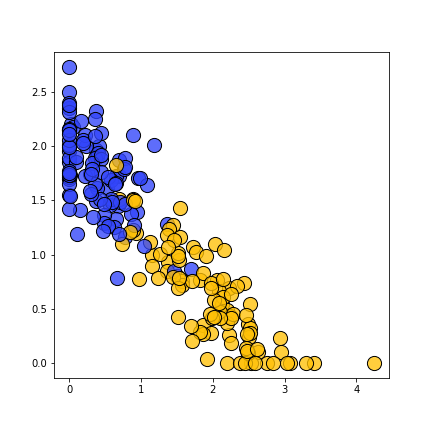 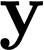 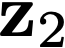 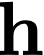 z
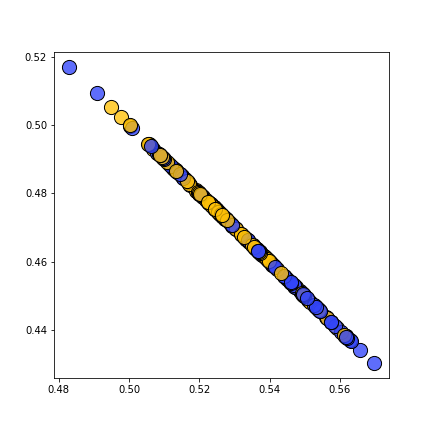 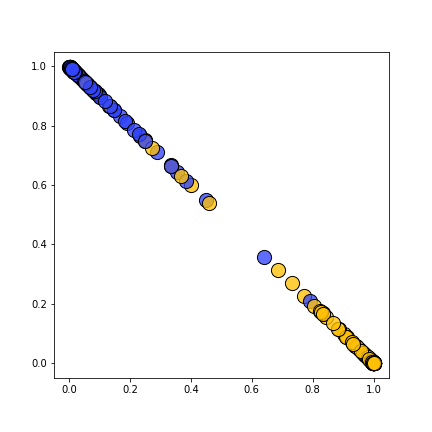 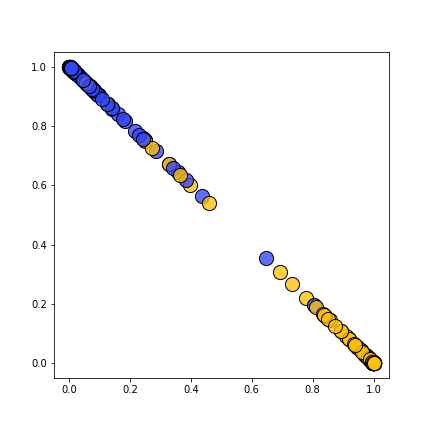 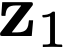 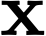 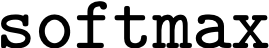 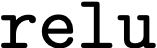 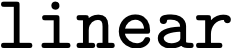 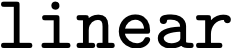 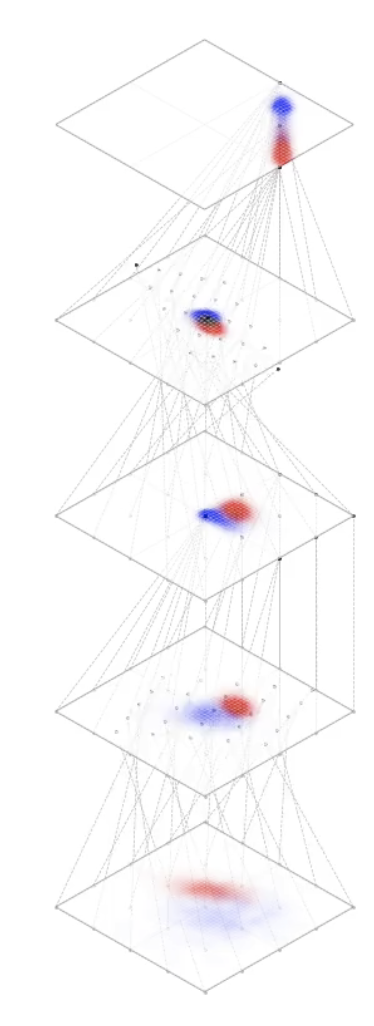 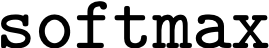 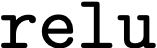 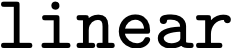 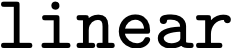 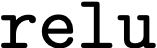 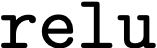 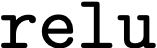 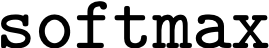 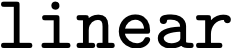 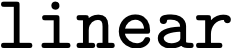 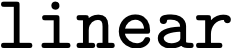 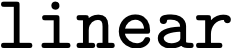 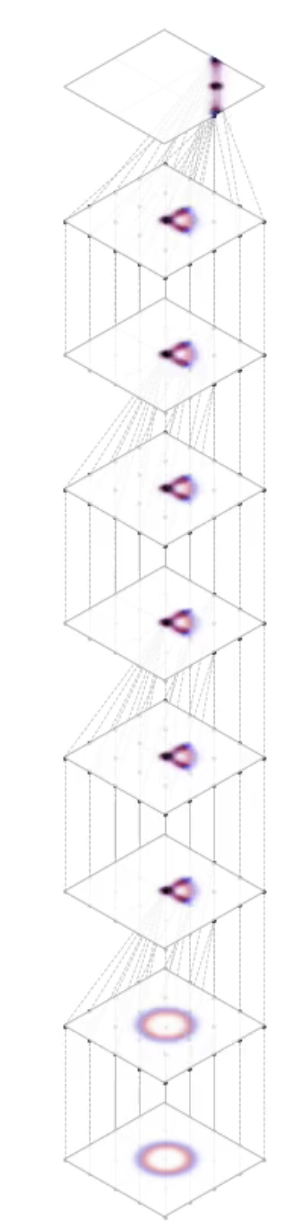 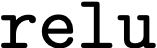 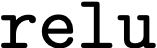 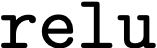 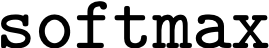 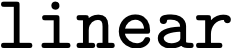 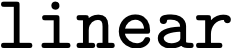 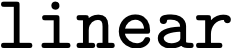 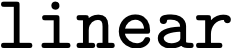 Training iteration
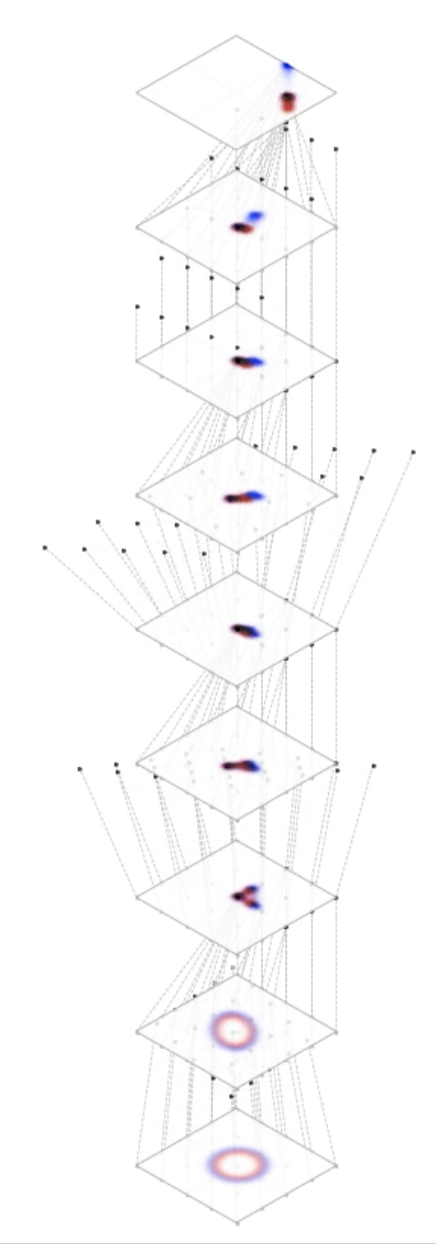 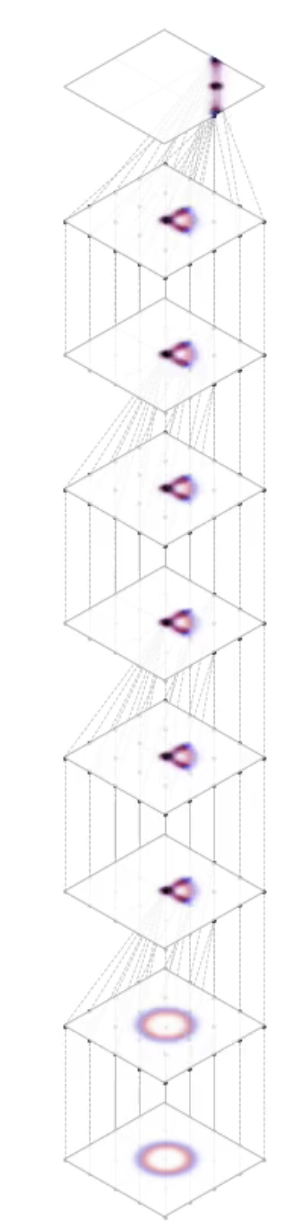 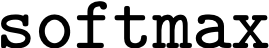 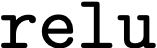 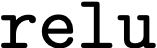 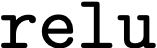 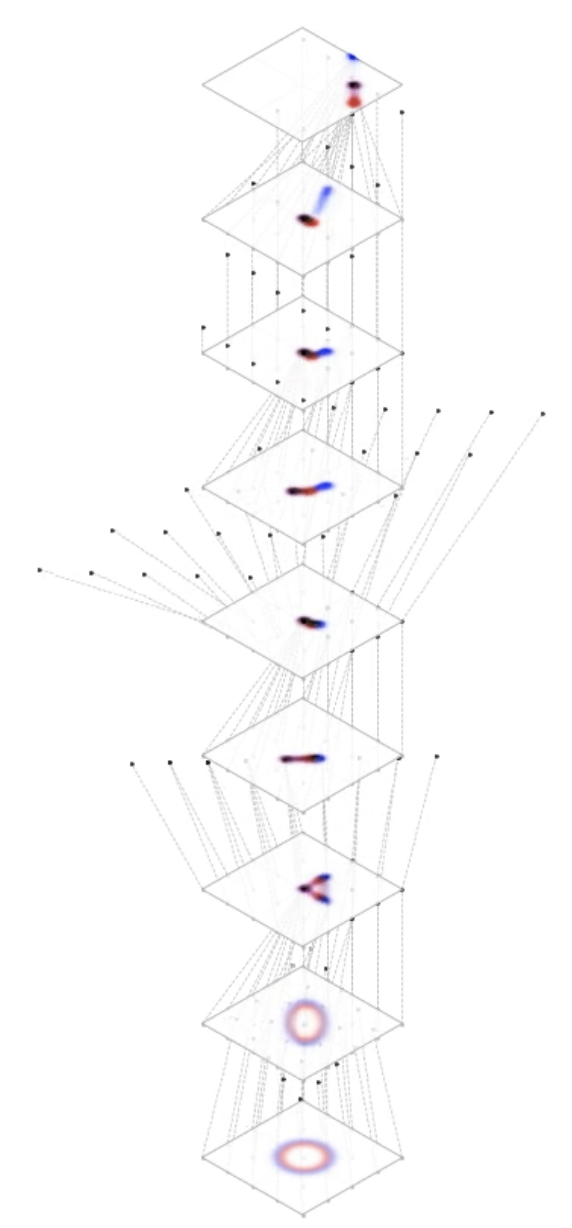 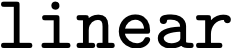 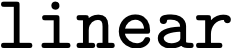 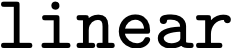 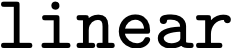 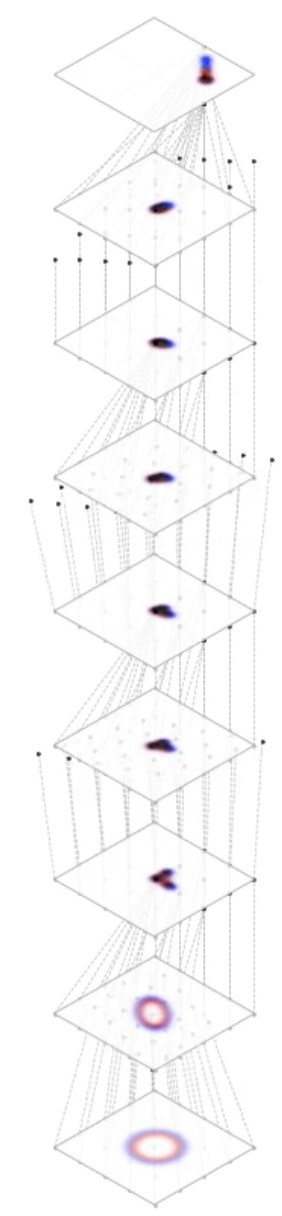 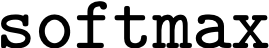 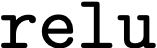 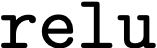 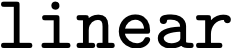 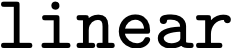 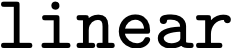 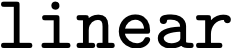 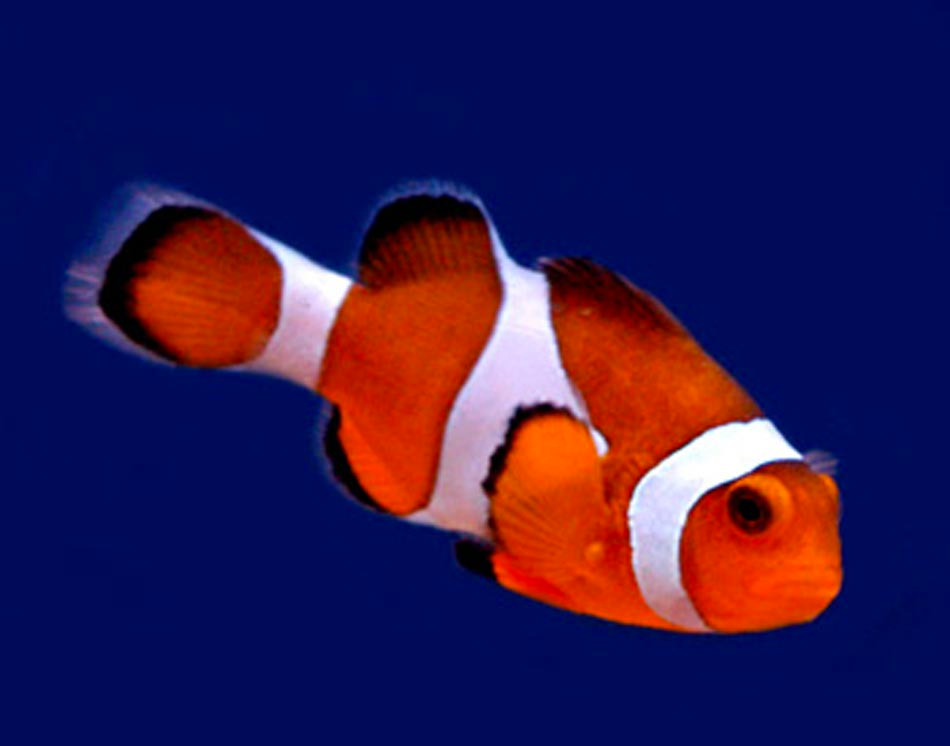 Layer 6 representation
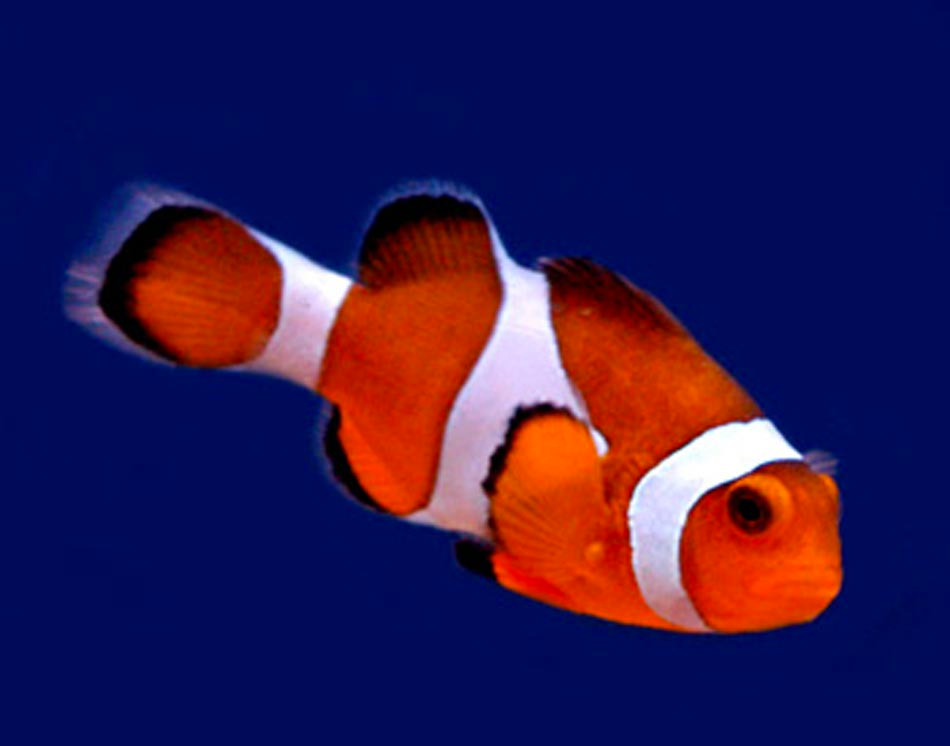 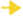 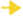 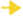 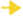 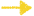 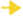 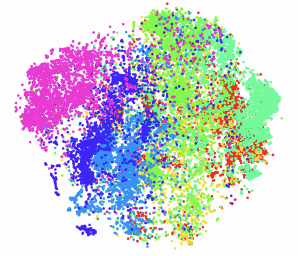 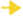 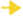 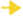 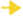 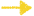 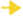 Layer 1 representation
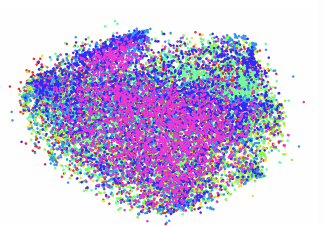 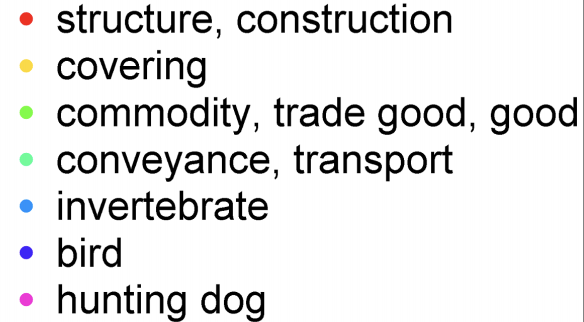 [DeCAF, Donahue, Jia, et al. 2013]
[Visualization technique : t-sne, van der Maaten & Hinton, 2008]
7. Introduction to Deep Learning
Brief history
Basic formulation (hierarchical processing)
Optimization via gradient descent
Layer types (Linear, Pointwise non-linearity)
Everything is a tensor
Deep nets as data transformers